TRƯỜNG TIỂU HỌC ĐOÀN KẾT
Chào mừng các thầy cô giáo đến 

dự giờ tiết Công nghệ 4
Giáo viên: Nguyễn Thị Kiều Oanh
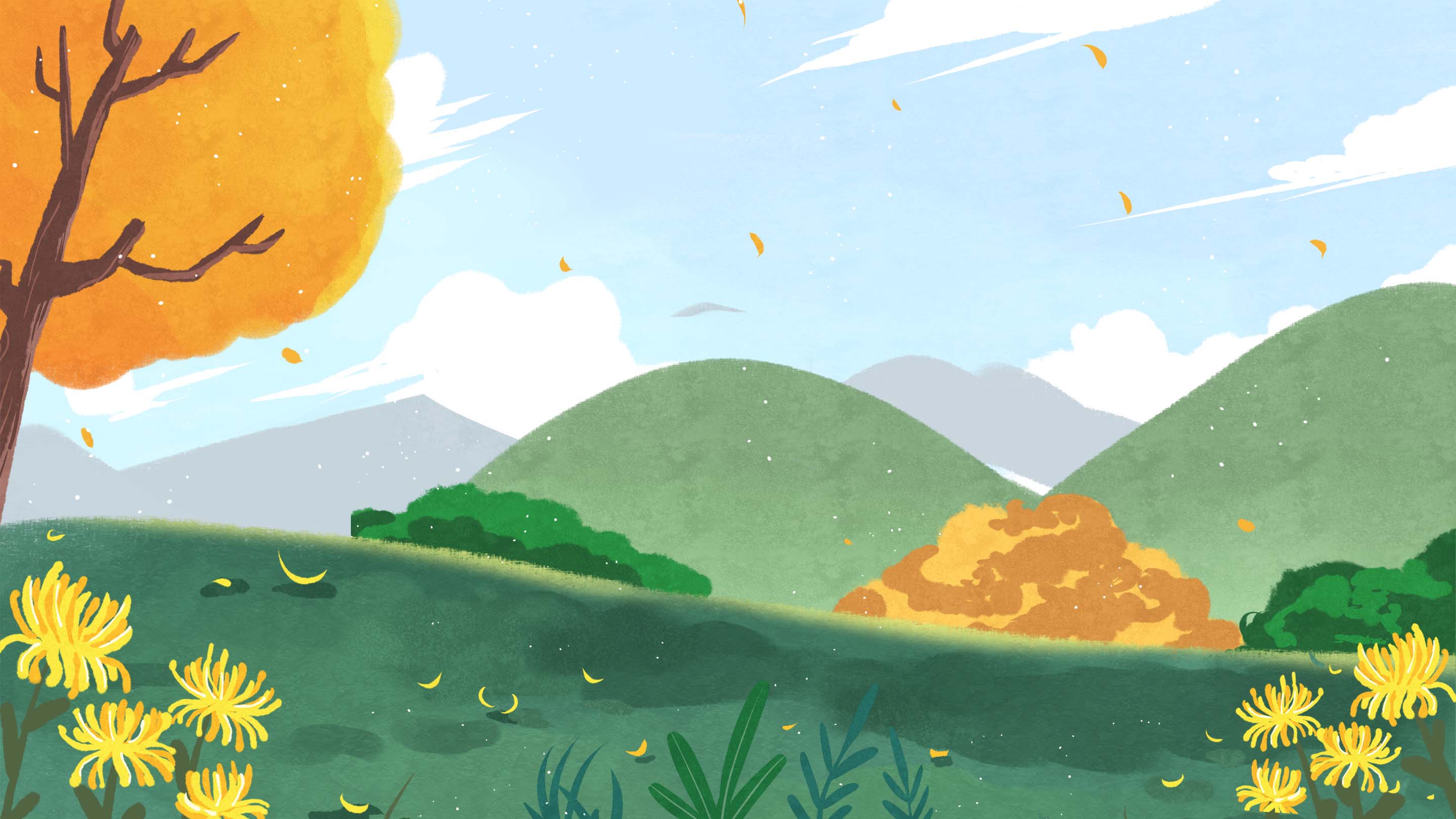 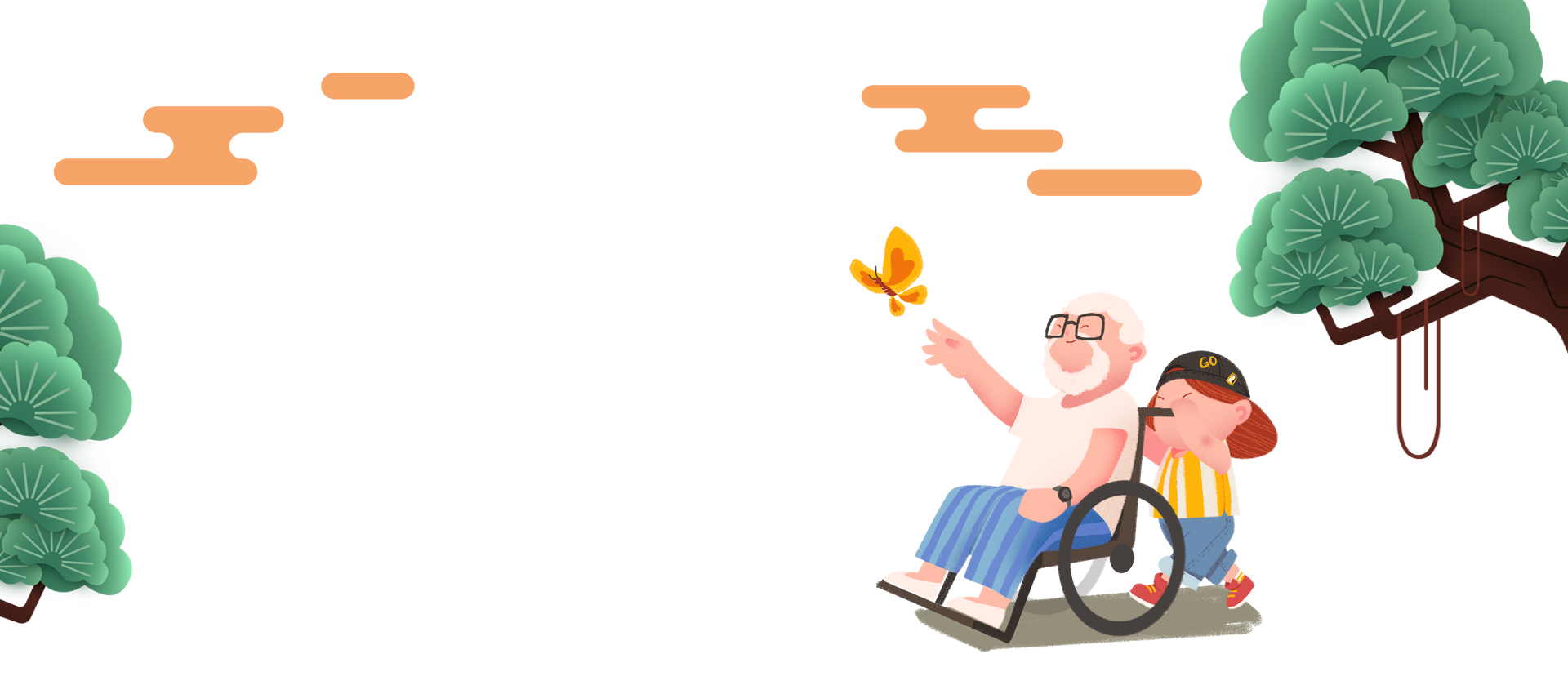 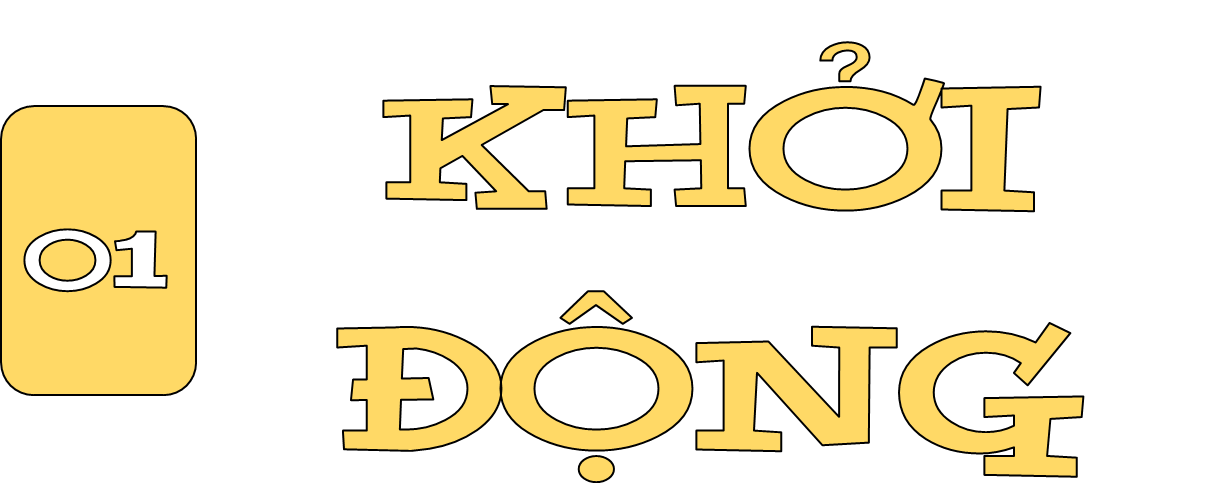 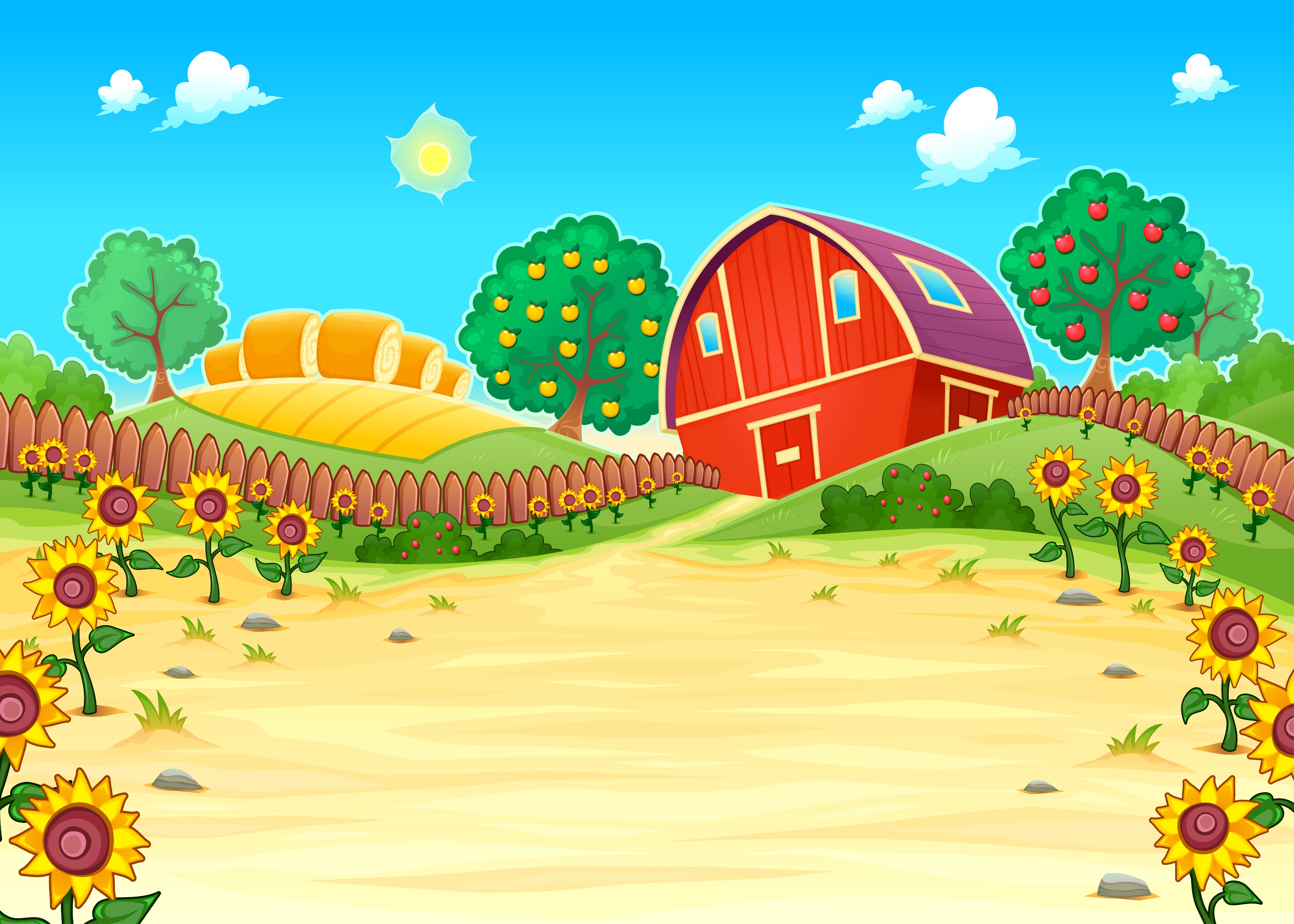 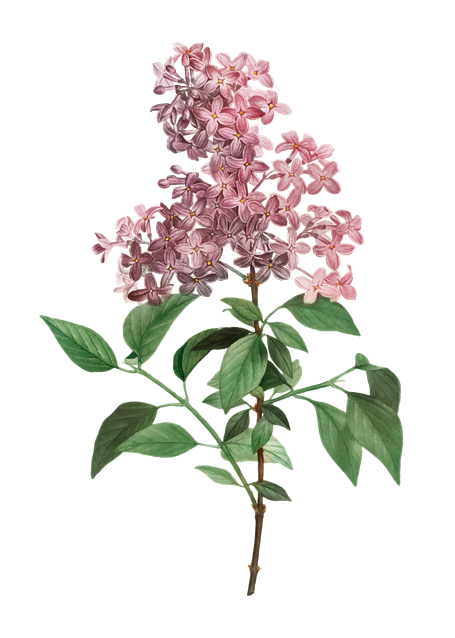 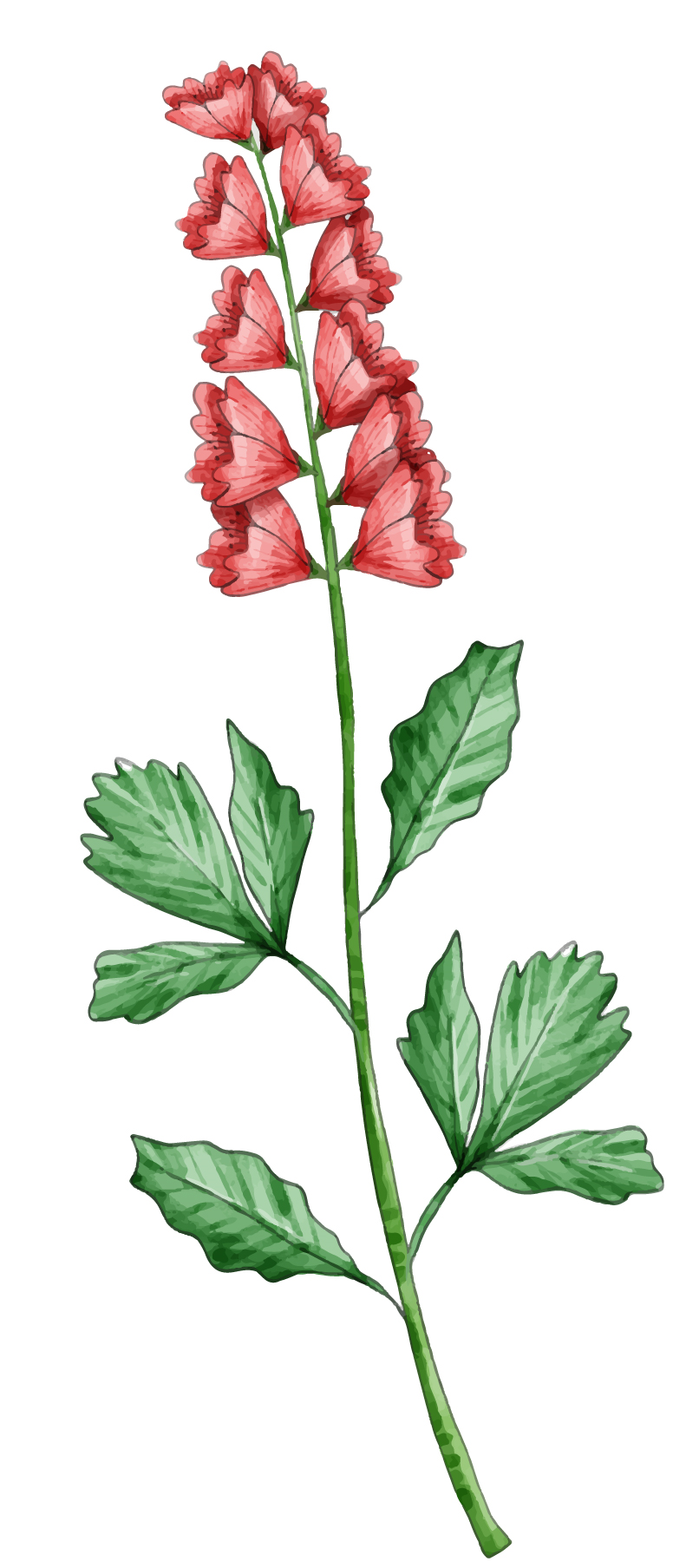 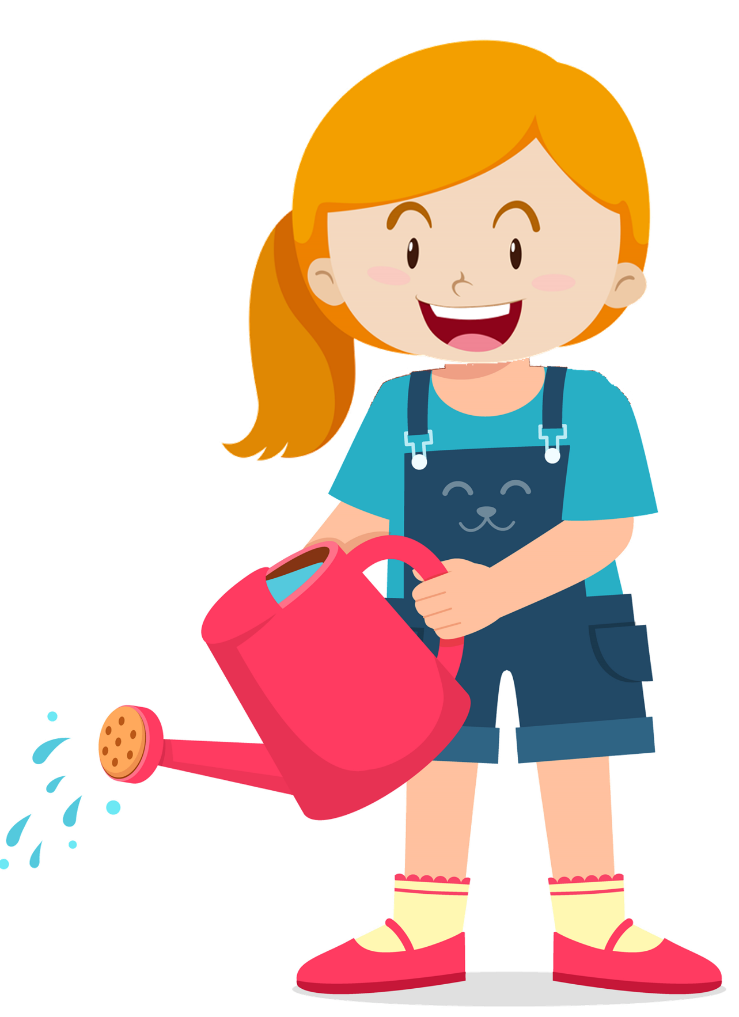 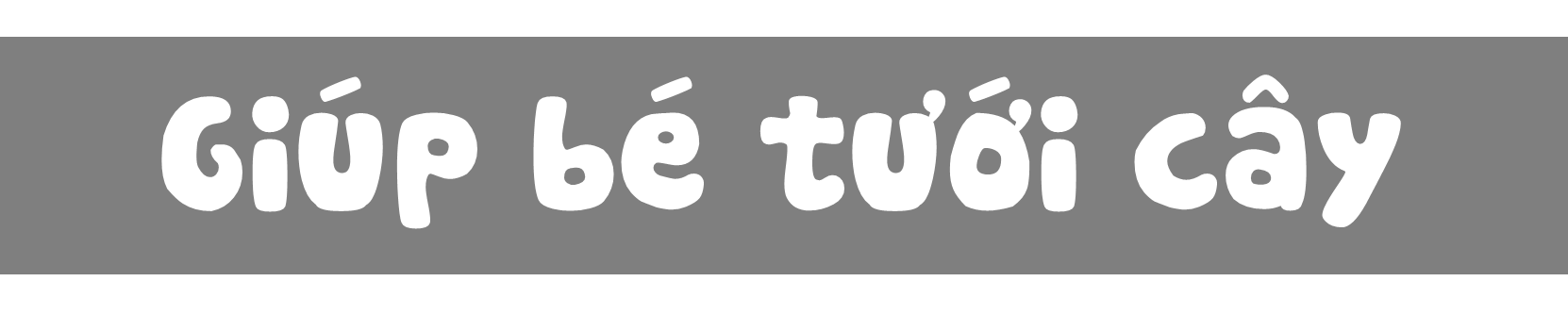 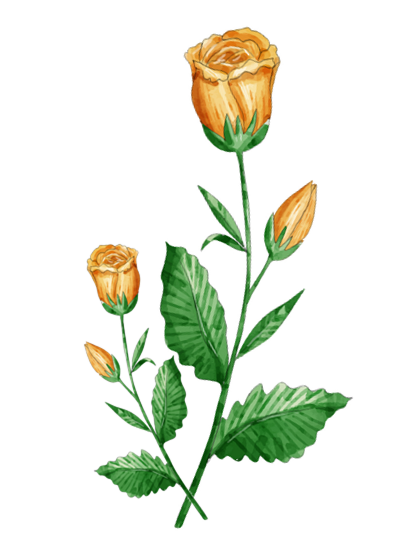 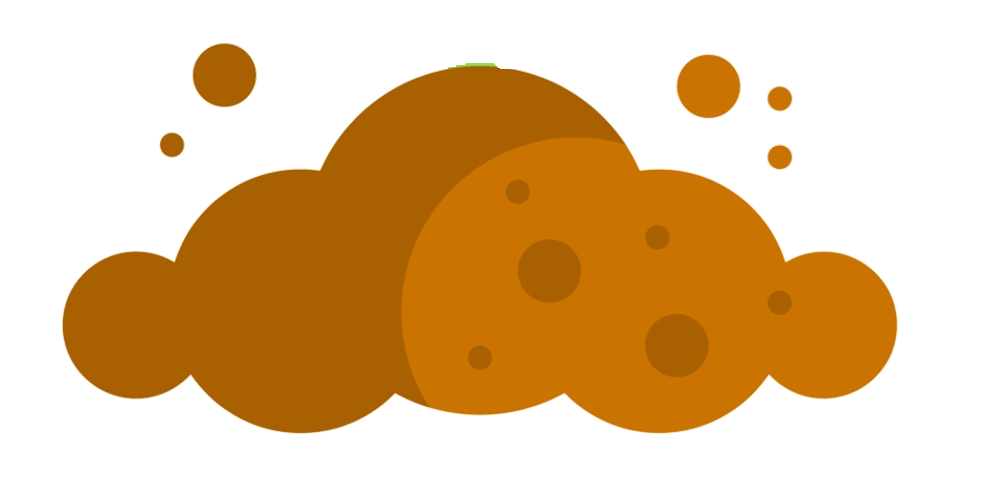 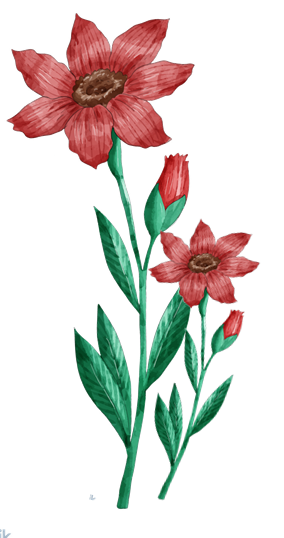 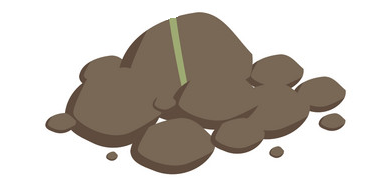 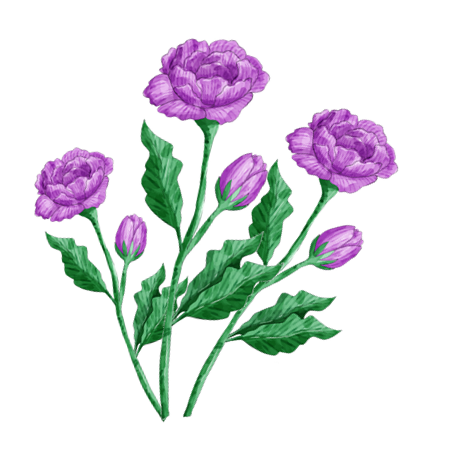 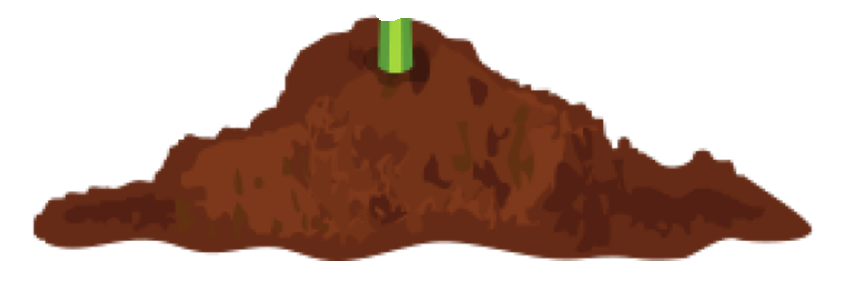 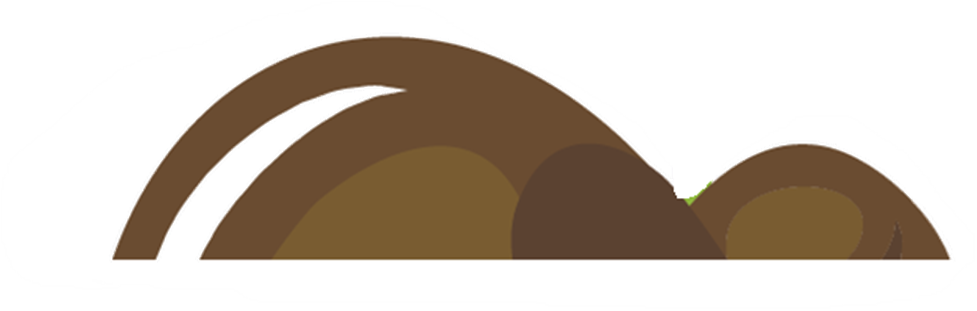 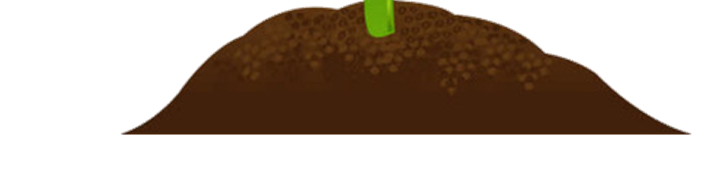 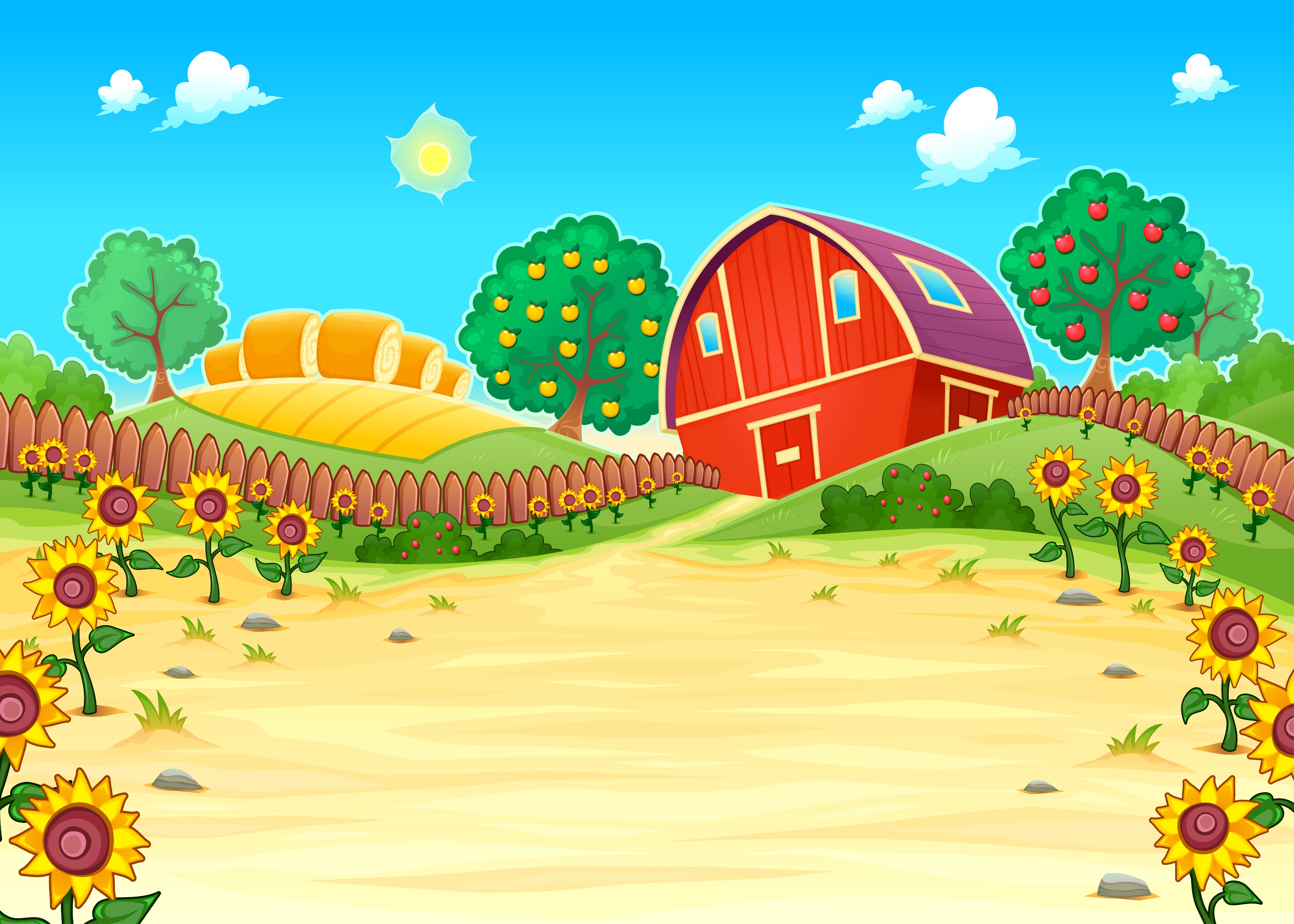 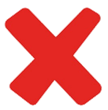 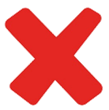 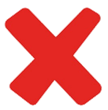 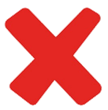 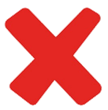 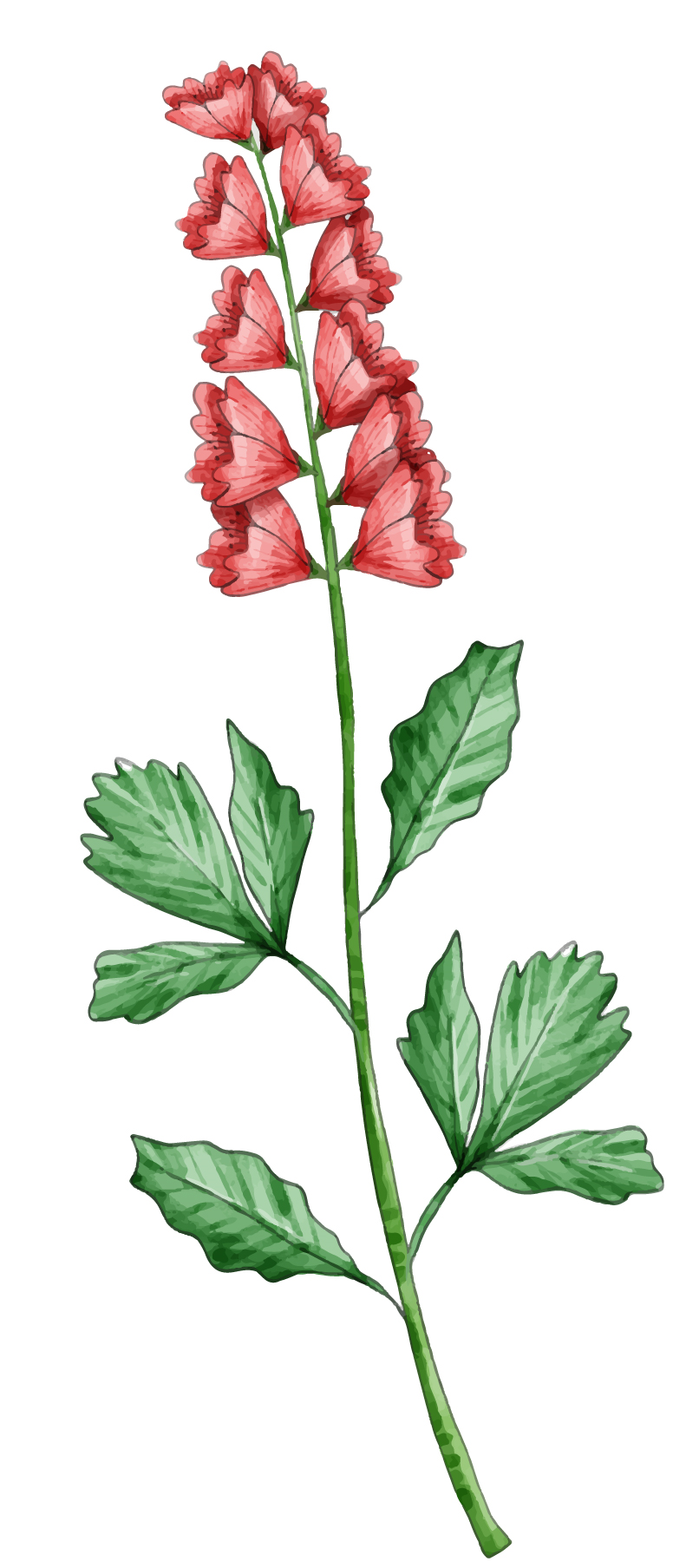 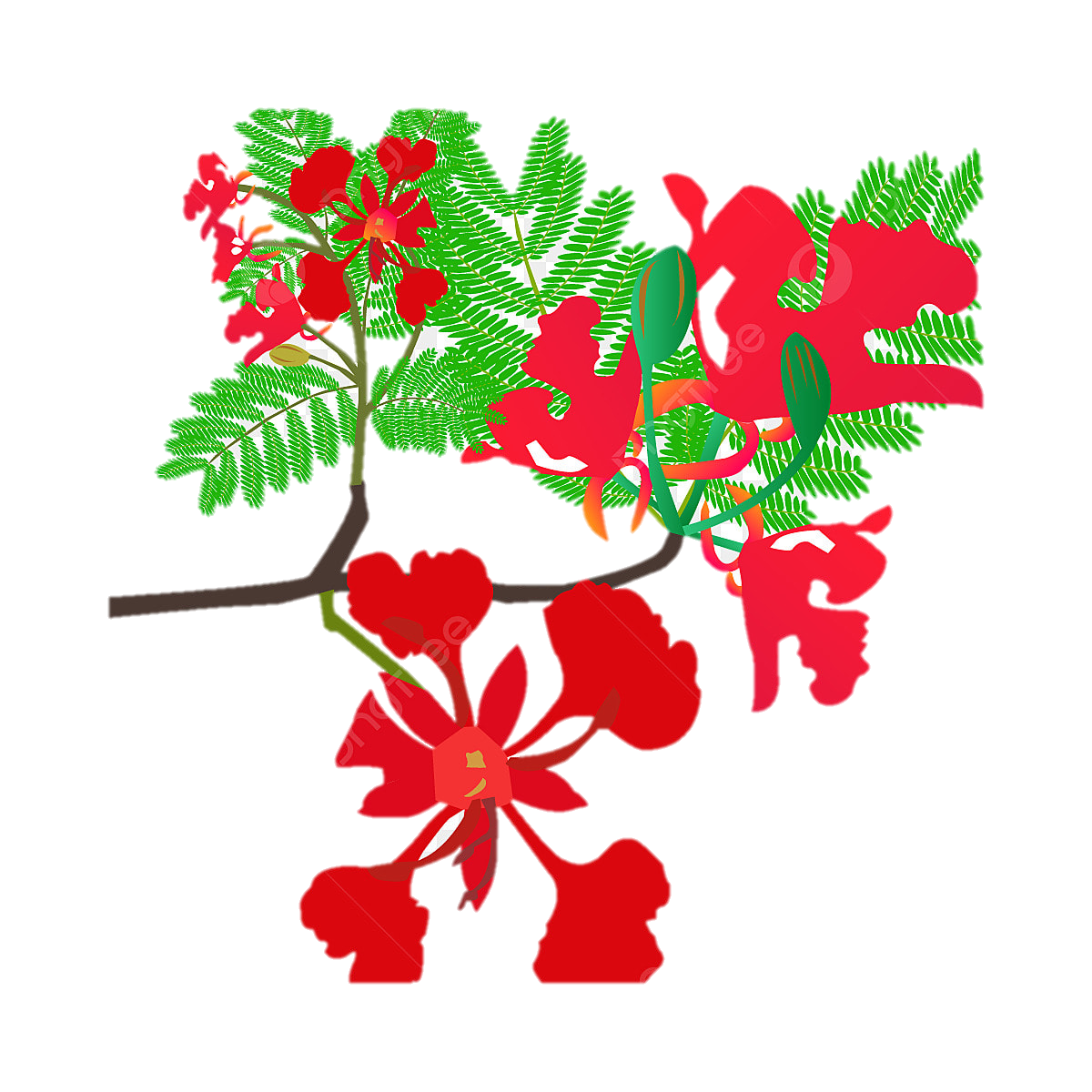 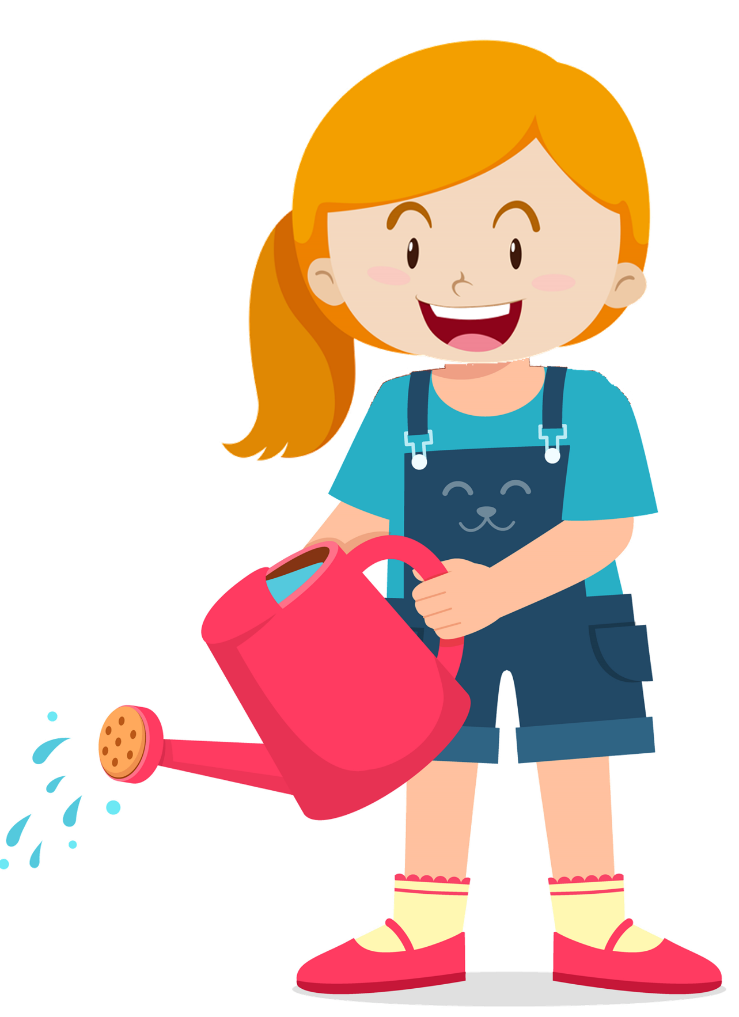 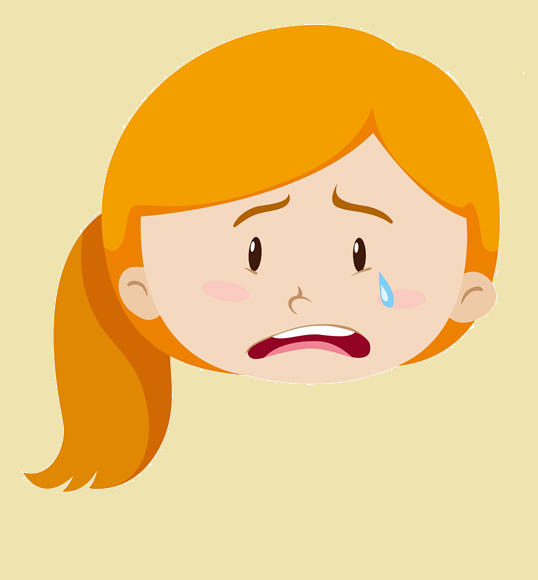 2
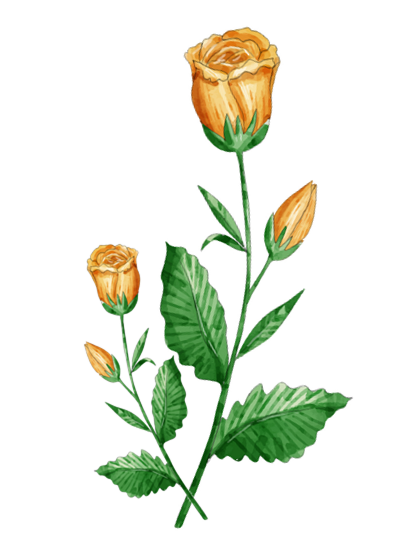 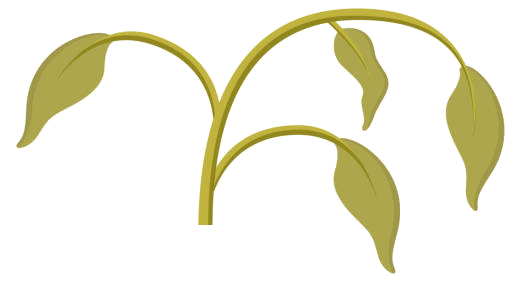 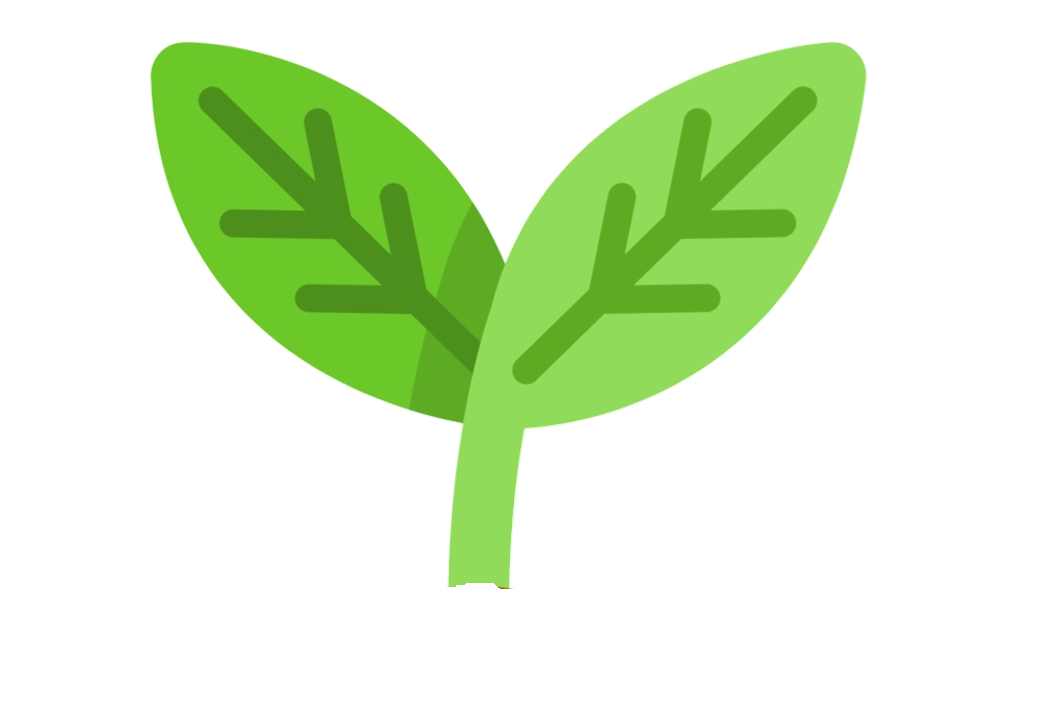 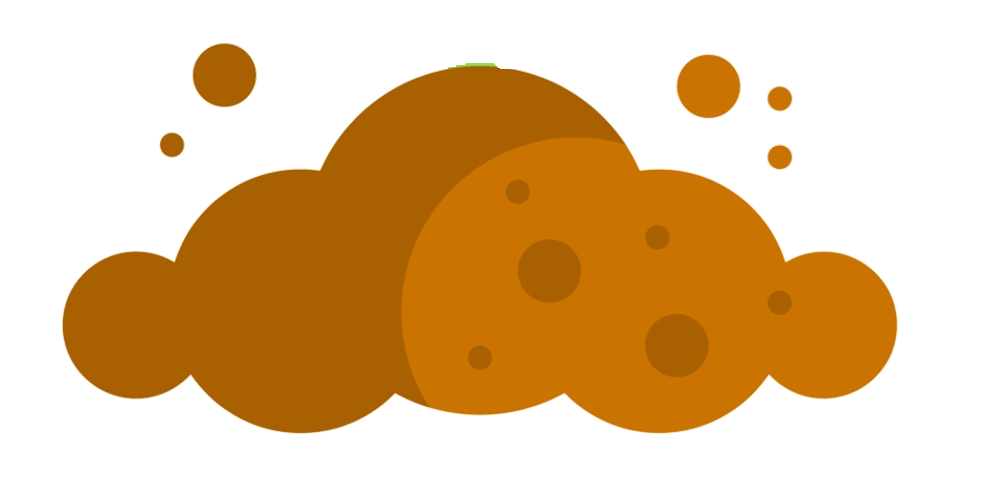 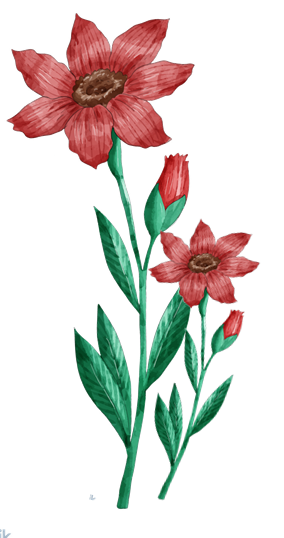 3
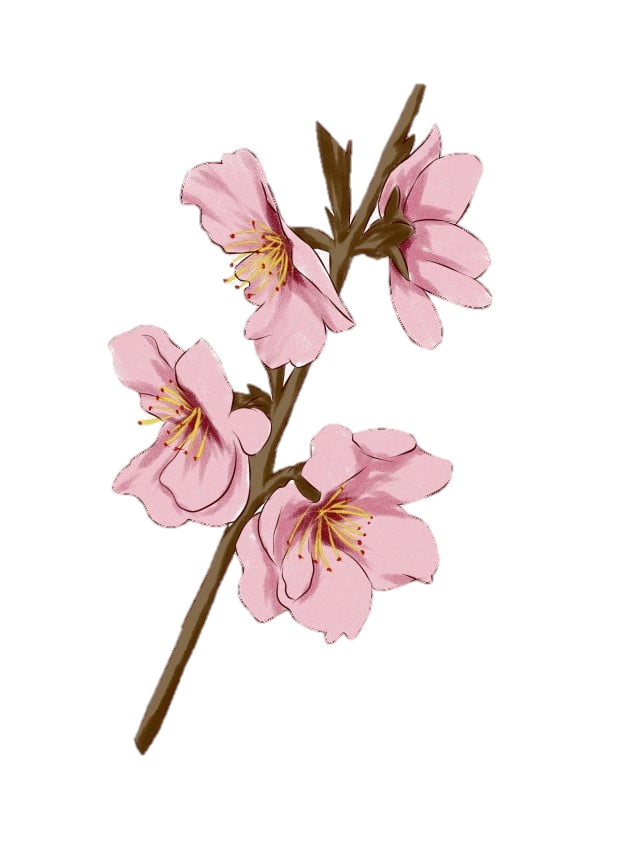 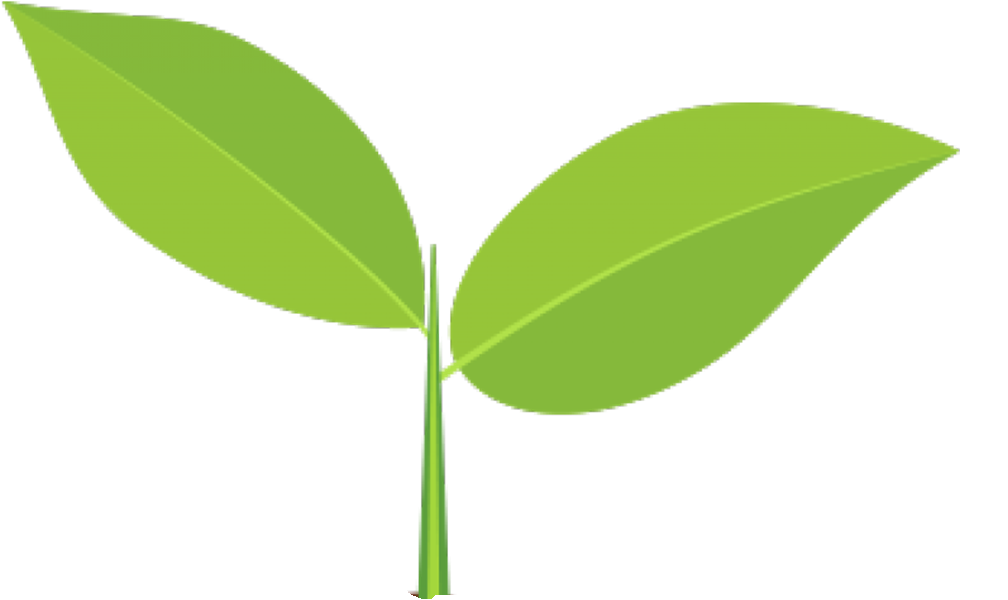 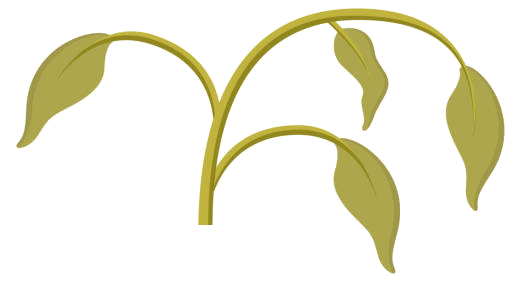 1
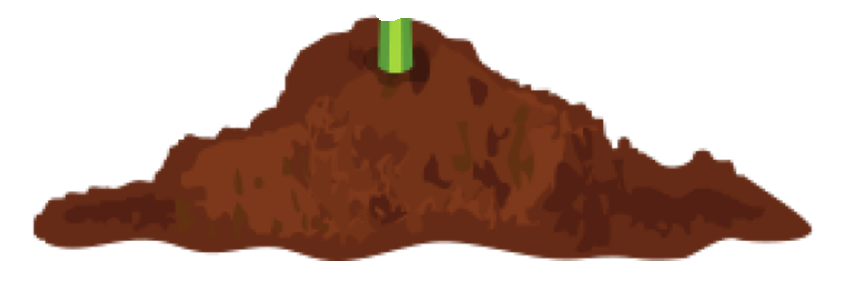 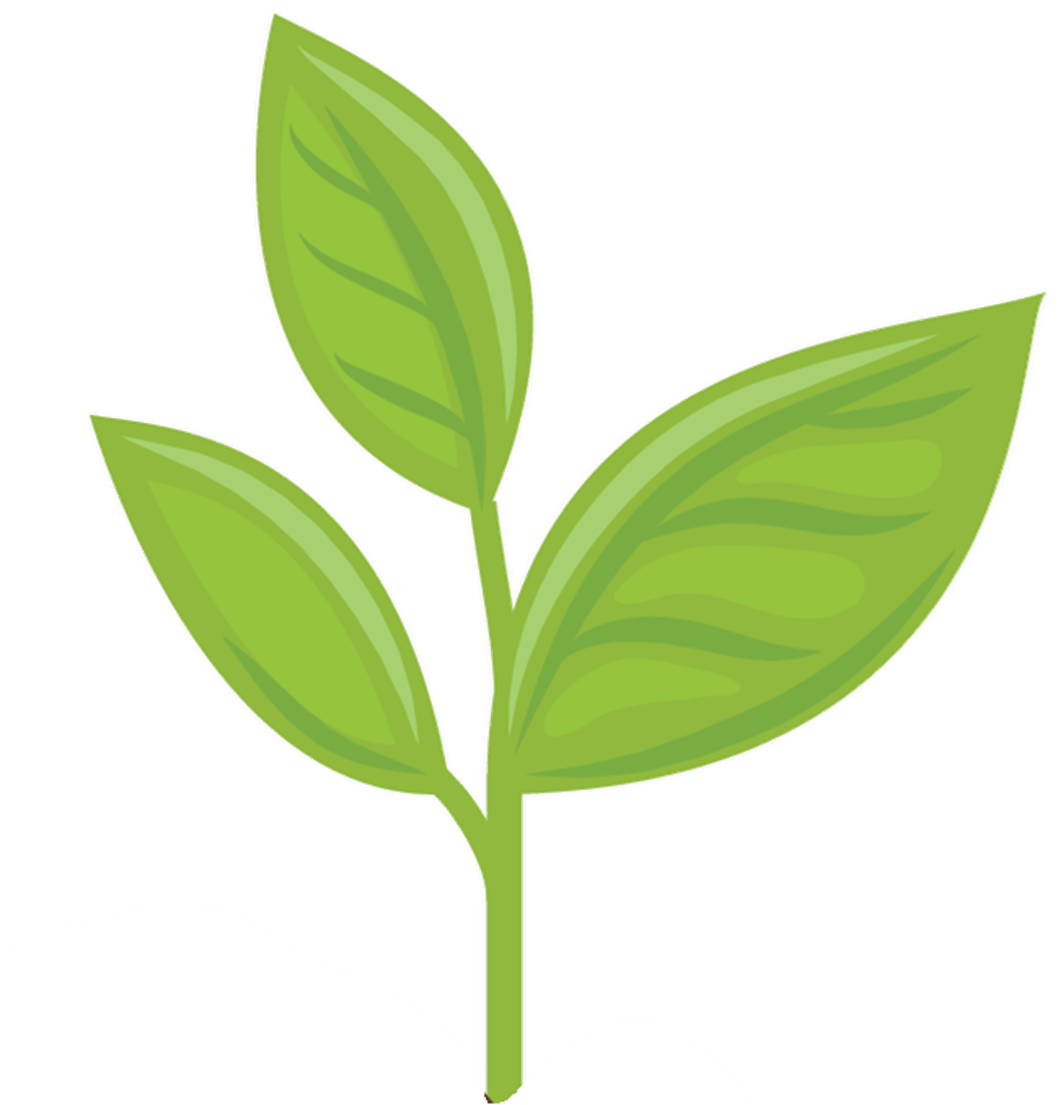 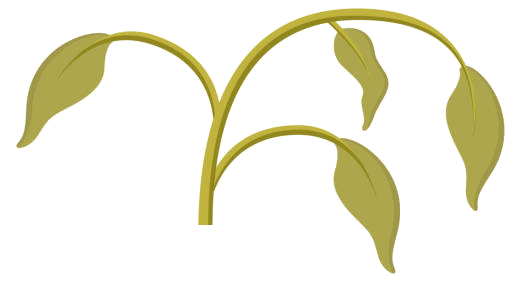 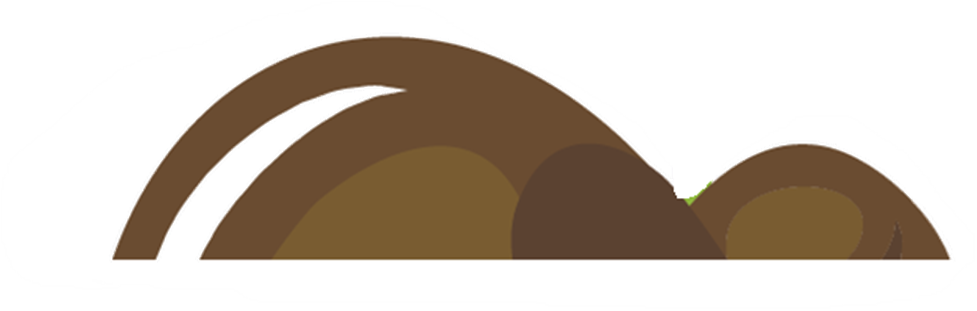 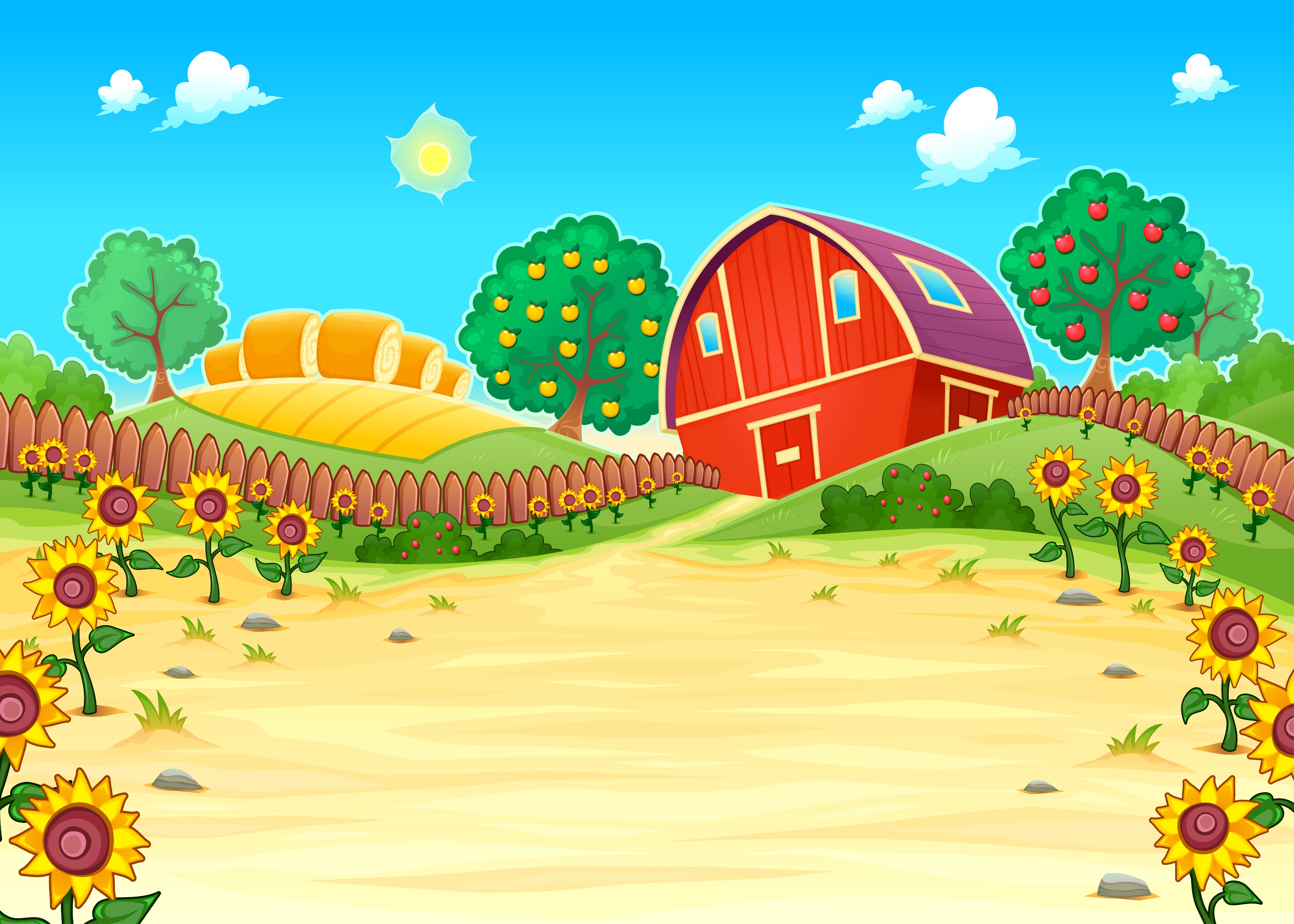 Hoa gì nhỏ nhỏ
Cánh màu hồng tươi
Hễ thấy hoa cười
Đúng là Tết đến?
CÂU ĐỐ 1:
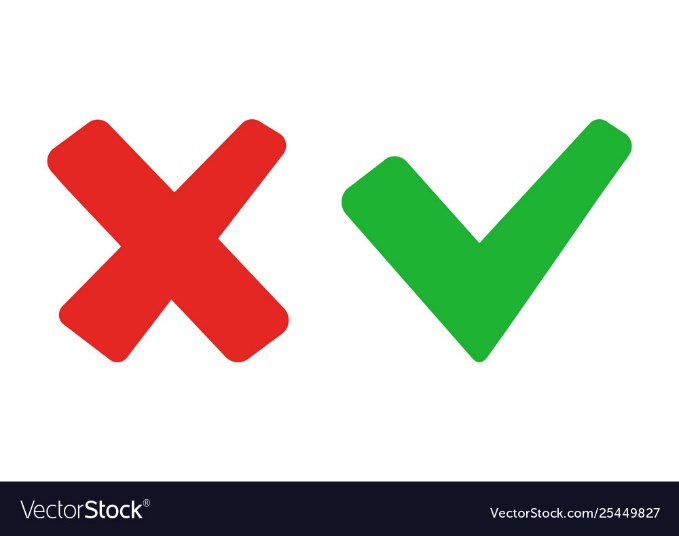 HOA ĐÀO
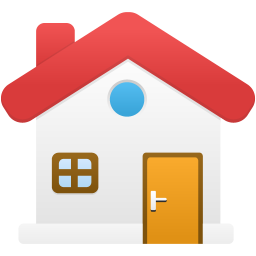 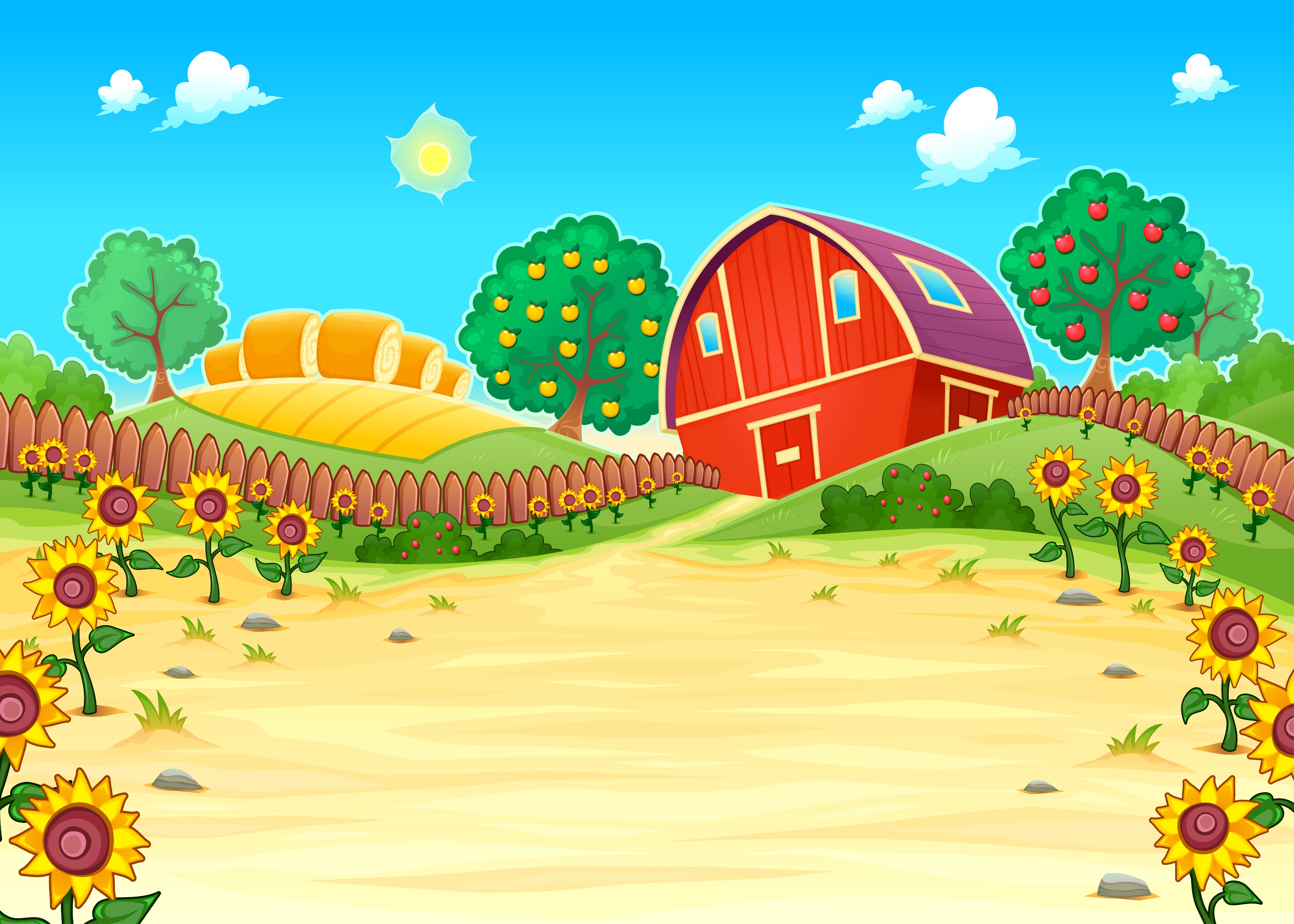 Hoa gì chỉ nở vào hèTừng chùm đỏ thắm, gọi ve hát mừng?
CÂU ĐỐ 2:
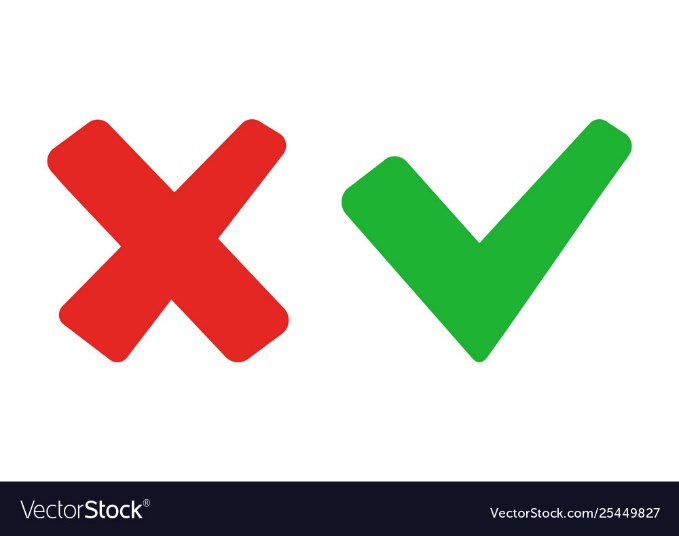 HOA PHƯỢNG
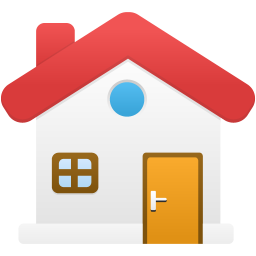 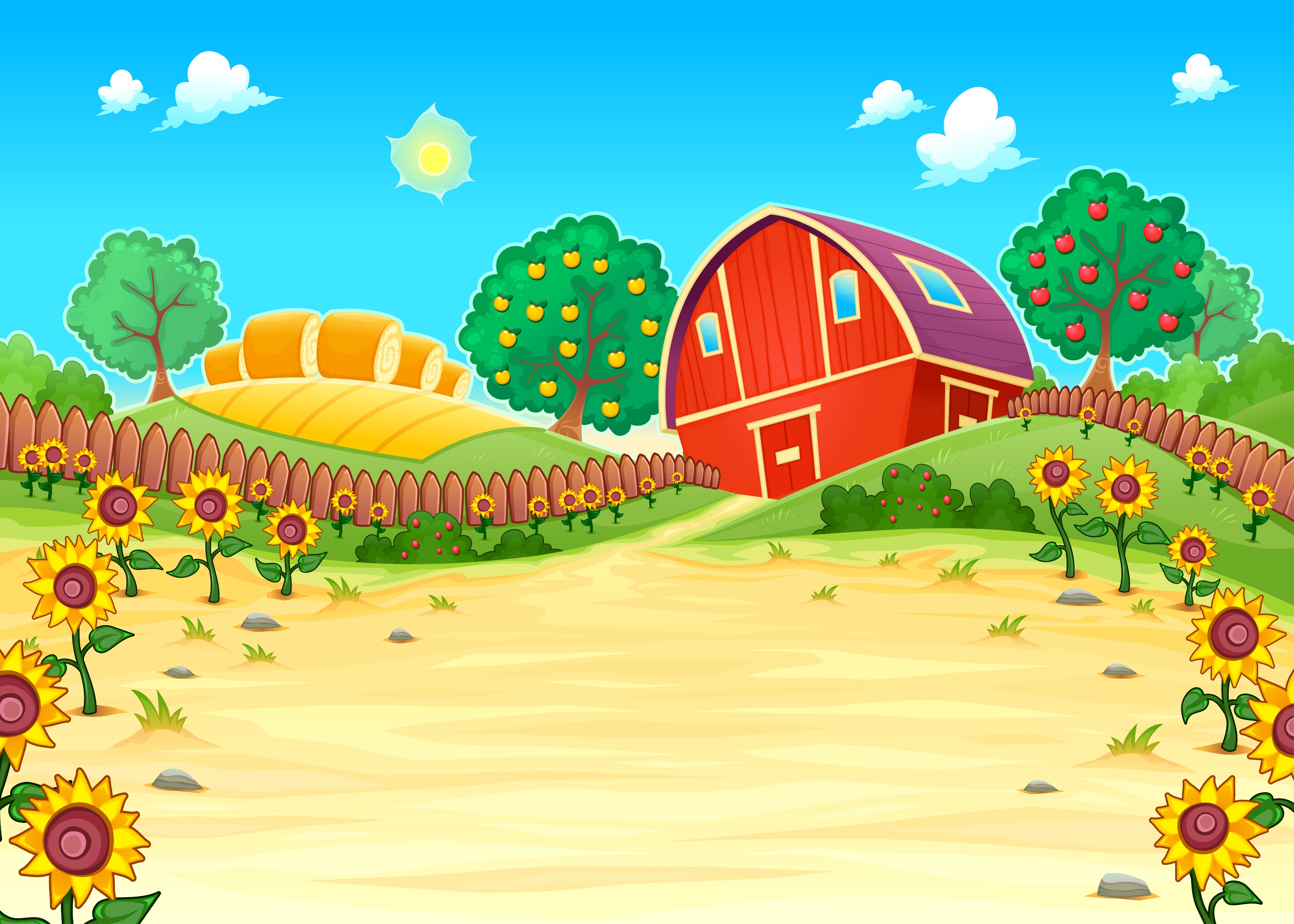 Thân cành có nhiều gaiHương thơm tỏa sớm maiTrắng, hồng nhung nhiều loạiTên gọi là hoa chi?
CÂU ĐỐ 3:
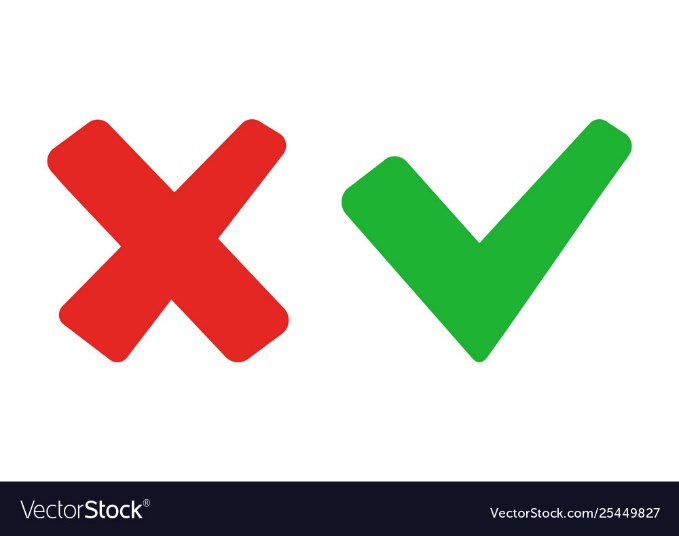 HOA HỒNG
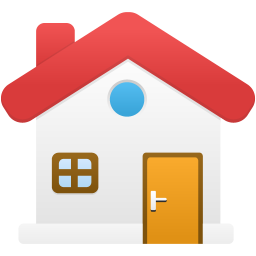 Thứ năm ngày 10 tháng 8 năm 2023
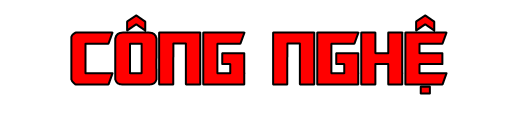 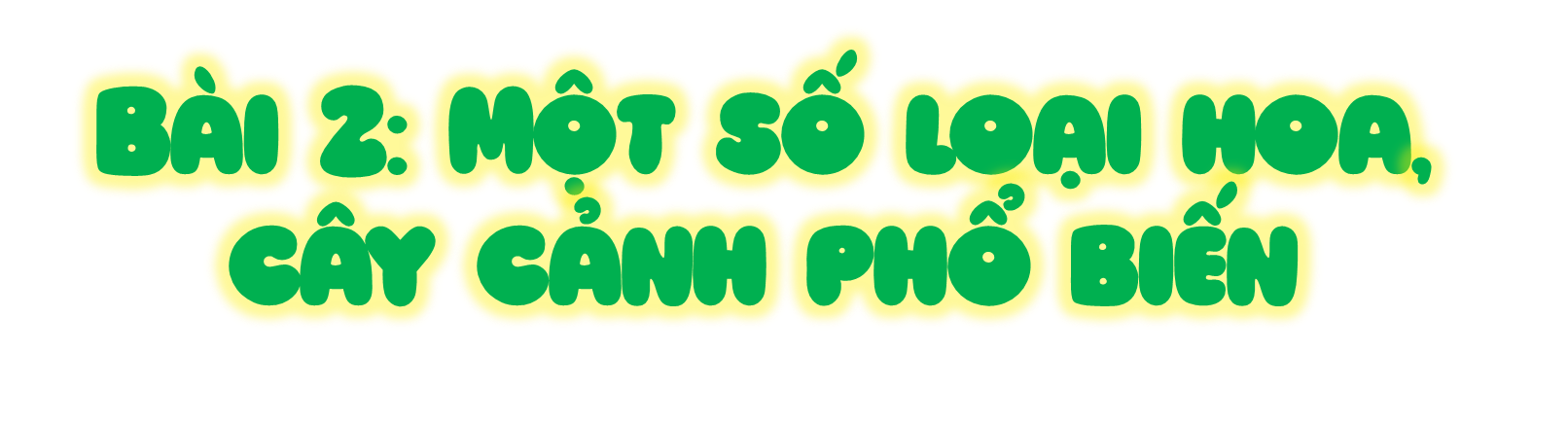 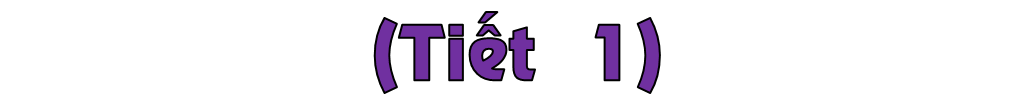 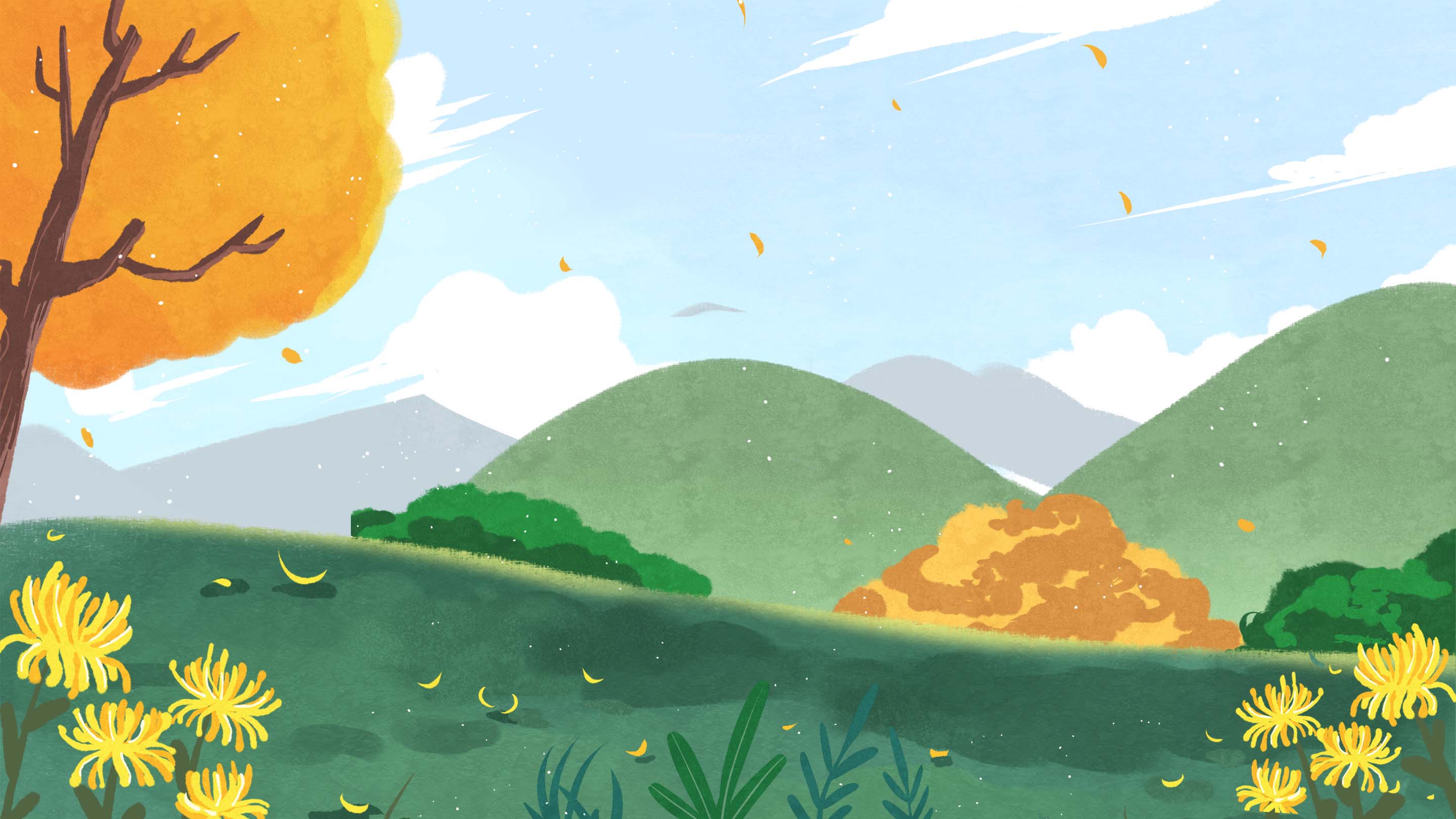 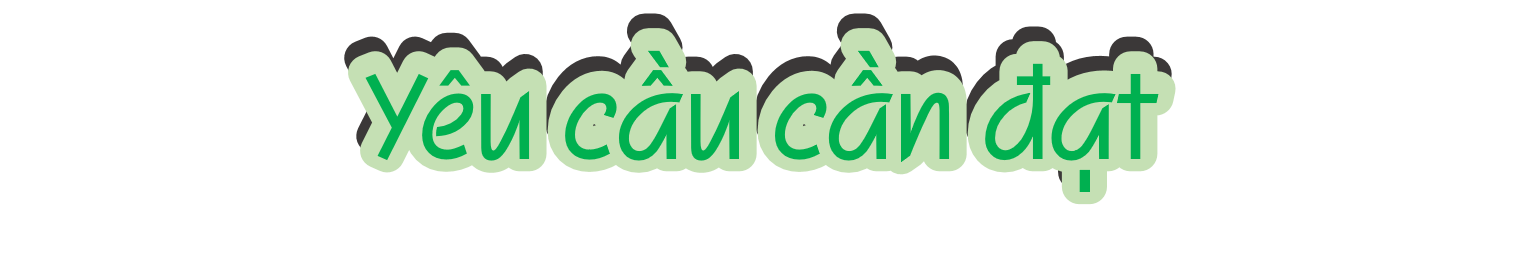 Nhận biết được một số loại hoa phổ biến.
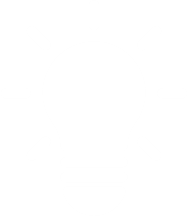 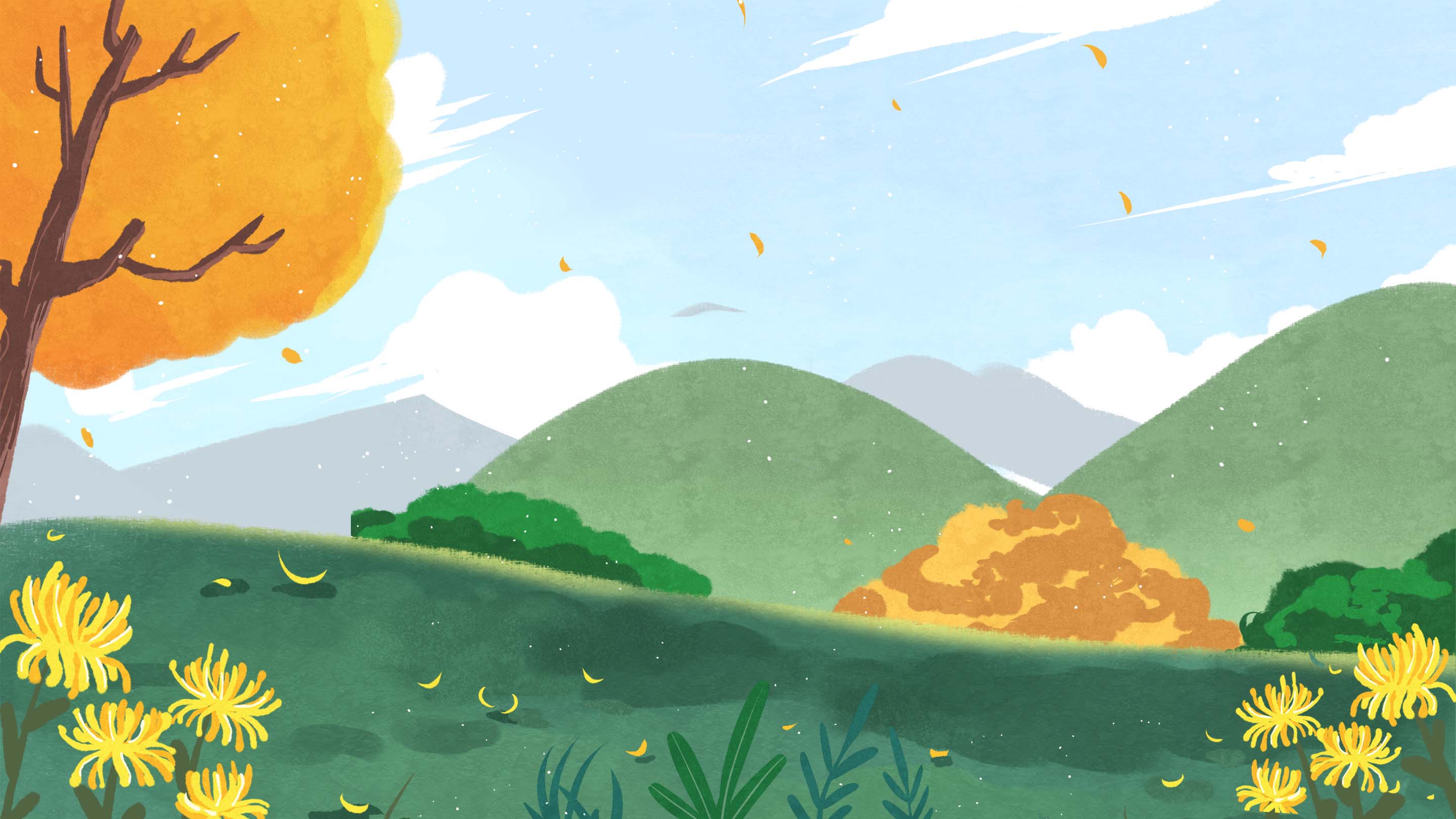 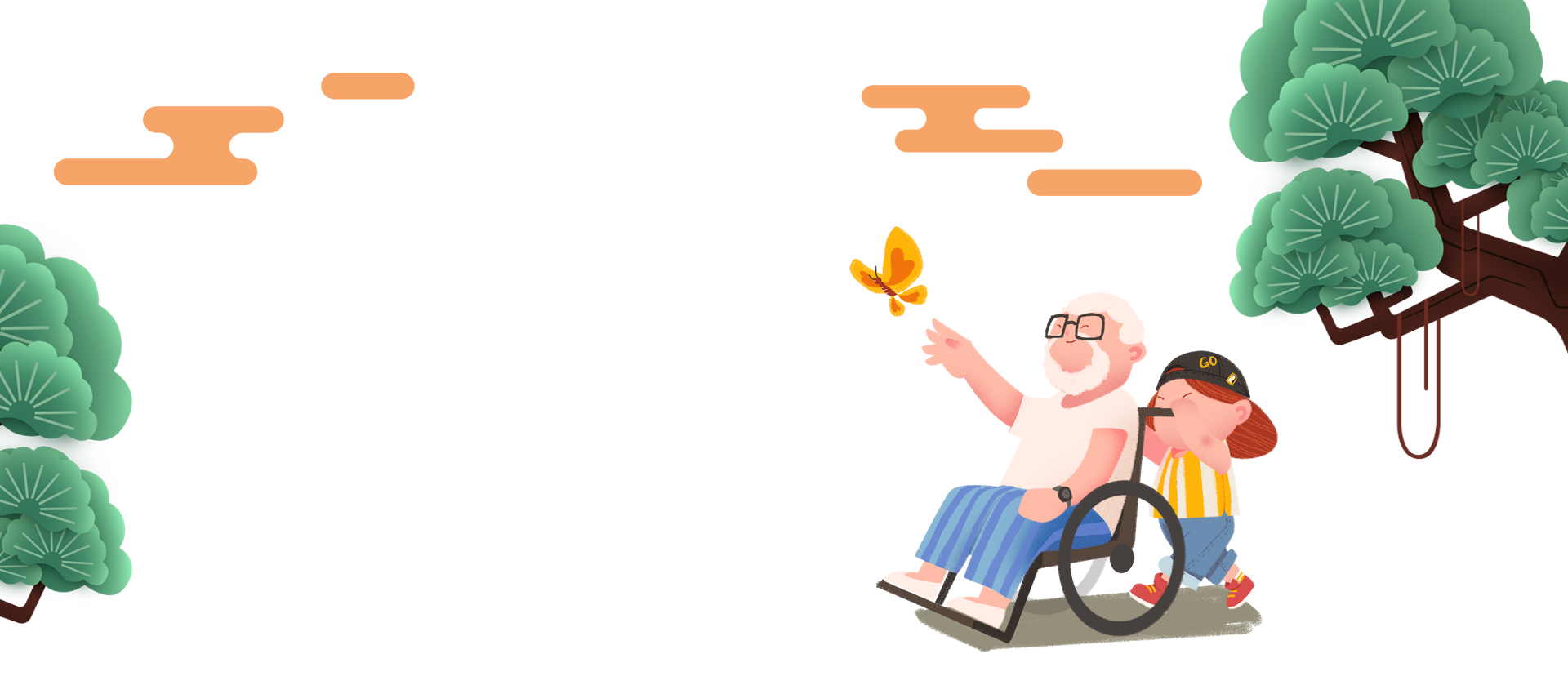 Tìm hiểu về hoa hồng
02
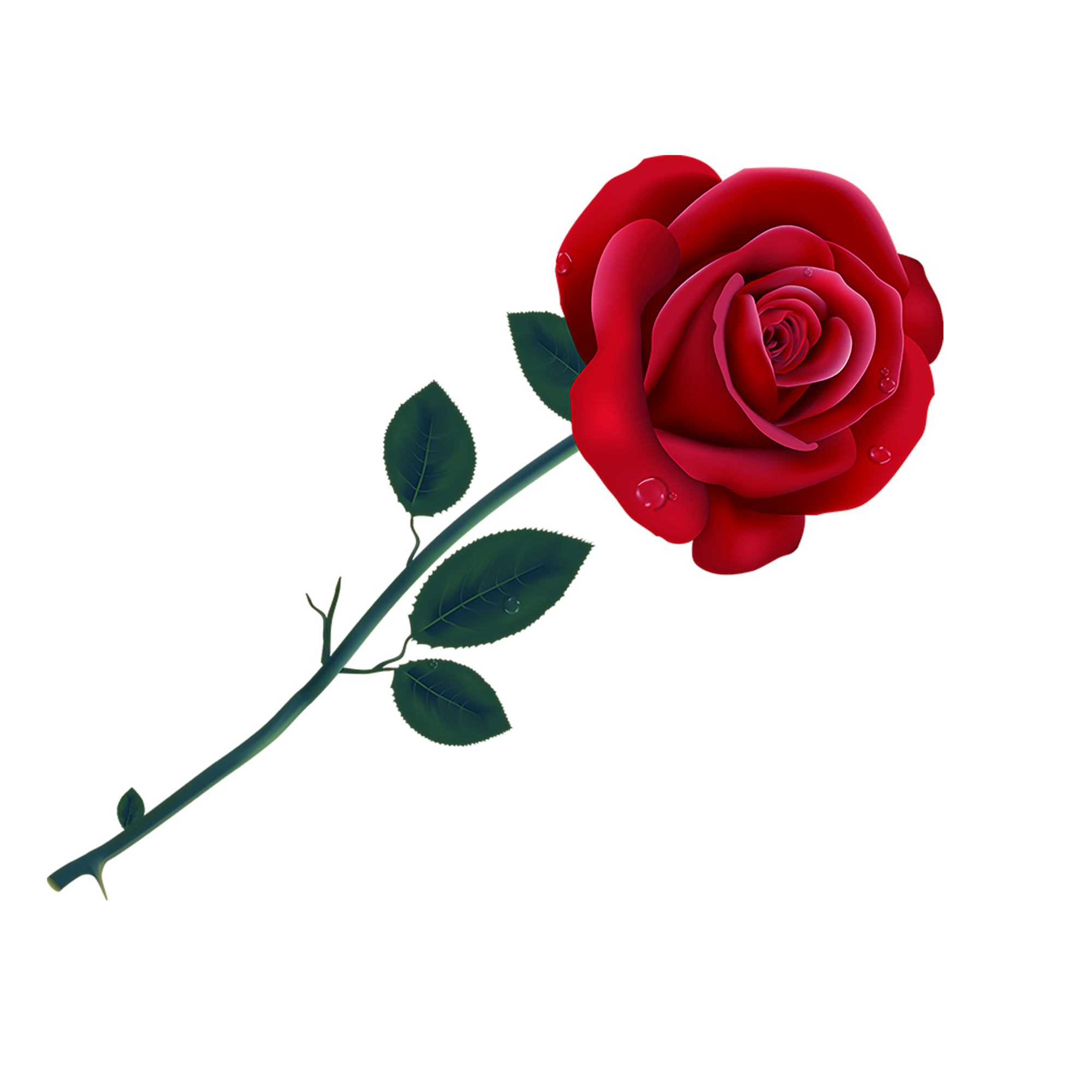 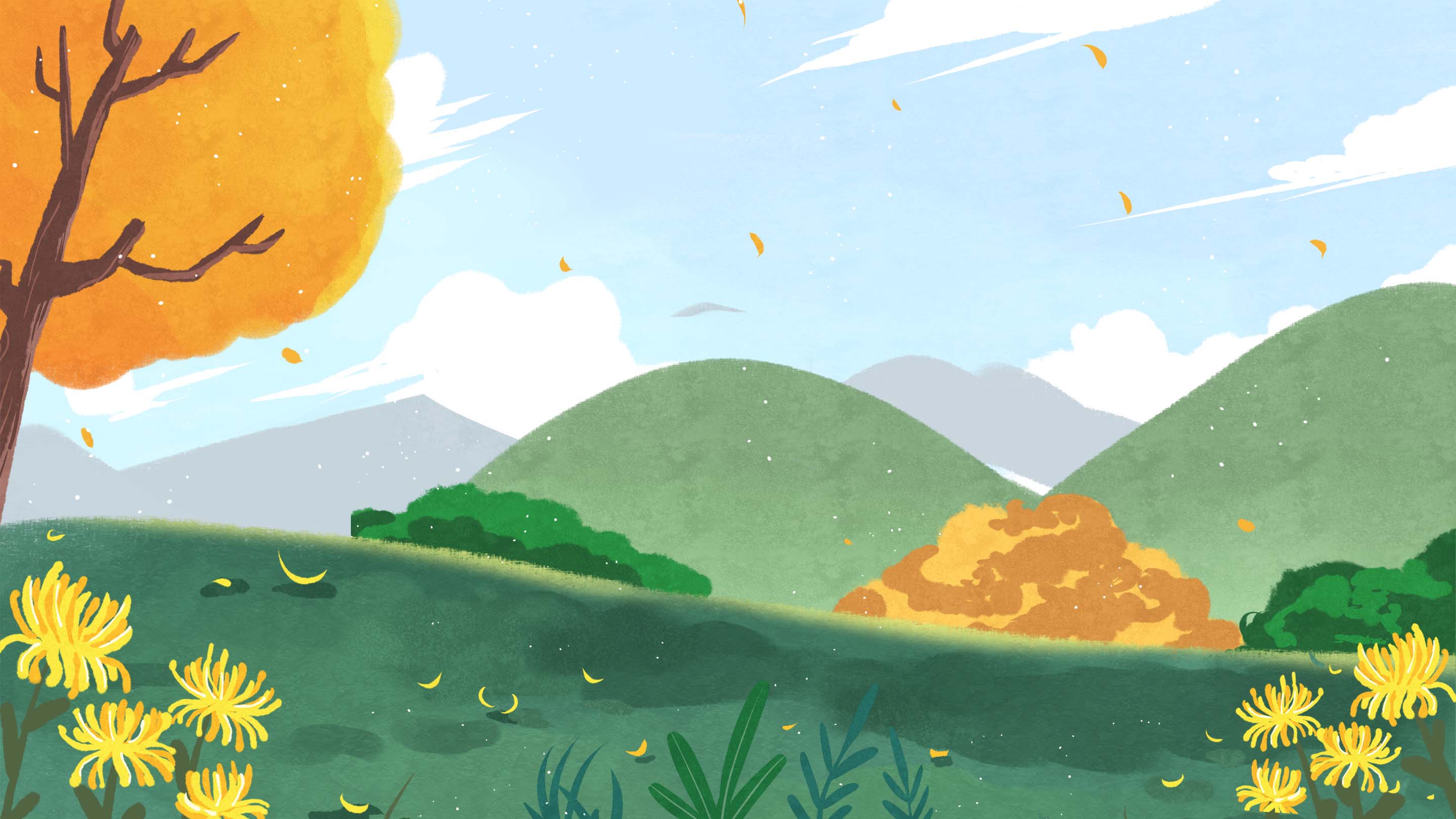 Em hãy quan sát và mô tả đặc điểm lá, hoa của các loại hoa hồng trong Hình 1 bằng cách sử dụng các thẻ gợi ý sau:
2. Mép hình răng cưa
4. Mọc thành chùm
3. Mọc đơn lẻ
1. Màu xanh
5. Màu đỏ
8. Có gai
6. Màu hồng
7. Màu trắng
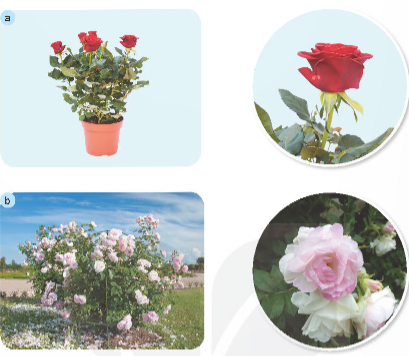 Hình 1: Một số loại hoa hồng
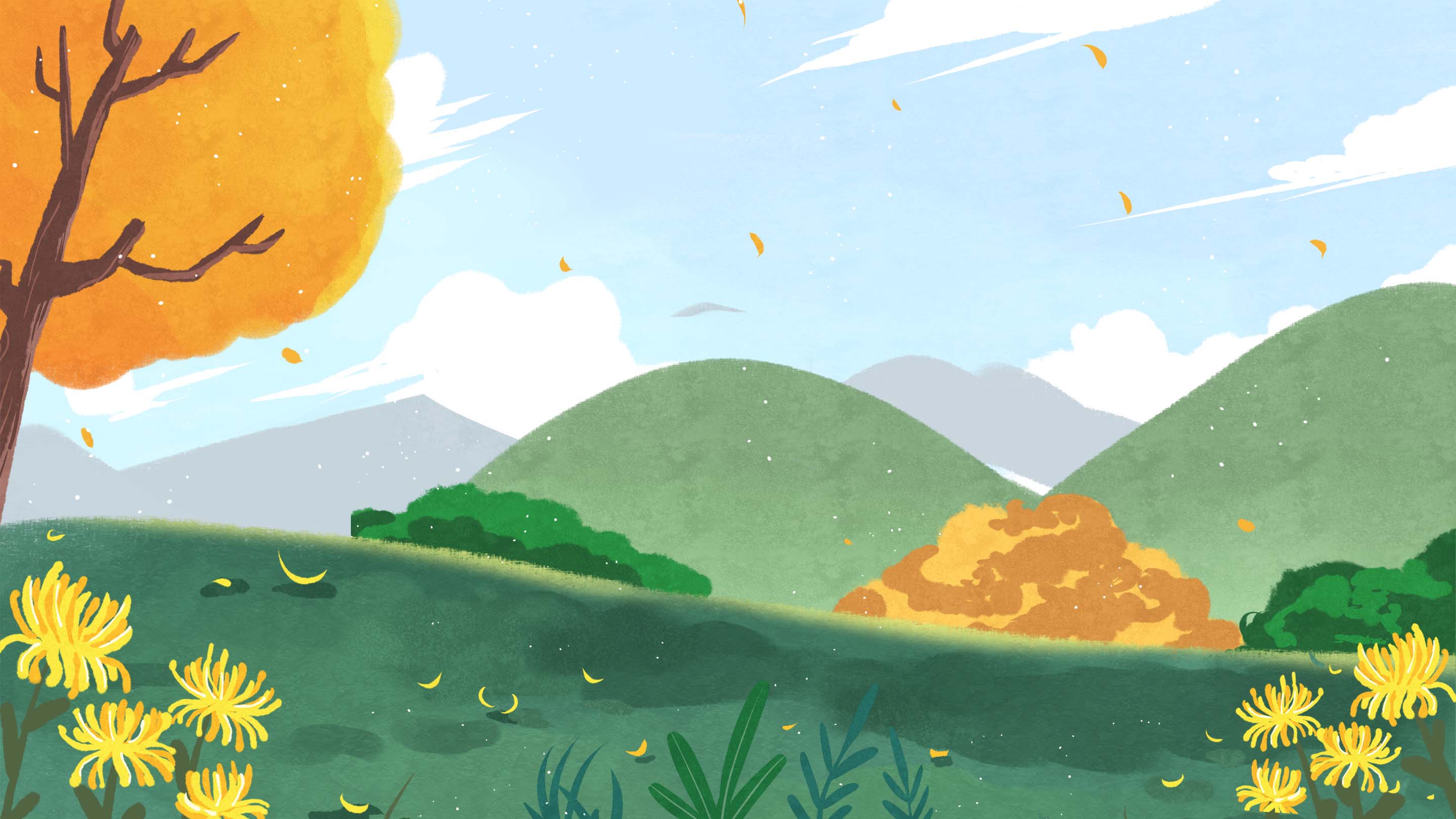 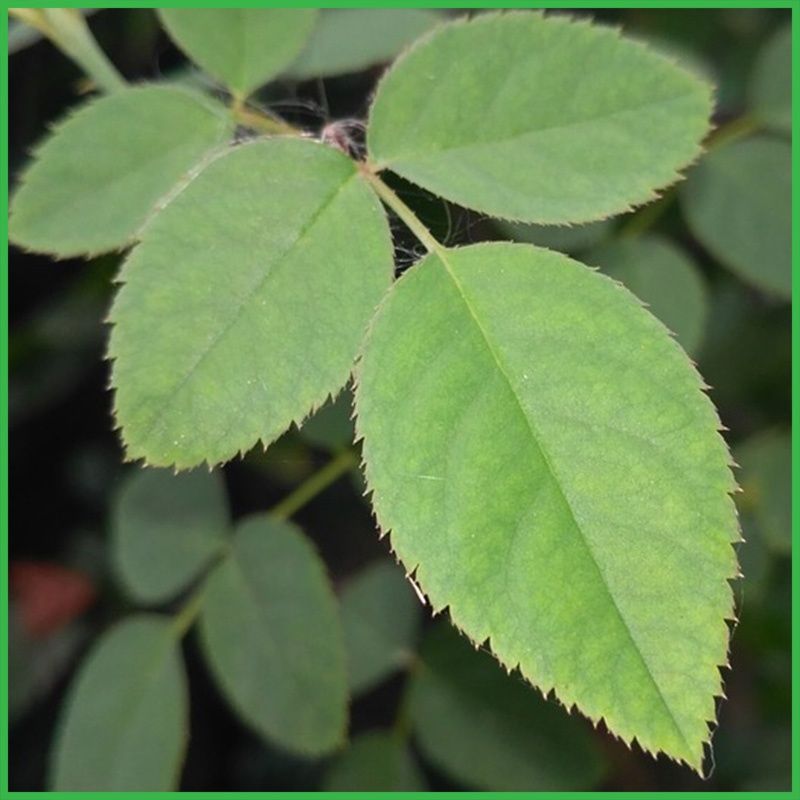 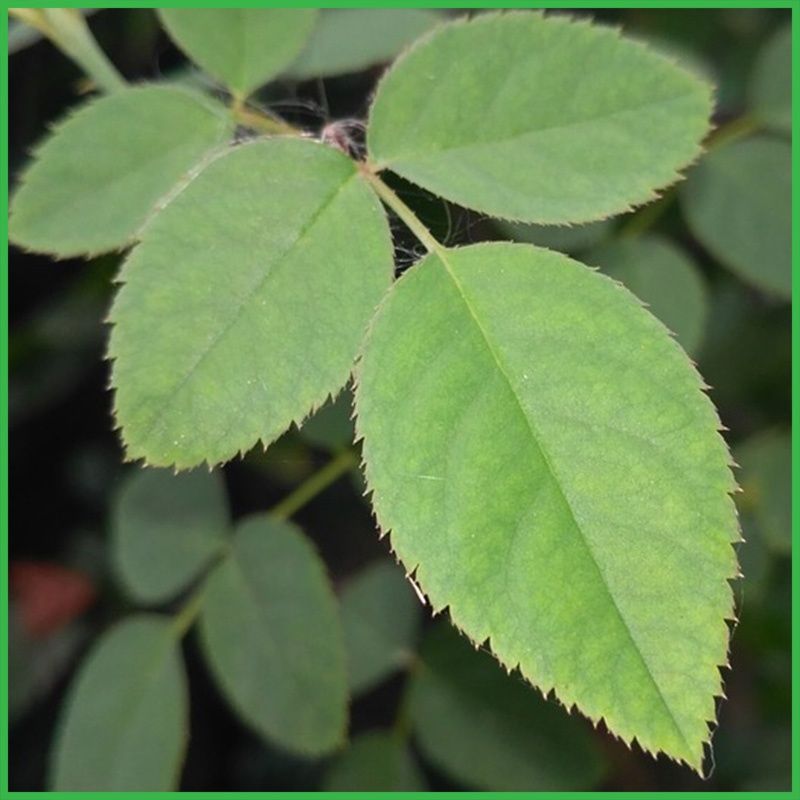 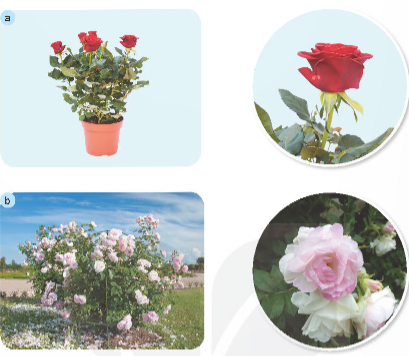 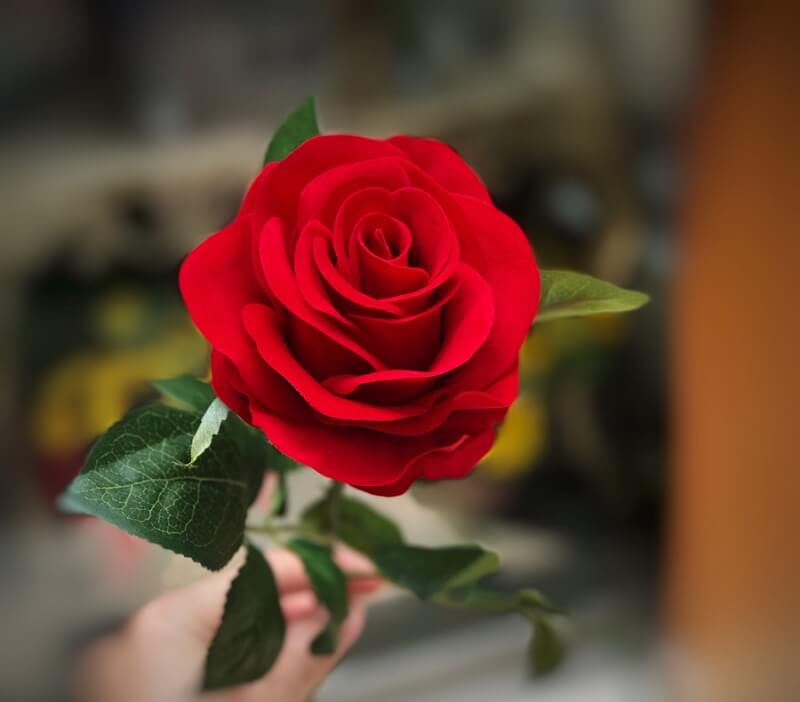 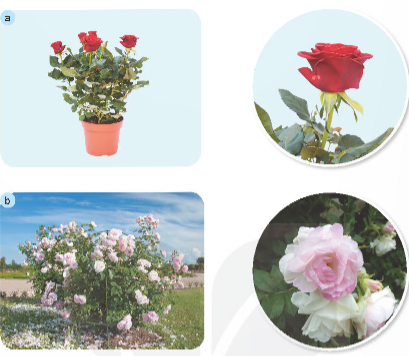 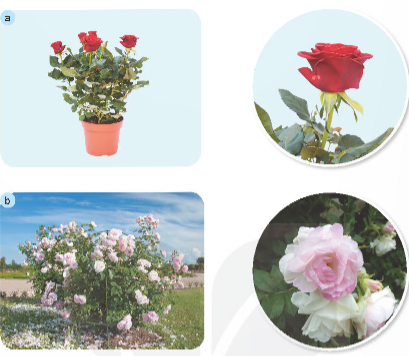 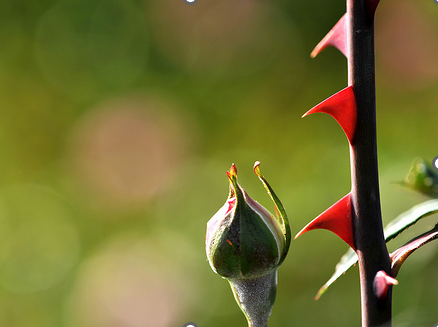 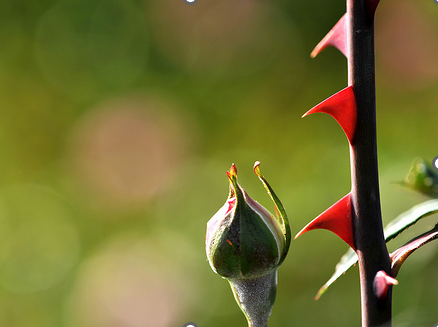 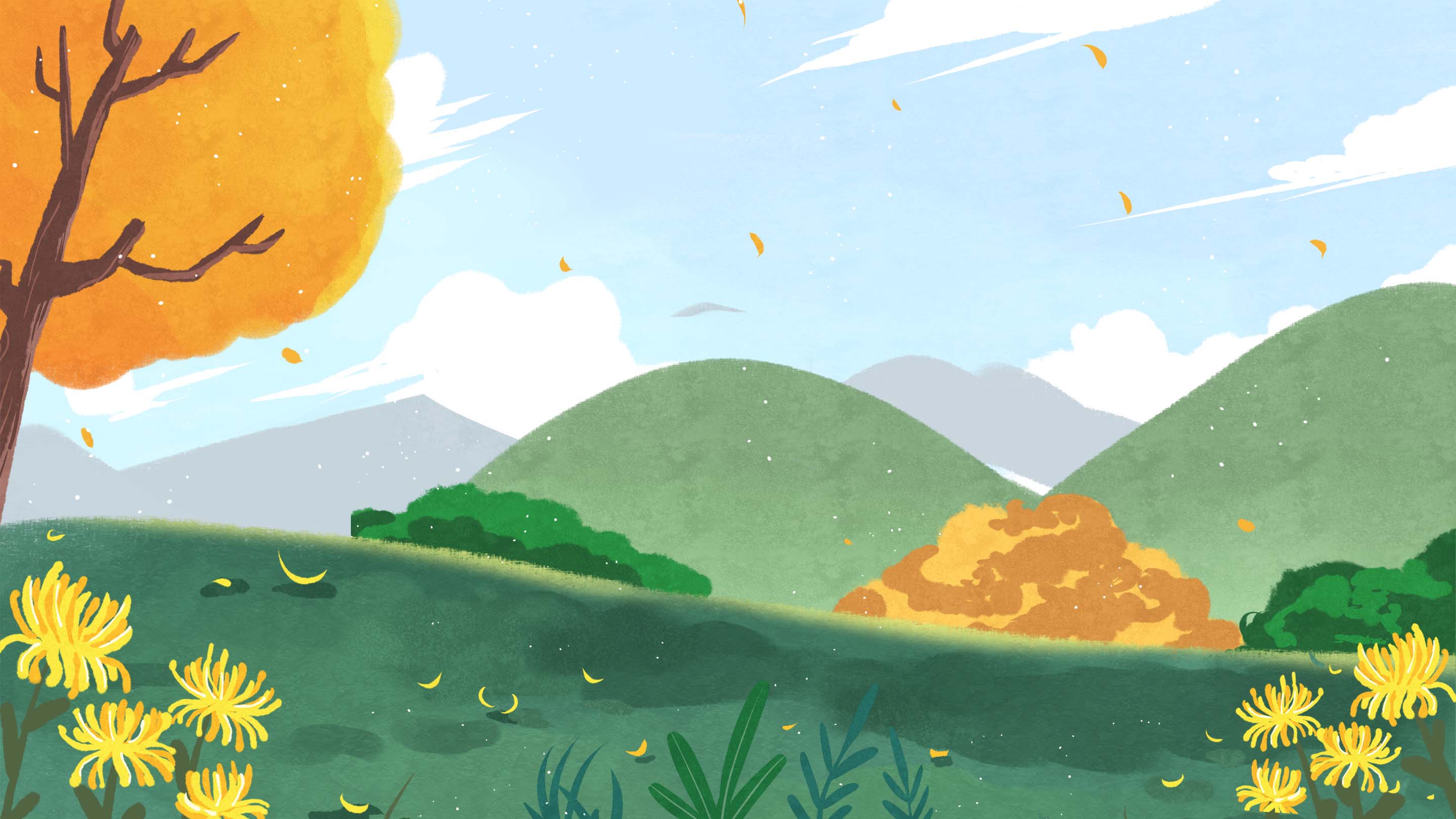 1. Màu xanh
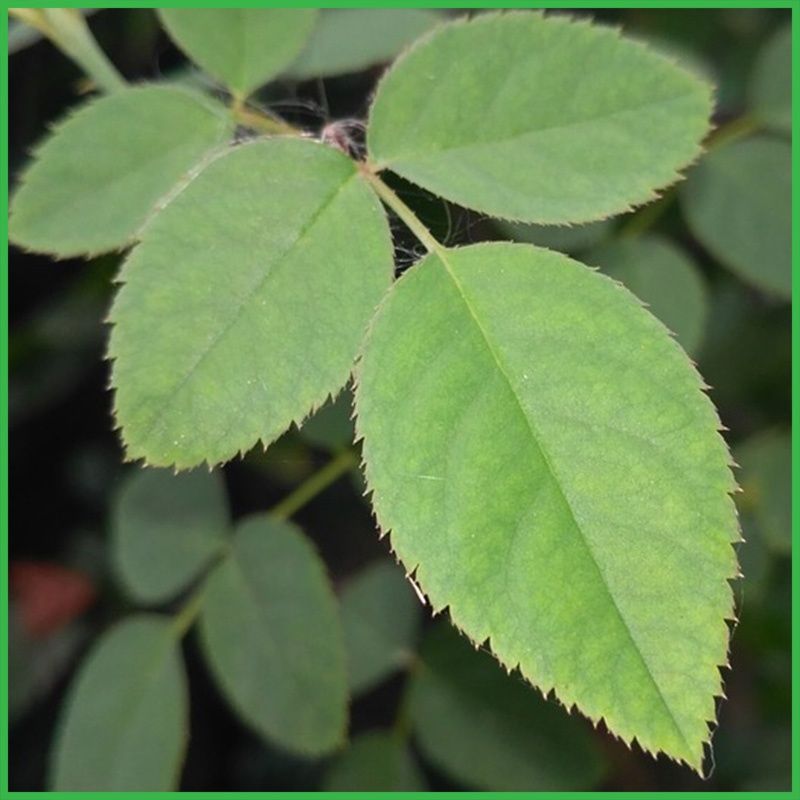 2. Mép hình răng cưa
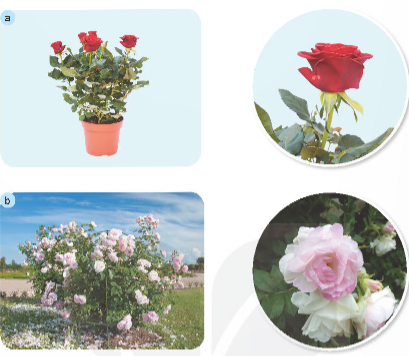 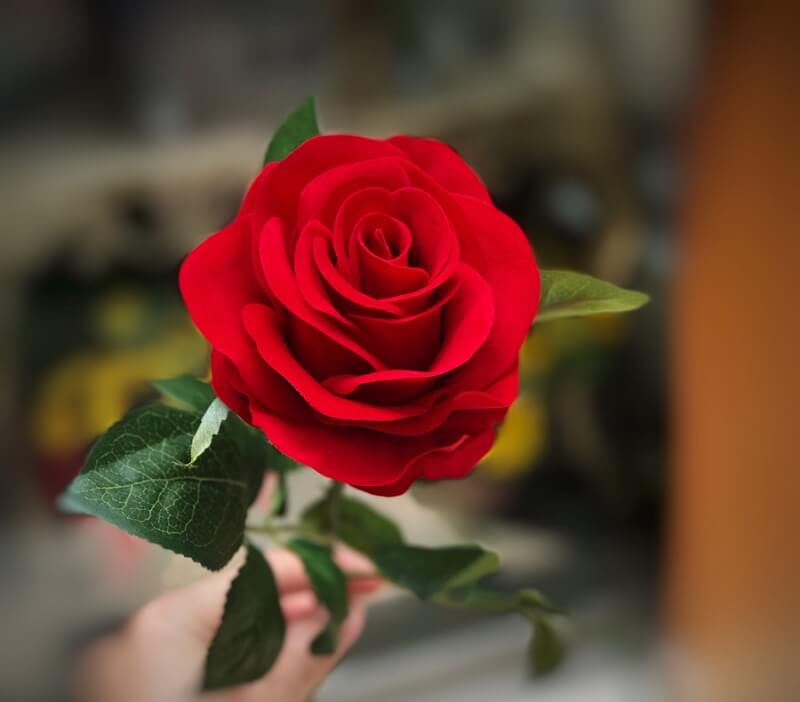 5. Màu đỏ
3. Mọc đơn lẻ
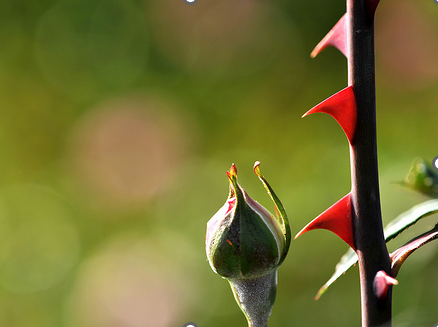 8. Có gai
Hình 1: Một số loại hoa hồng
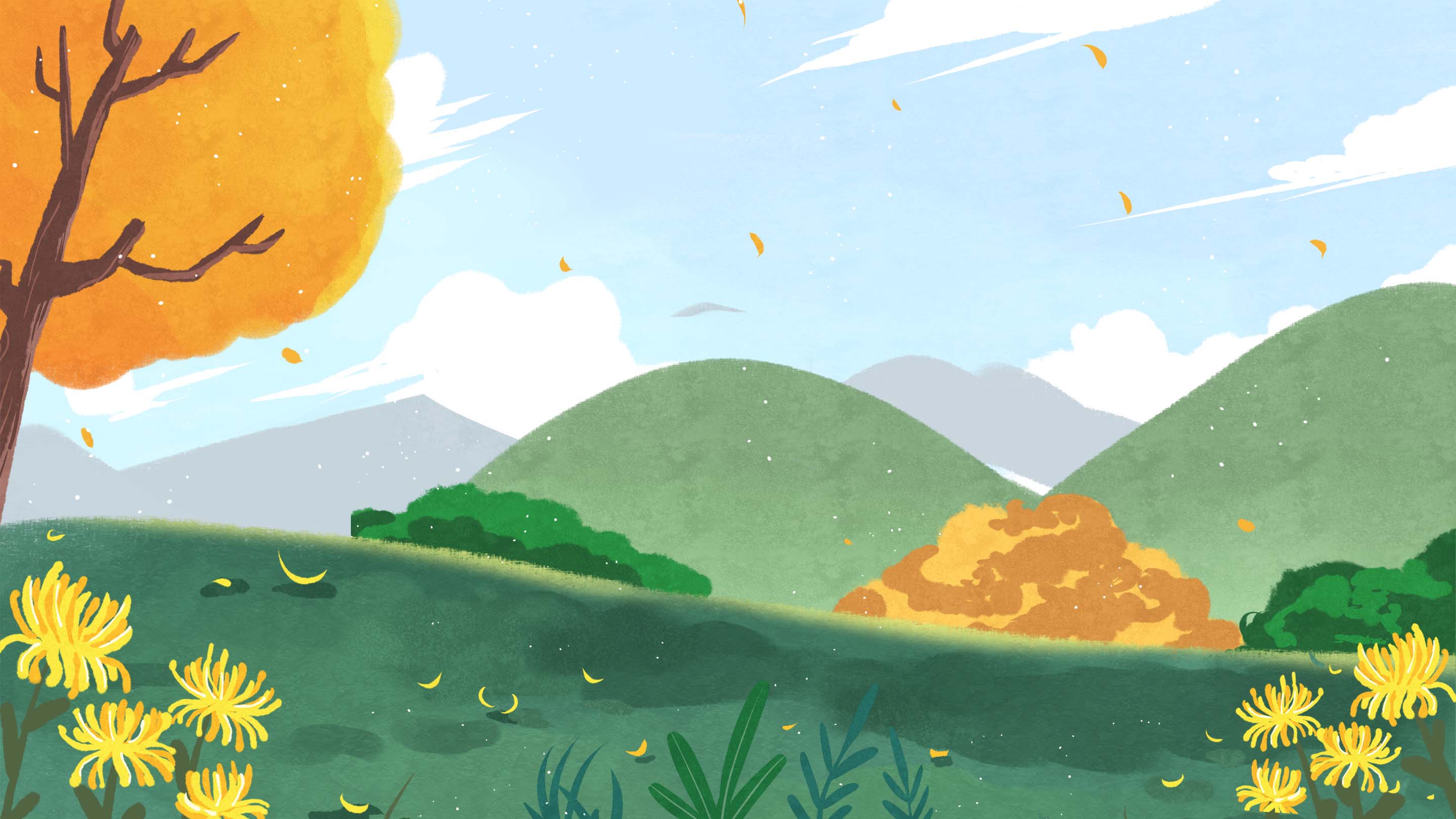 1. Màu xanh
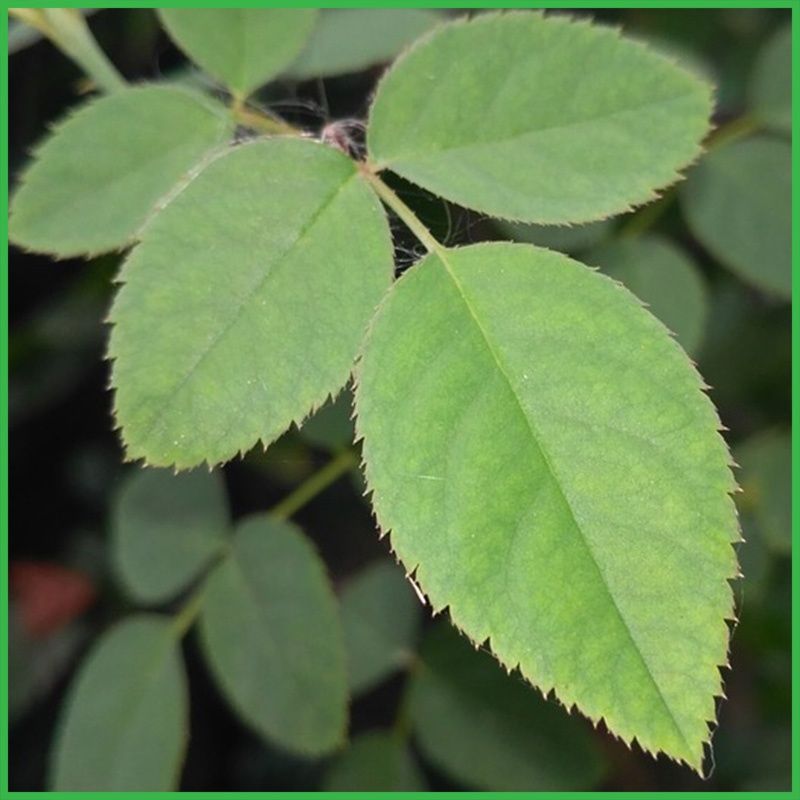 2. Mép hình răng cưa
6. Màu hồng
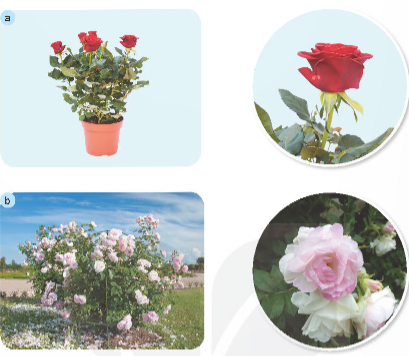 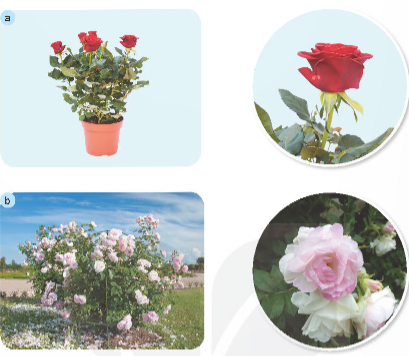 7. Màu trắng
4. Mọc thành chùm
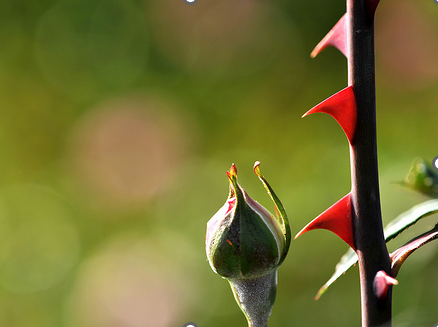 8. Có gai
Hình 1: Một số loại hoa hồng
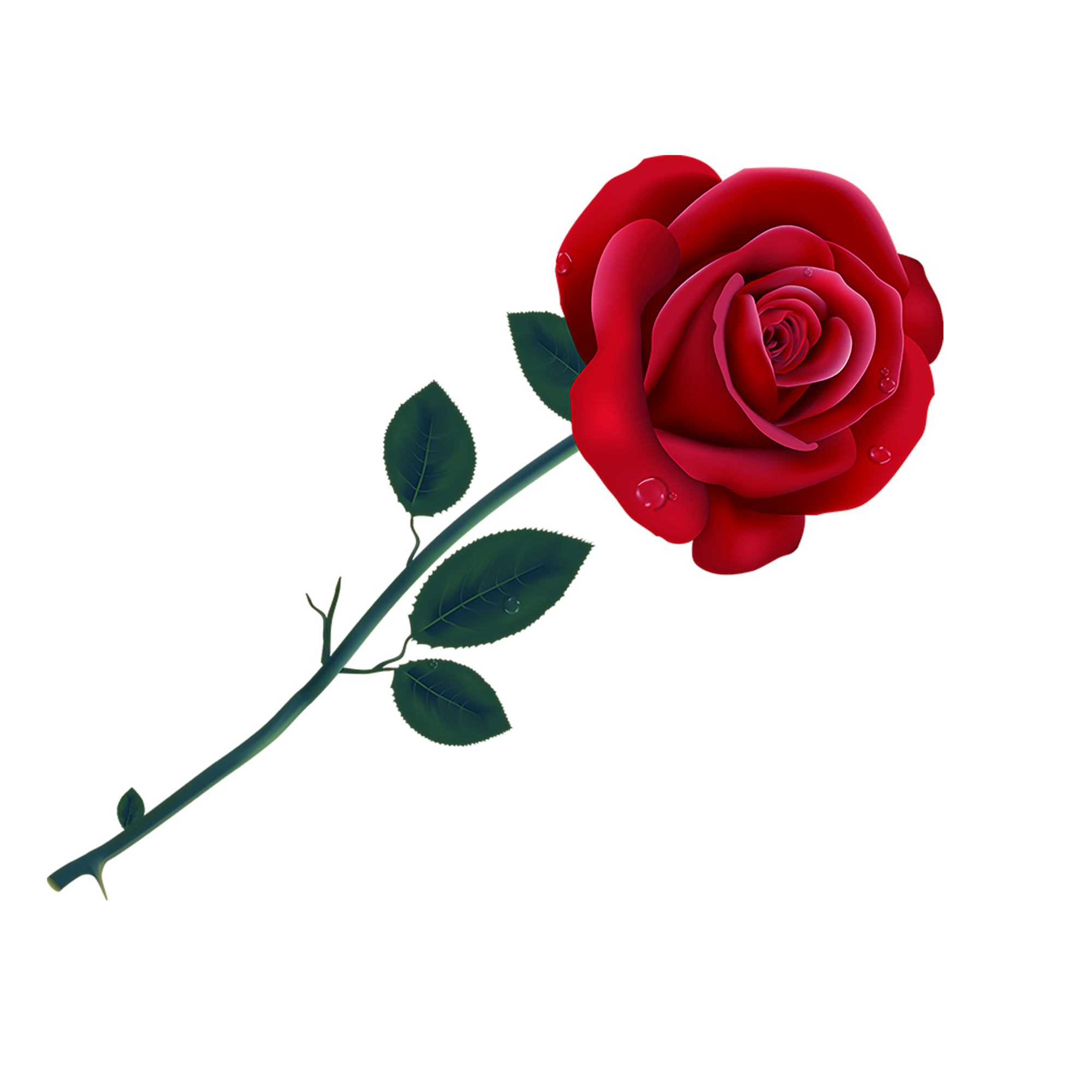 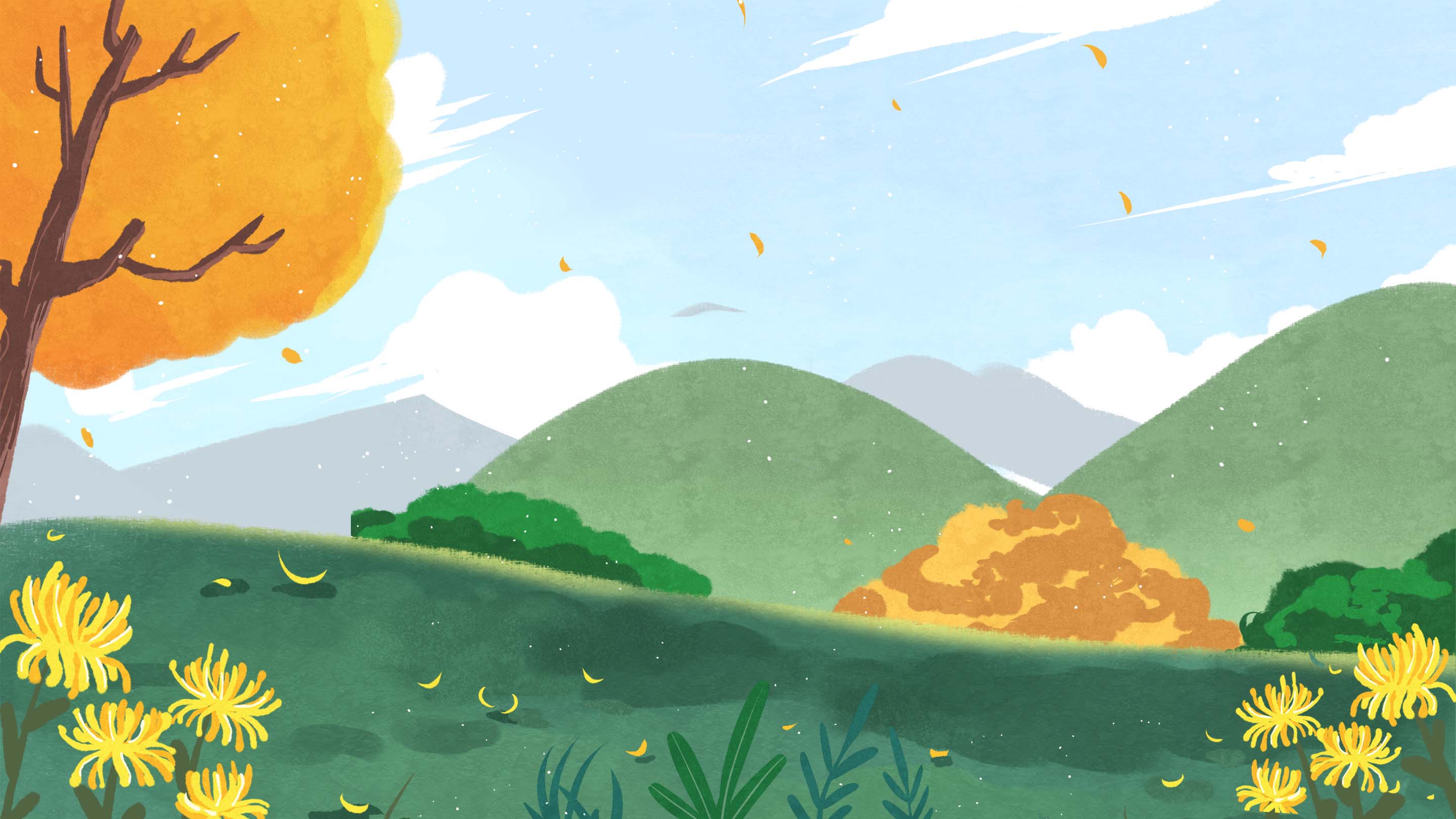 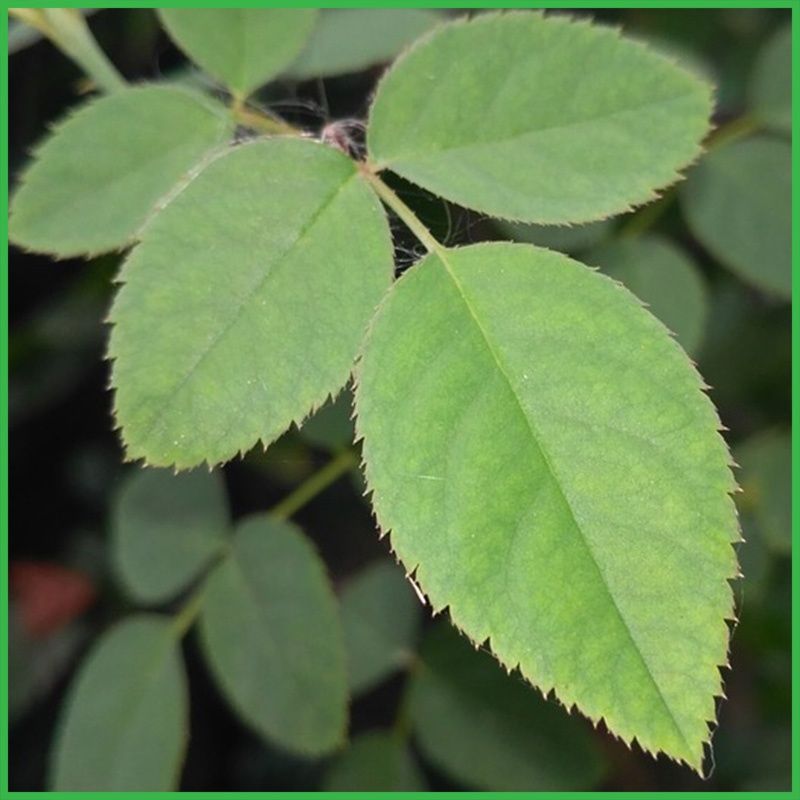 Hoa có nhiều màu sắc như trắng, hồng, đỏ,...
Lá màu xanh, mép có răng cưa
Thân cây hồng có gai
Đặc điểm lá, hoa của các loại hoa hồng là:
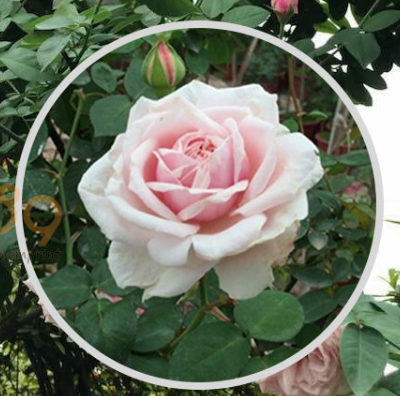 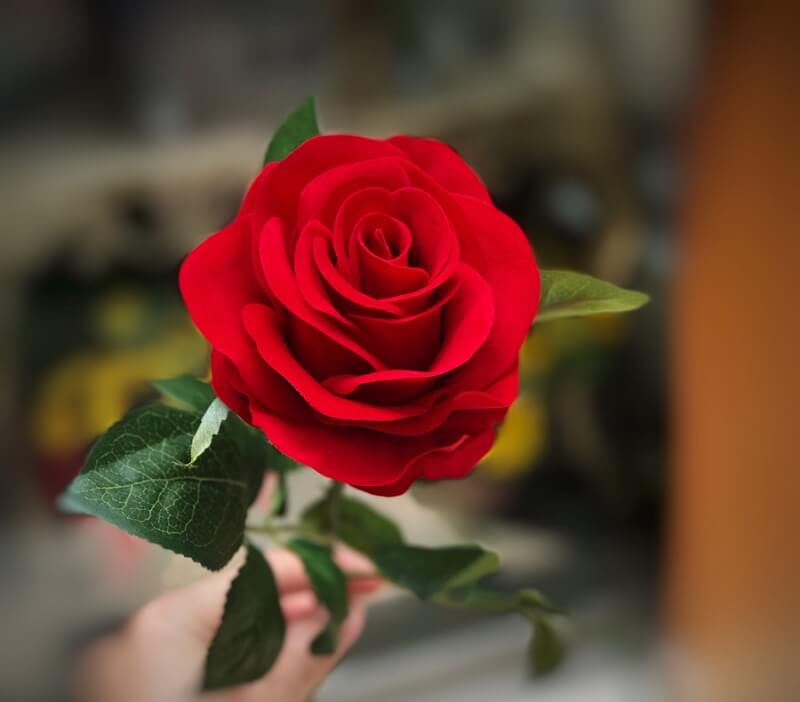 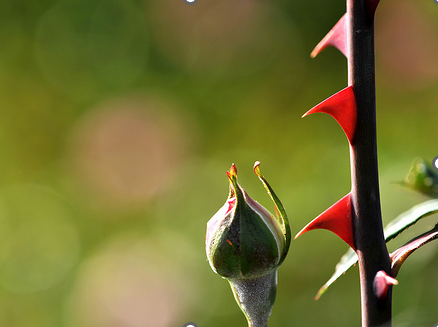 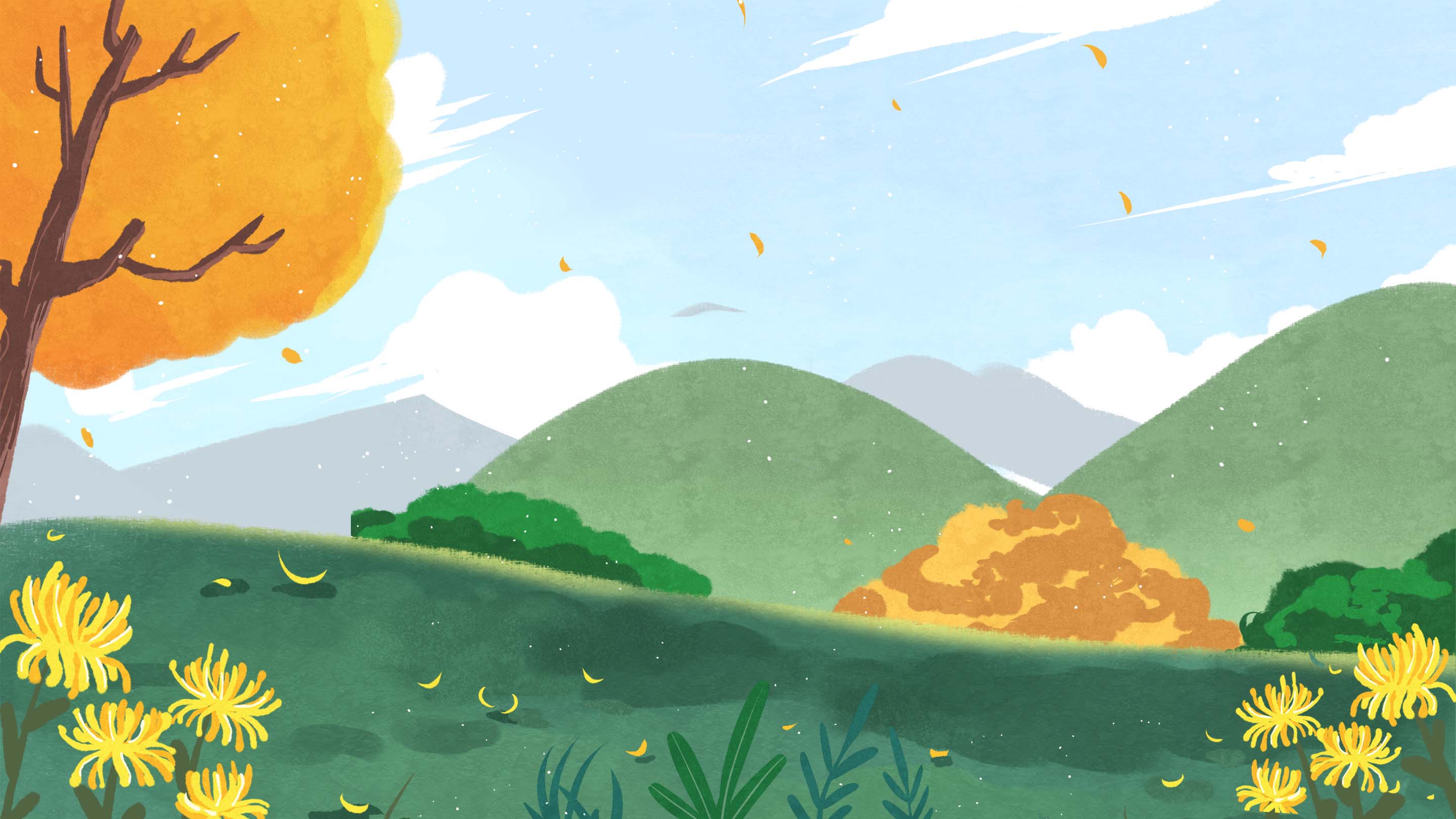 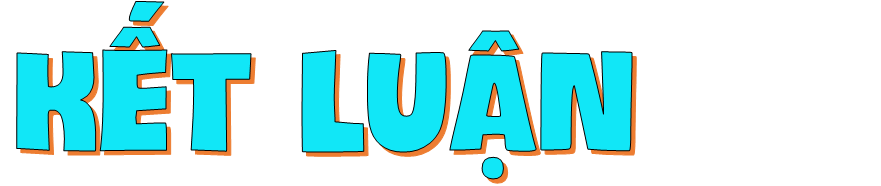 Cây hoa hồng có đặc điểm:
Lá màu xanh, mép lá có hình răng cưa.
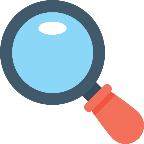 Hoa có nhiều màu sắc (đỏ, xanh, vàng, hồng, đen, trắng,...), mọc đơn lẻ hoặc thành chùm
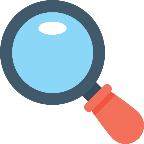 Thân cây có gai.
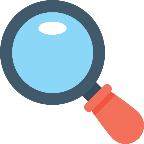 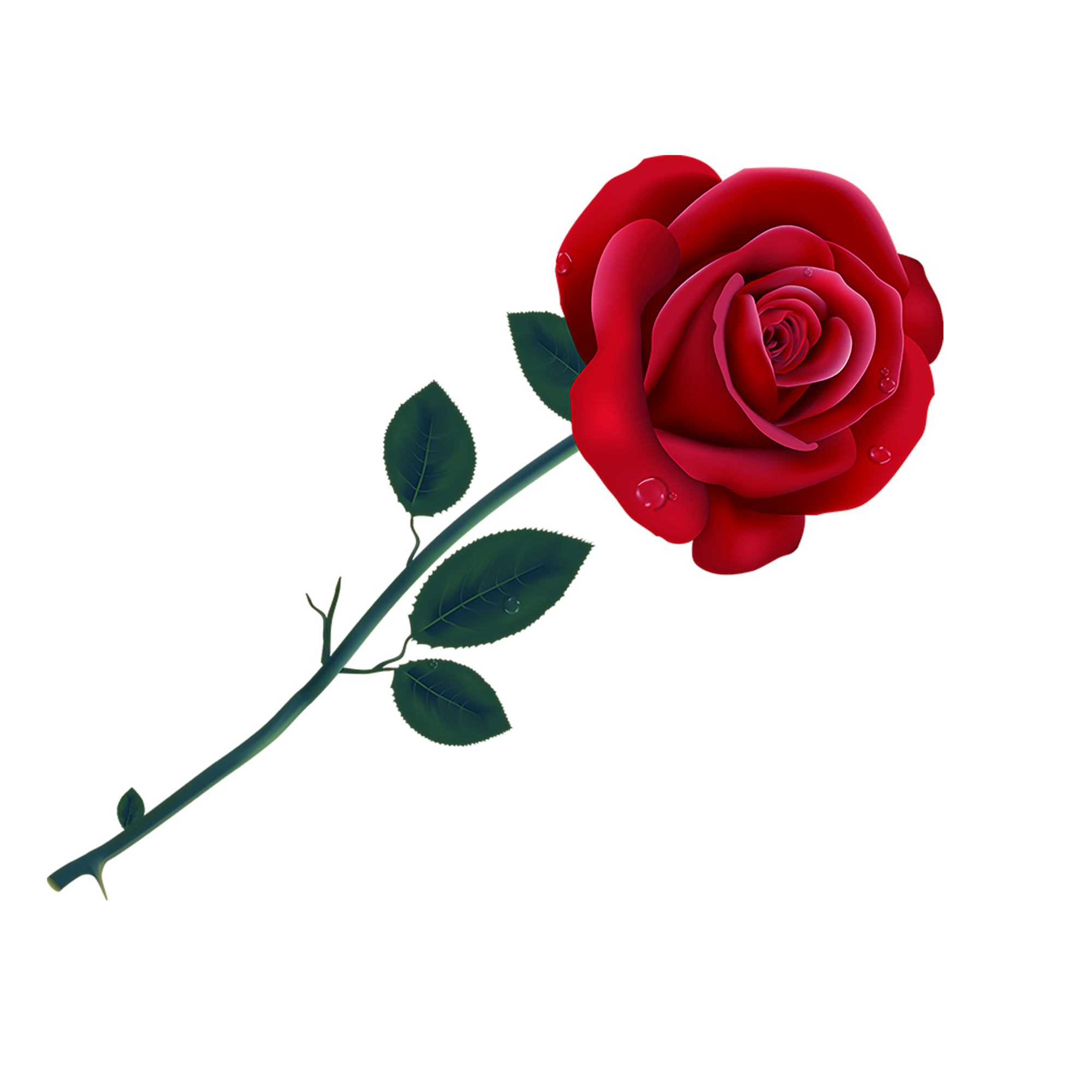 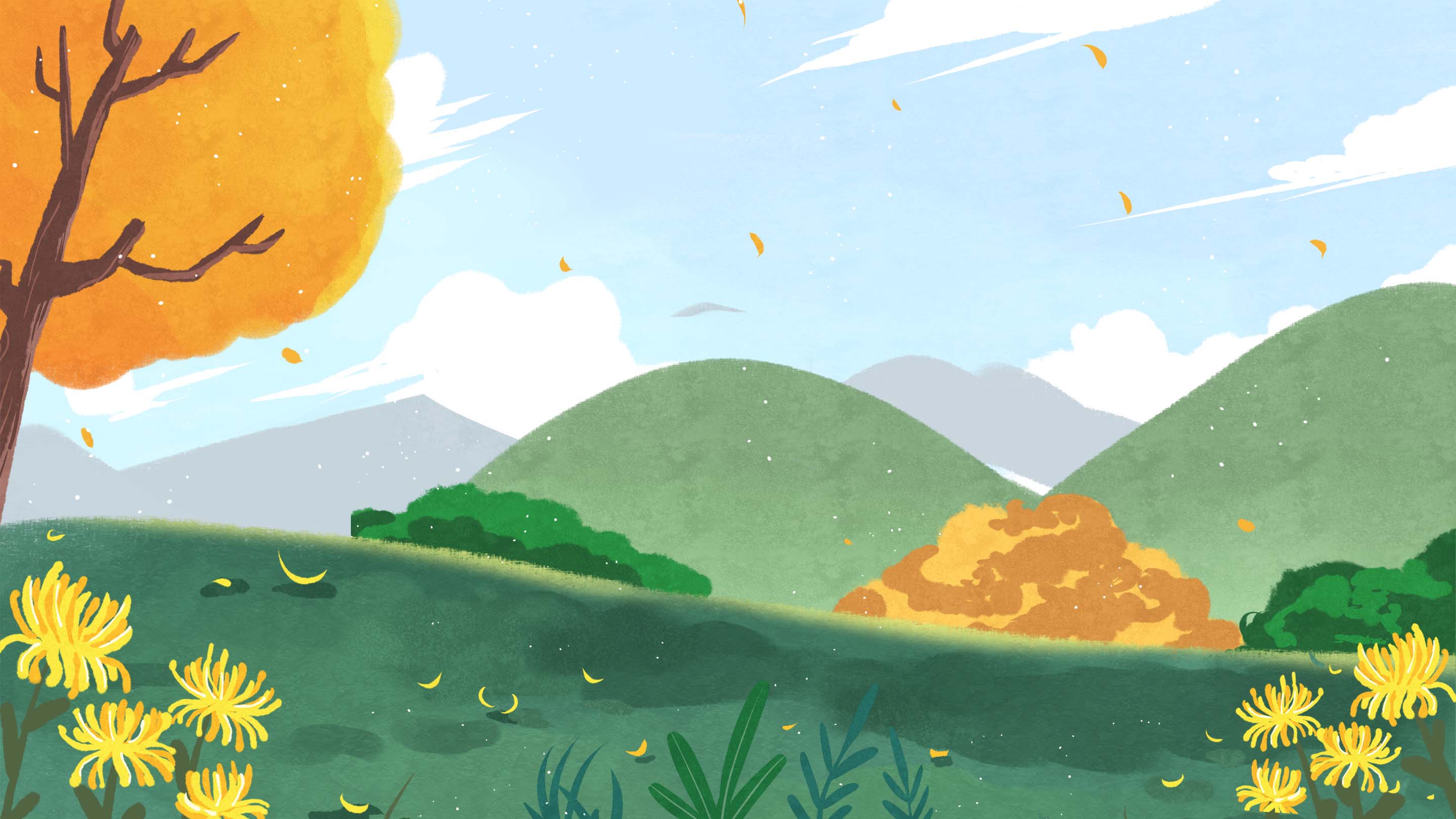 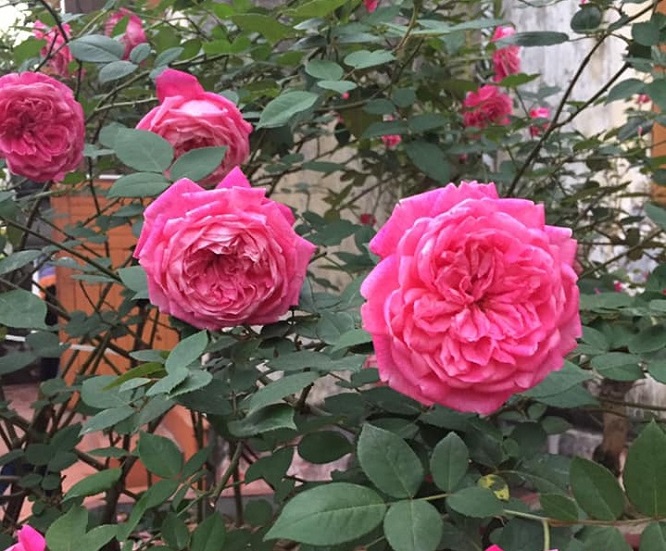 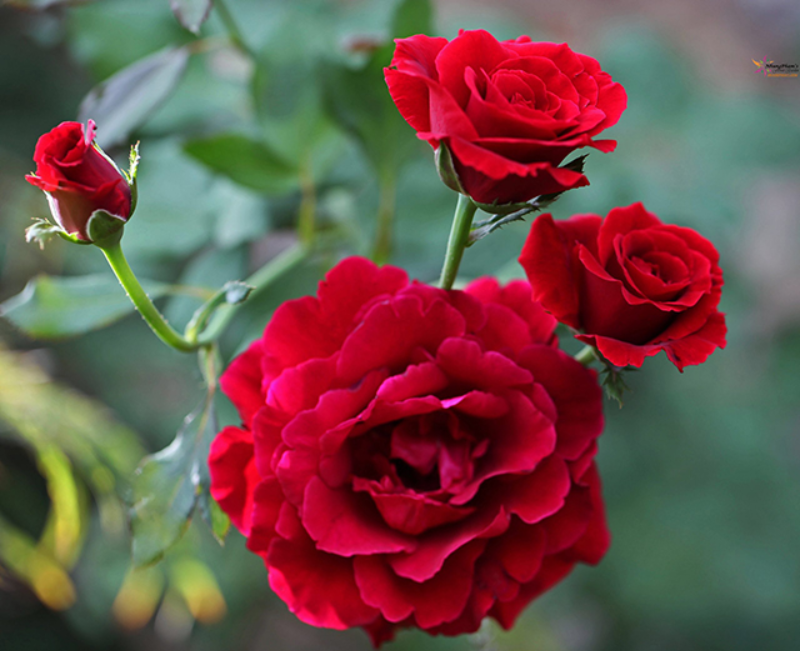 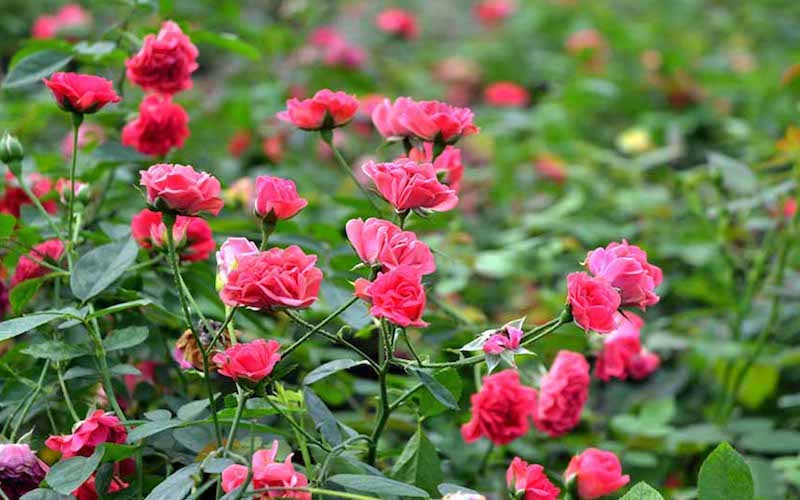 Một số loại hoa hồng phổ biến
Hồng tỉ muội
Hồng cổ Sa Pa
Hoa hồng nhung
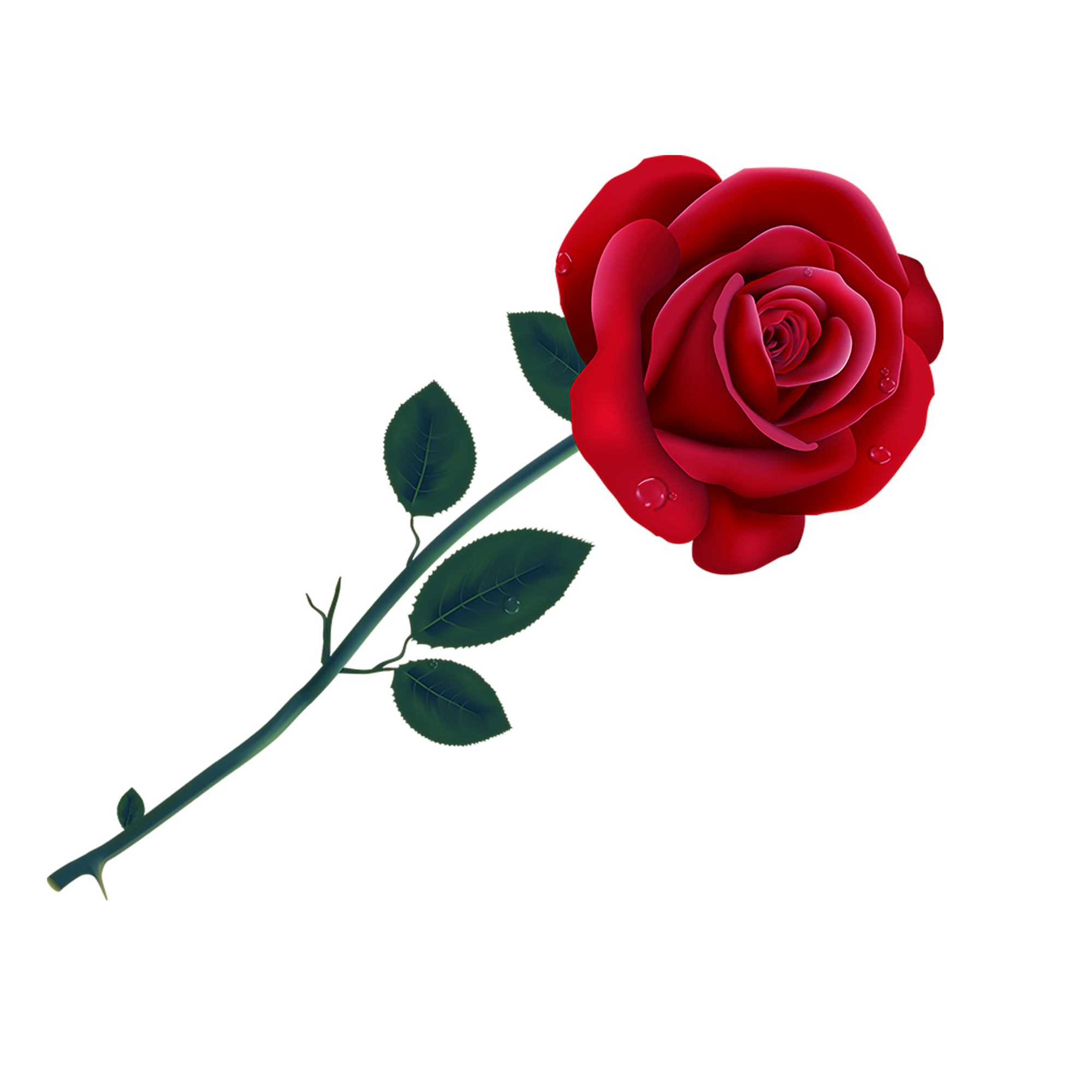 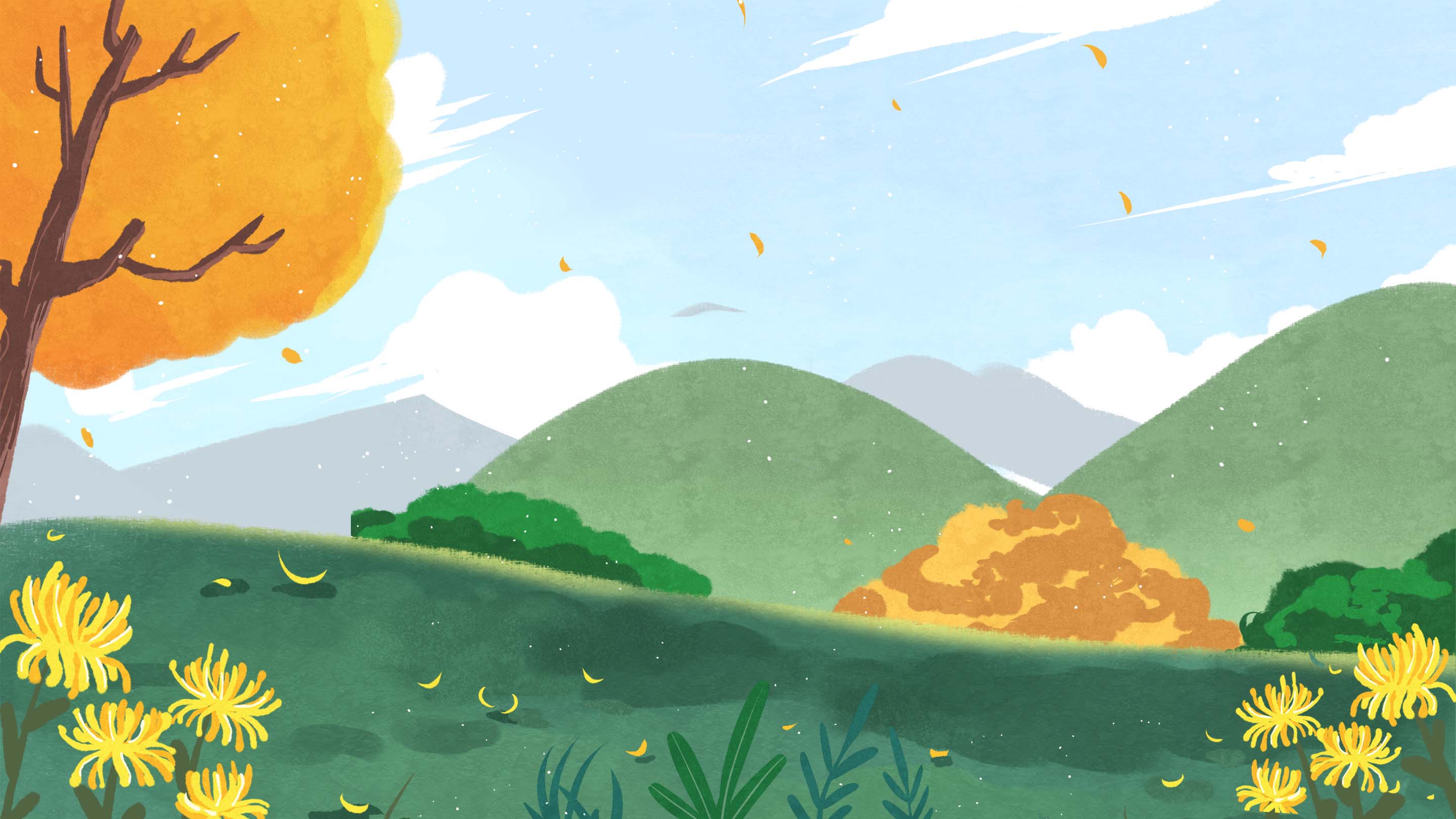 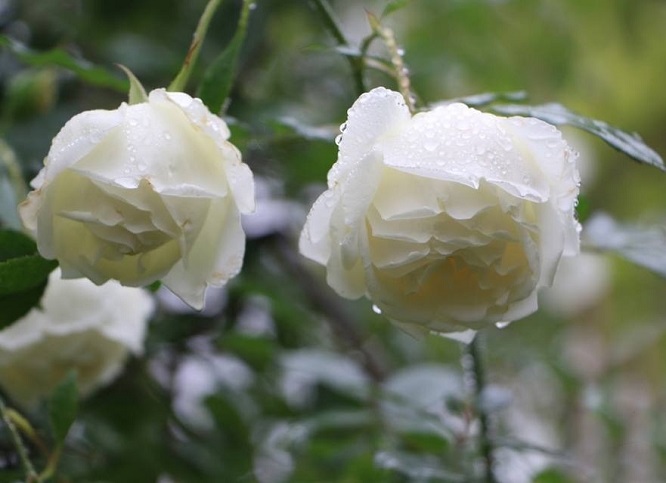 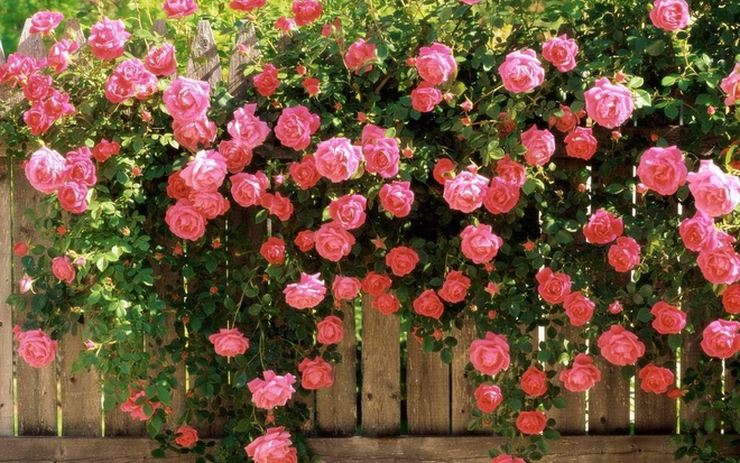 Một số loại hoa hồng phổ biến
Hoa hồng leo
Hoa hồng bạch
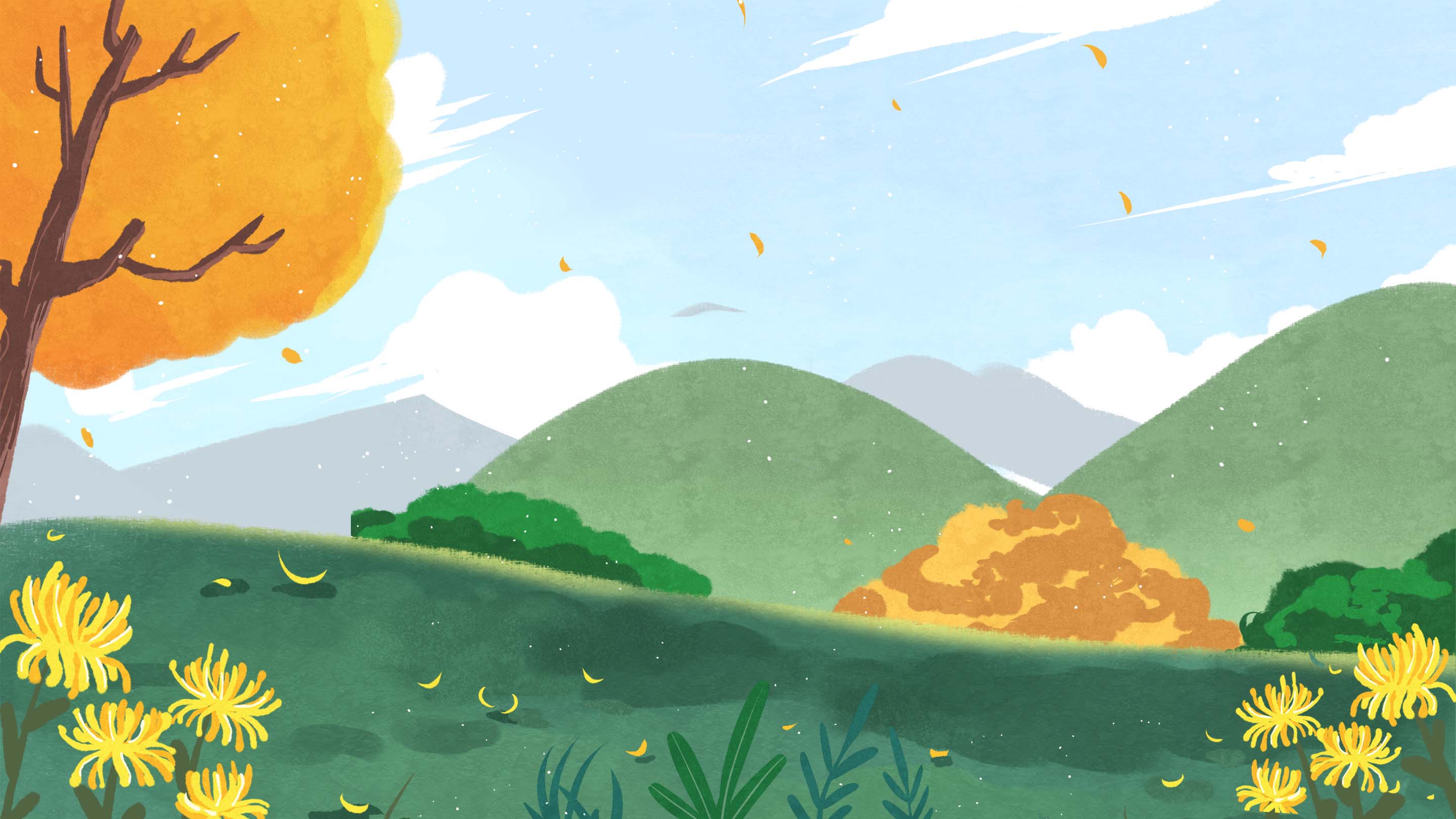 Nhiệm vụ:
Làm việc nhóm 4, thời gian 3 phút.
Giới thiệu với các bạn một loại hoa hồng mà em biết.
( Gợi ý: nguồn gốc, ý nghĩa, sự tích, công dụng…)
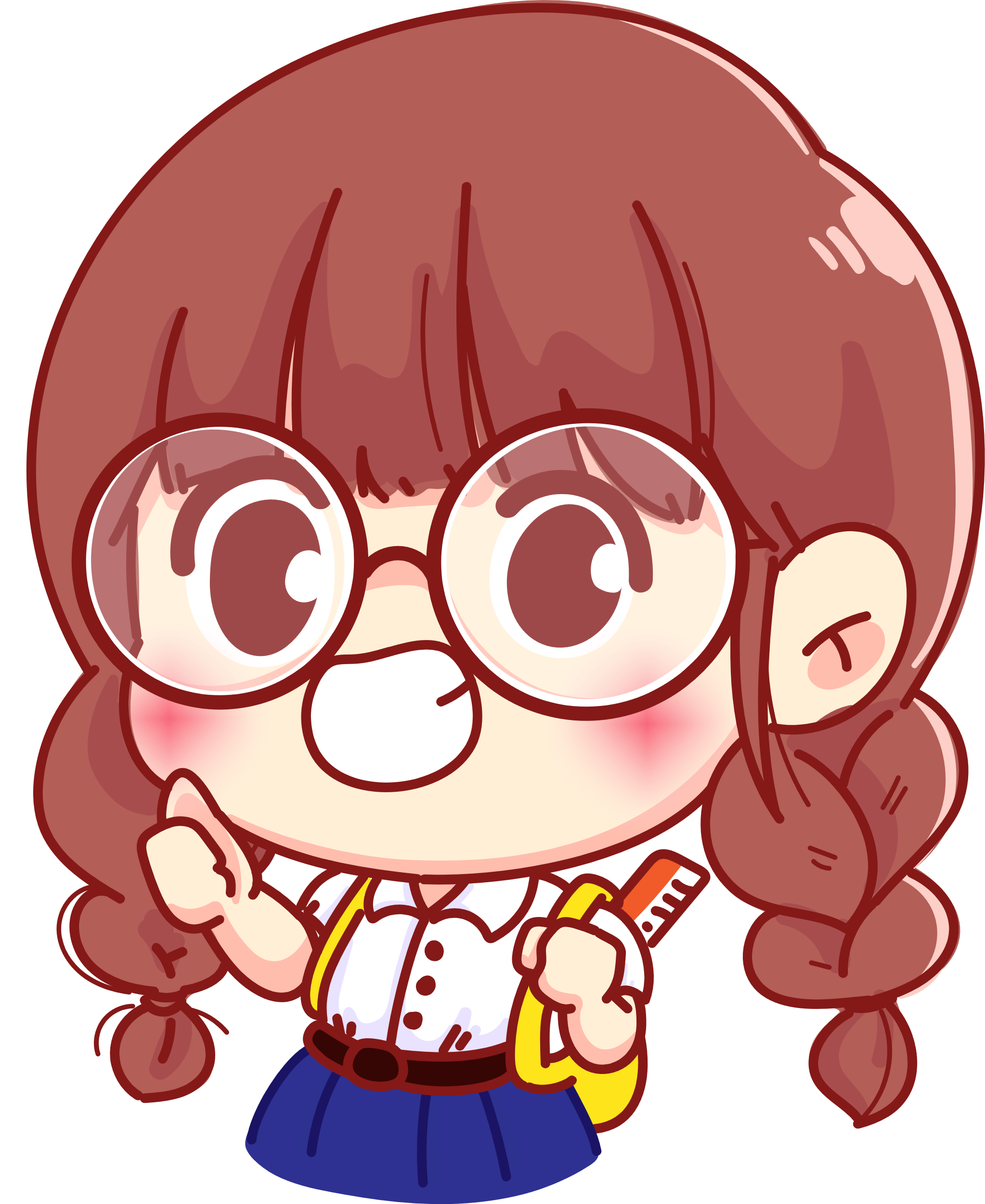 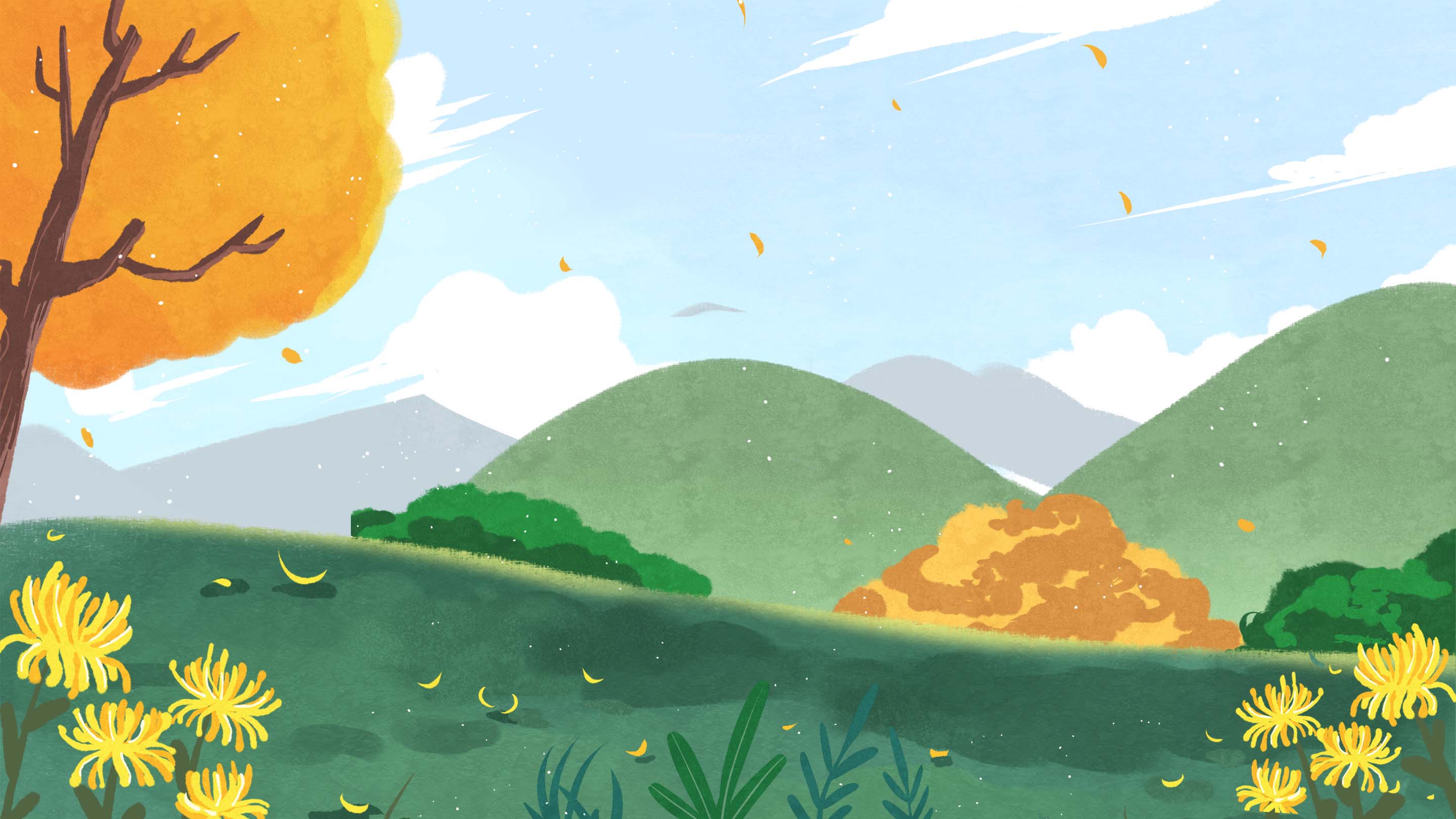 CHIA SẺ TRƯỚC LỚP
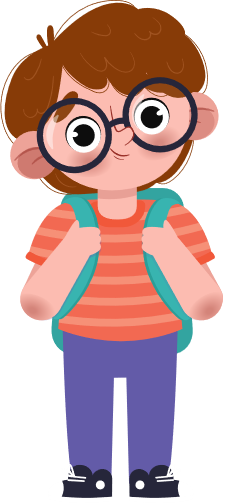 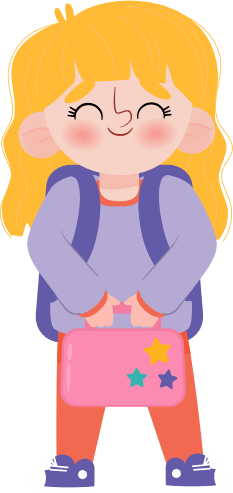 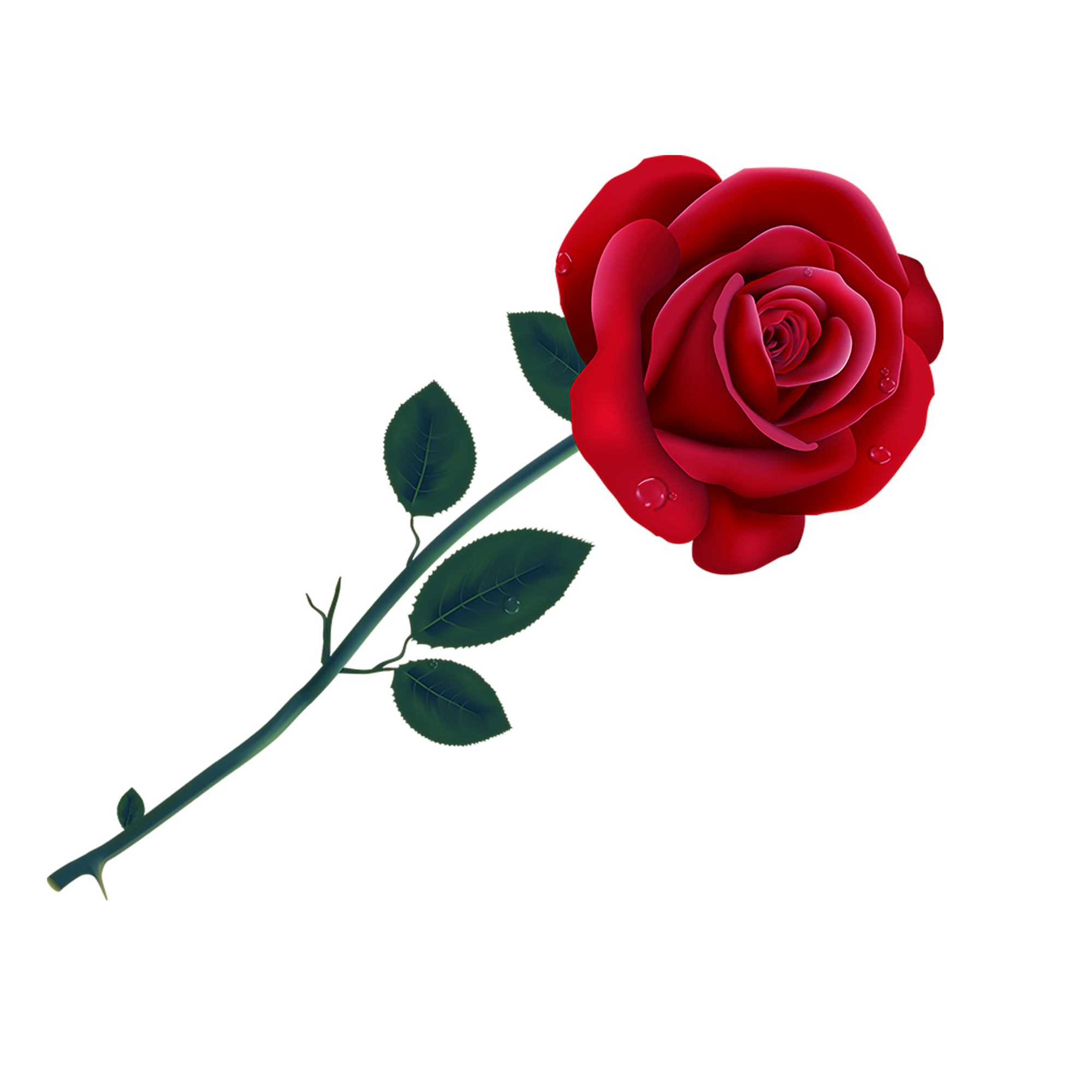 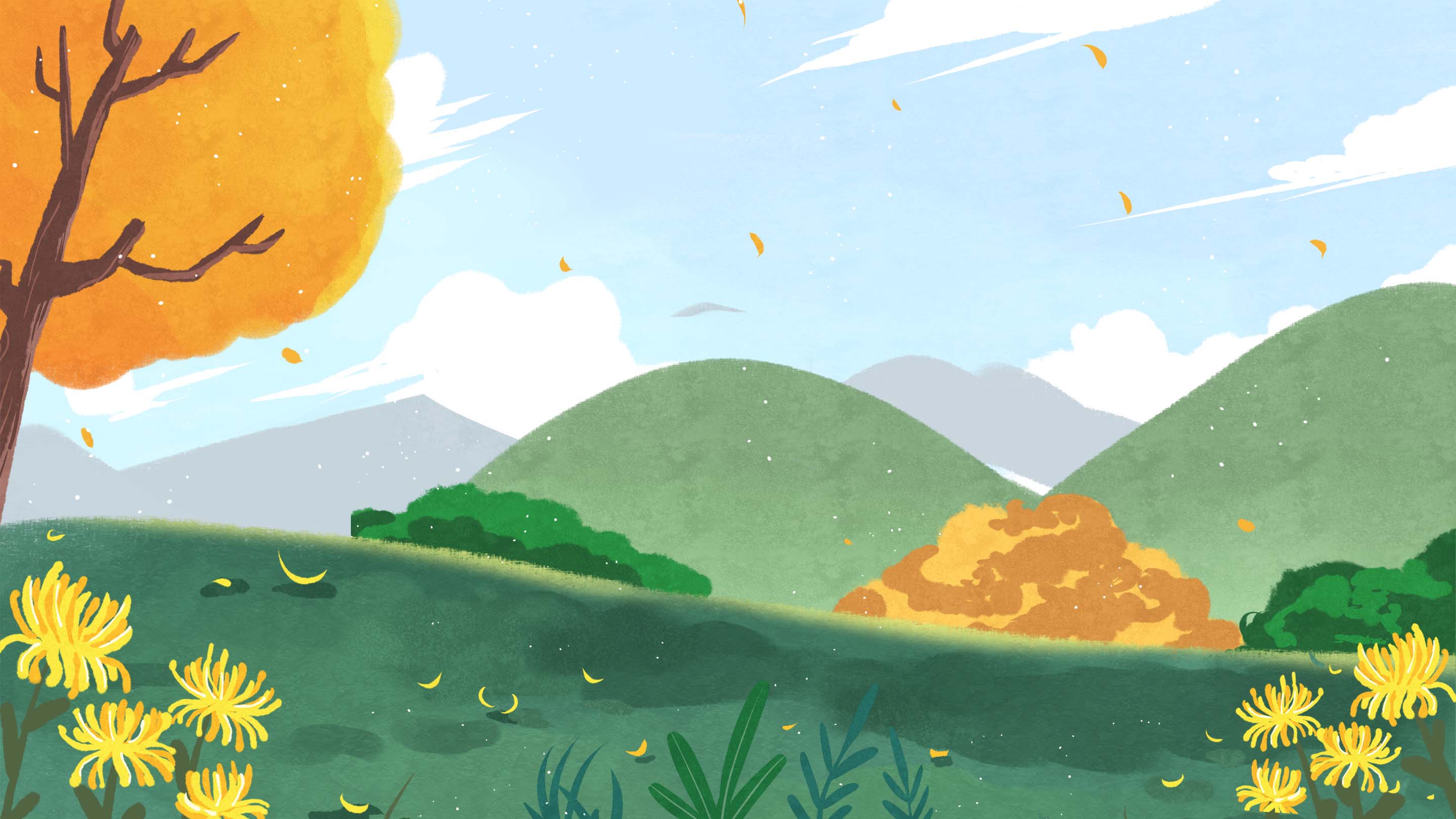 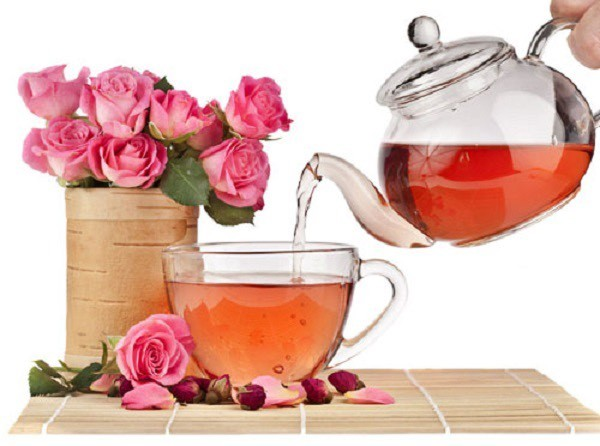 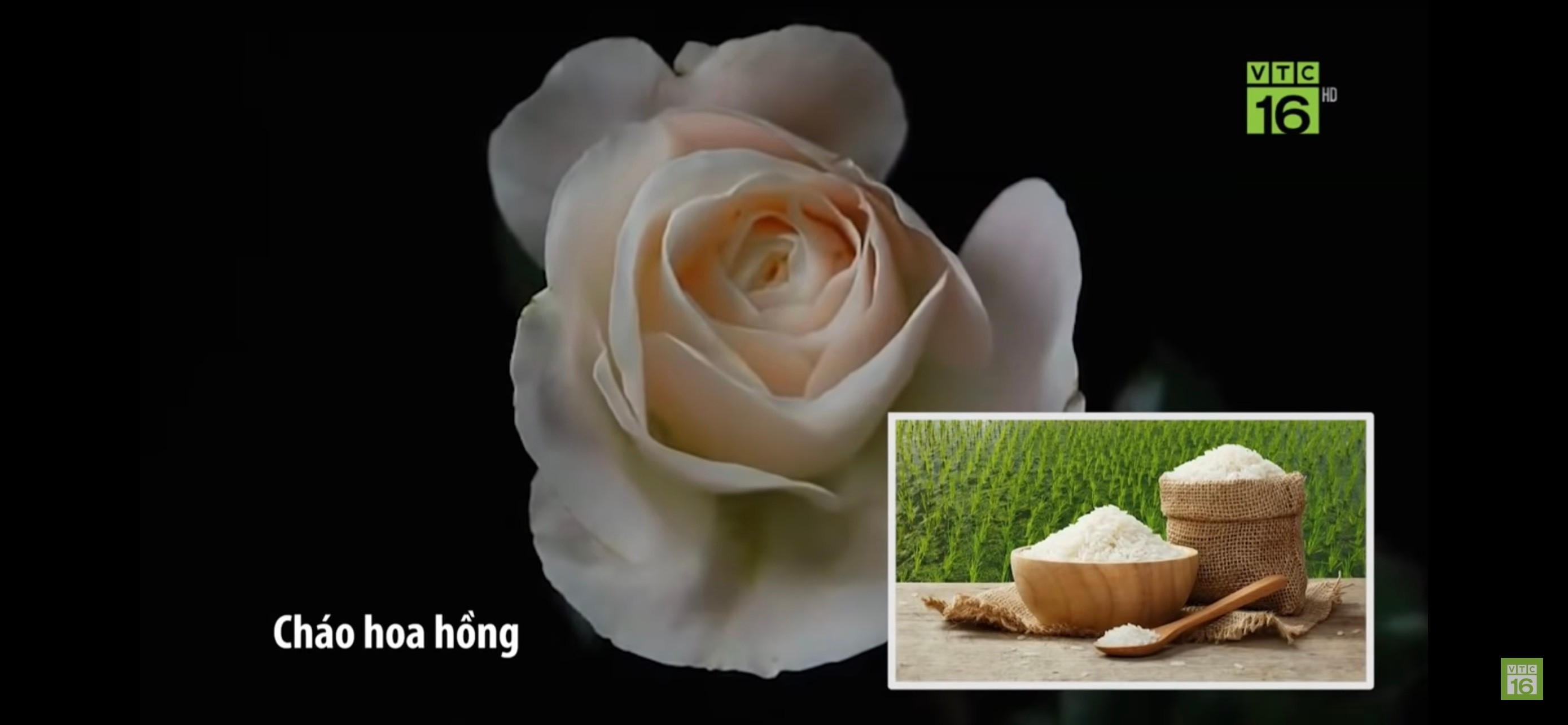 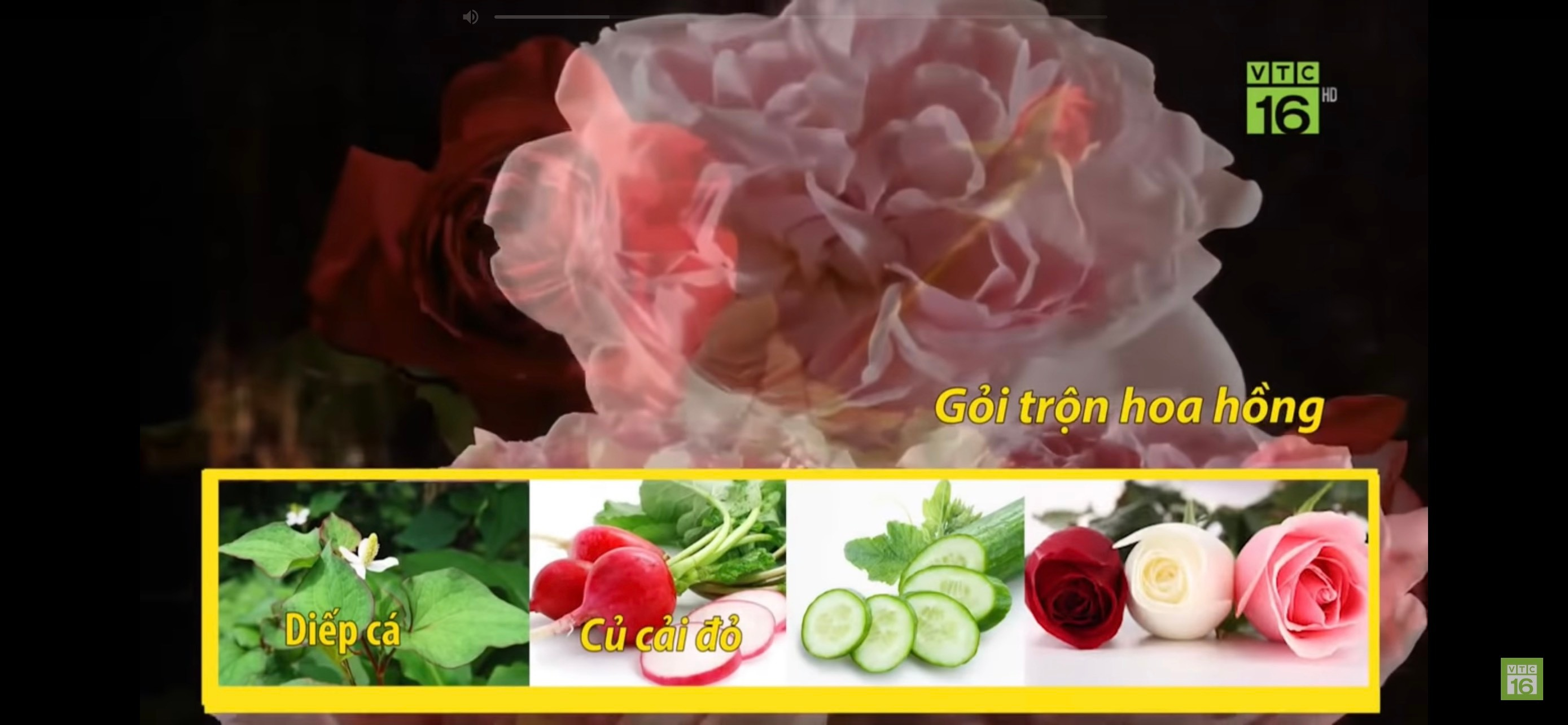 Lợi ích của hoa hồng
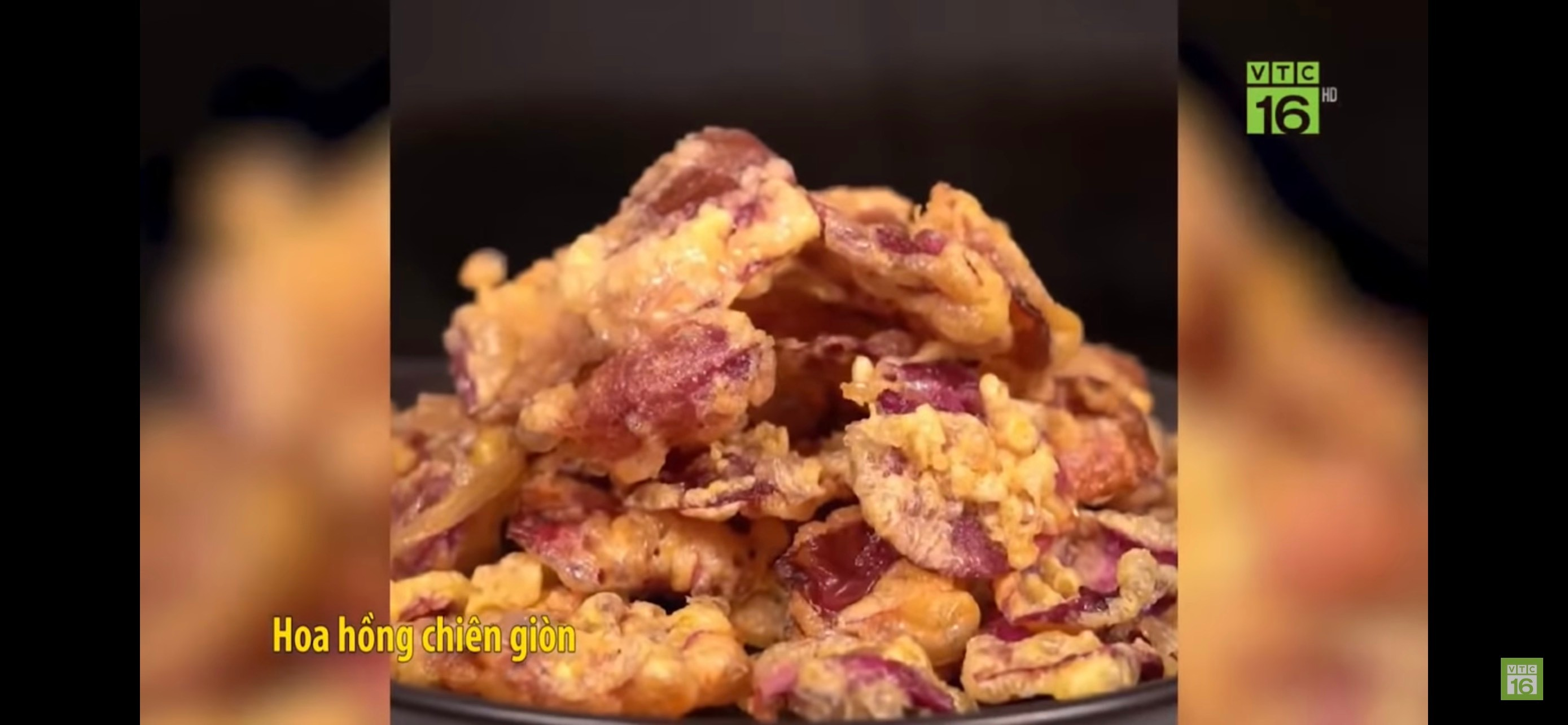 Làm trà
Làm thức ăn
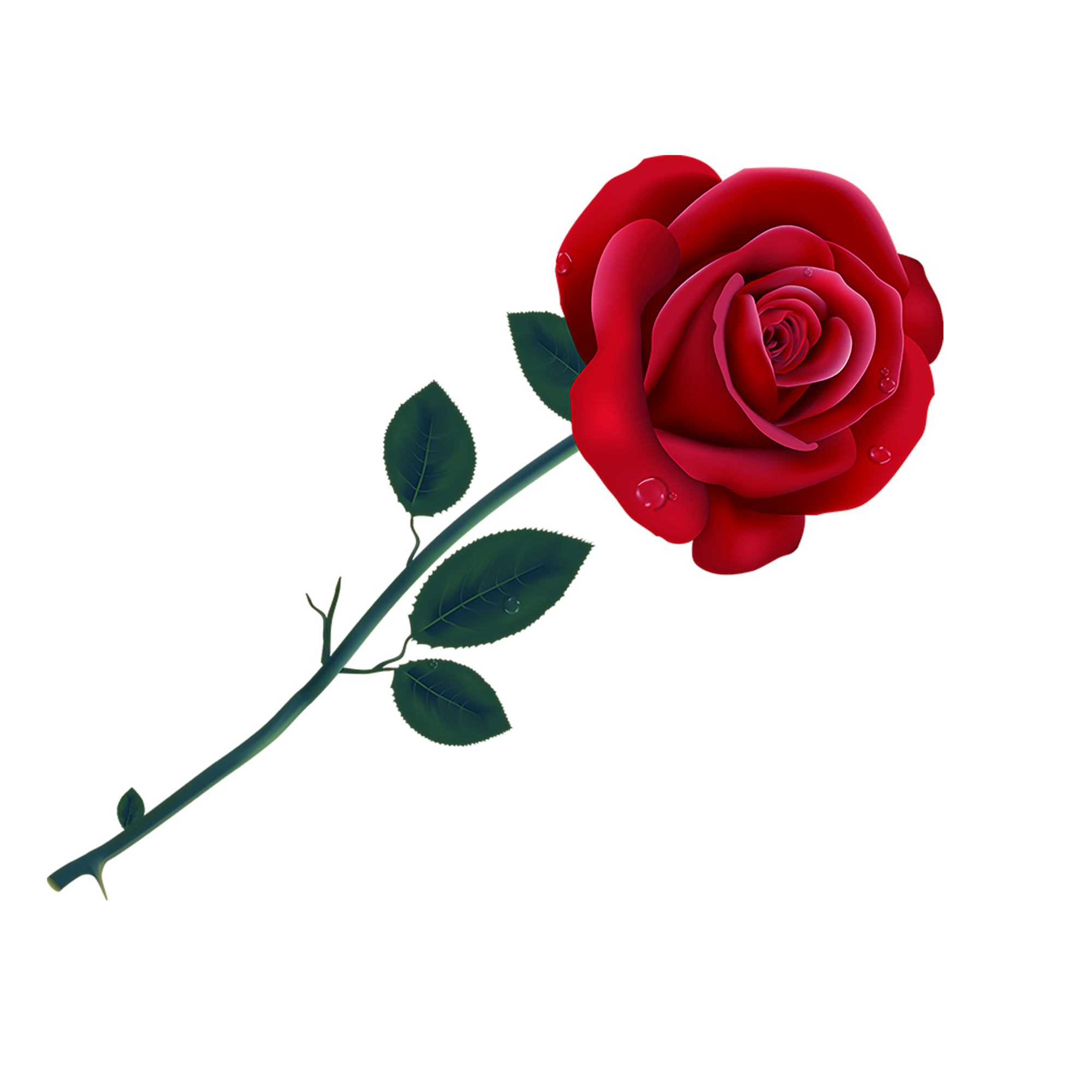 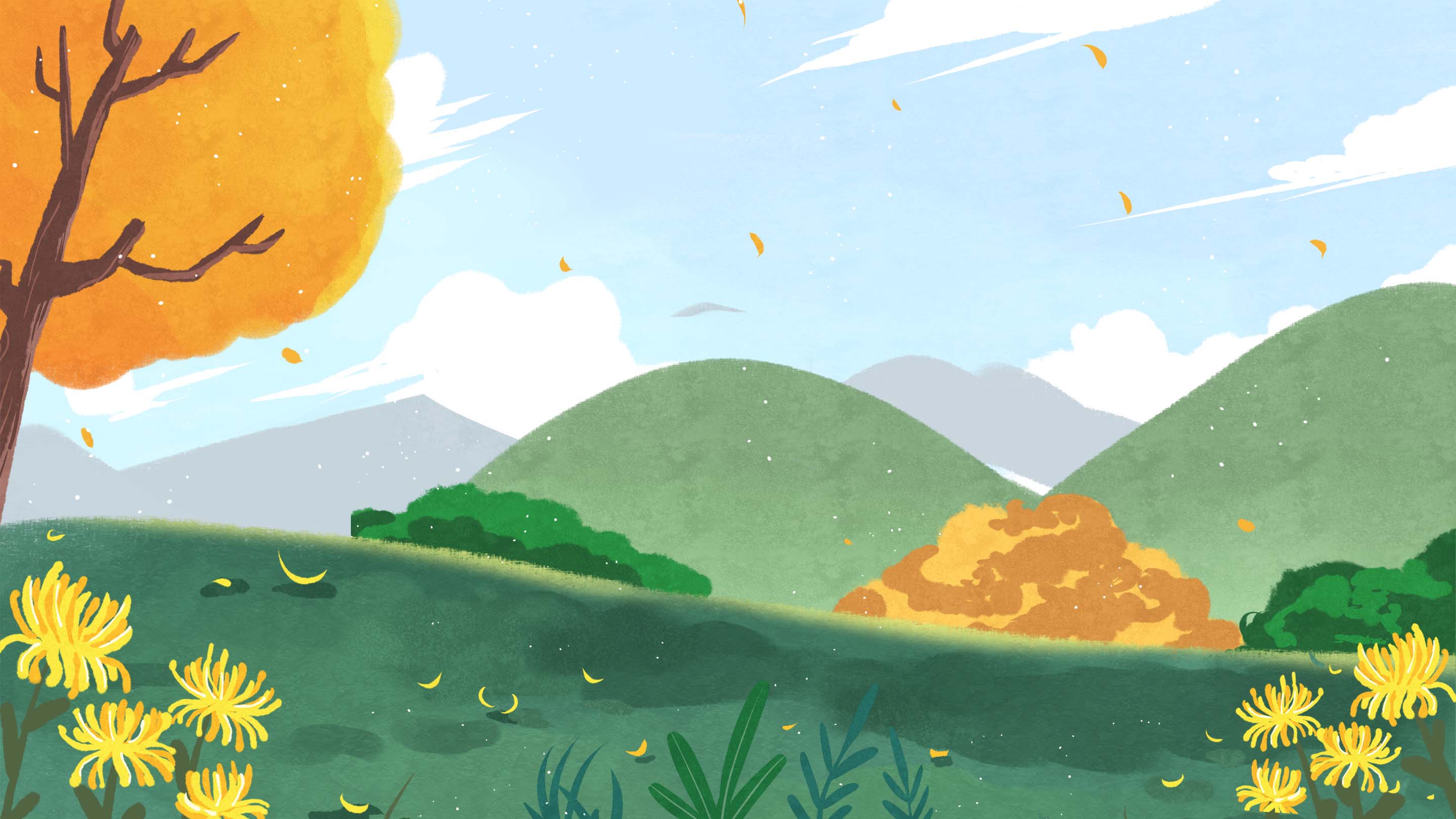 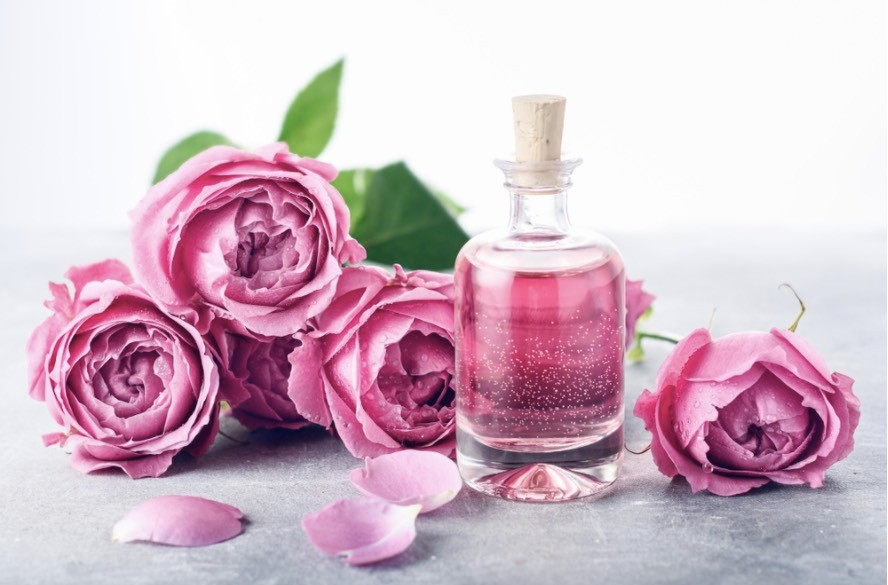 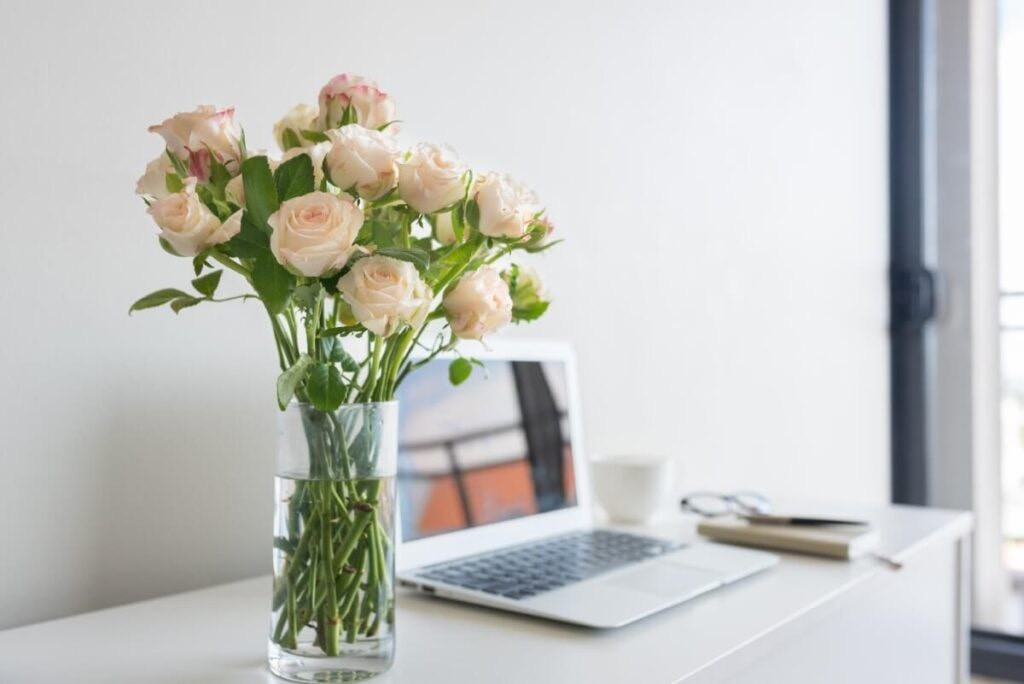 Lợi ích của hoa hồng
Trang trí
Nước hoa
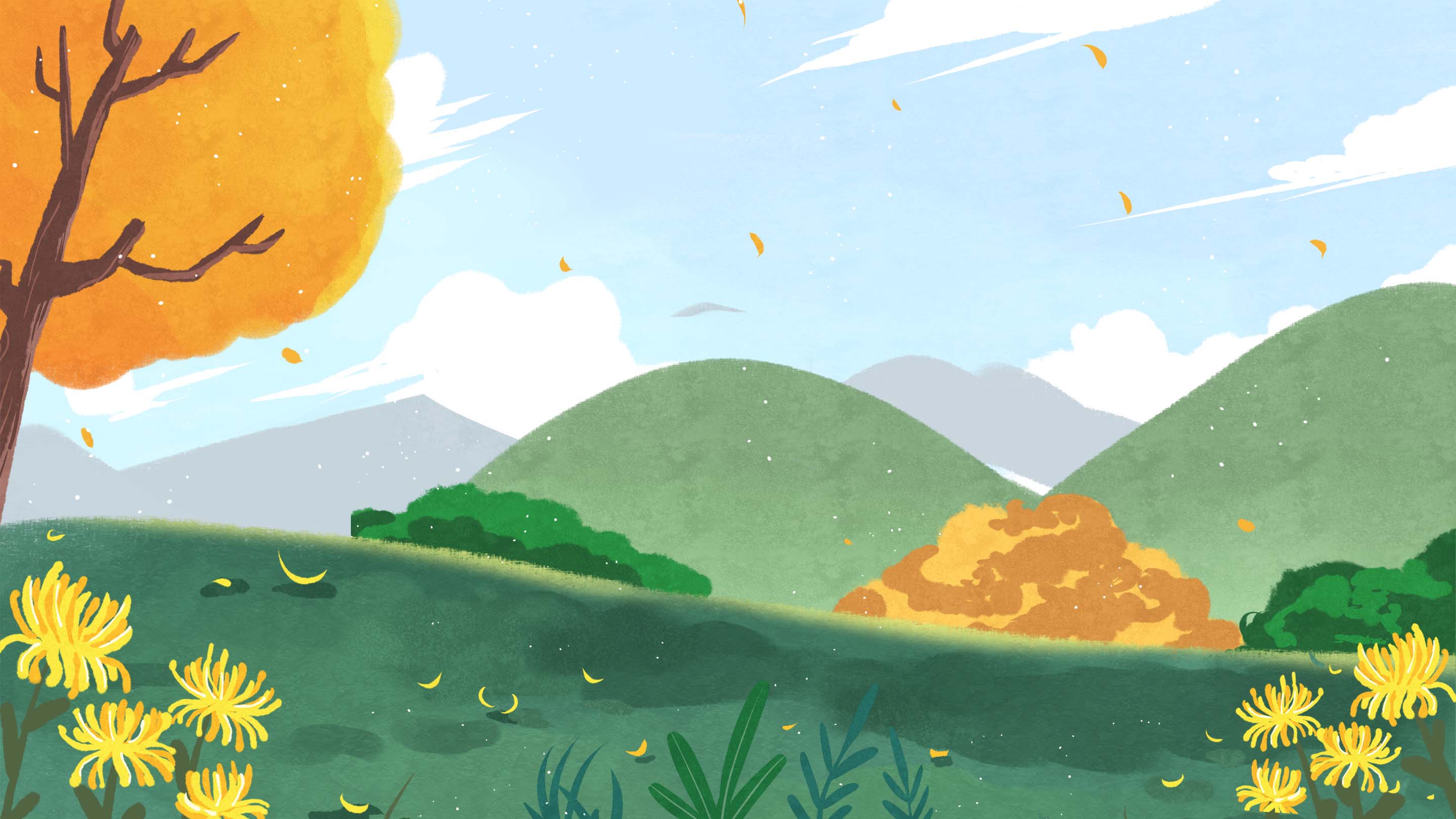 Lá màu xanh, mép có răng cưa
Hoa có nhiều màu sắc như trắng, hồng, đỏ,...
Thân cây hồng có gai
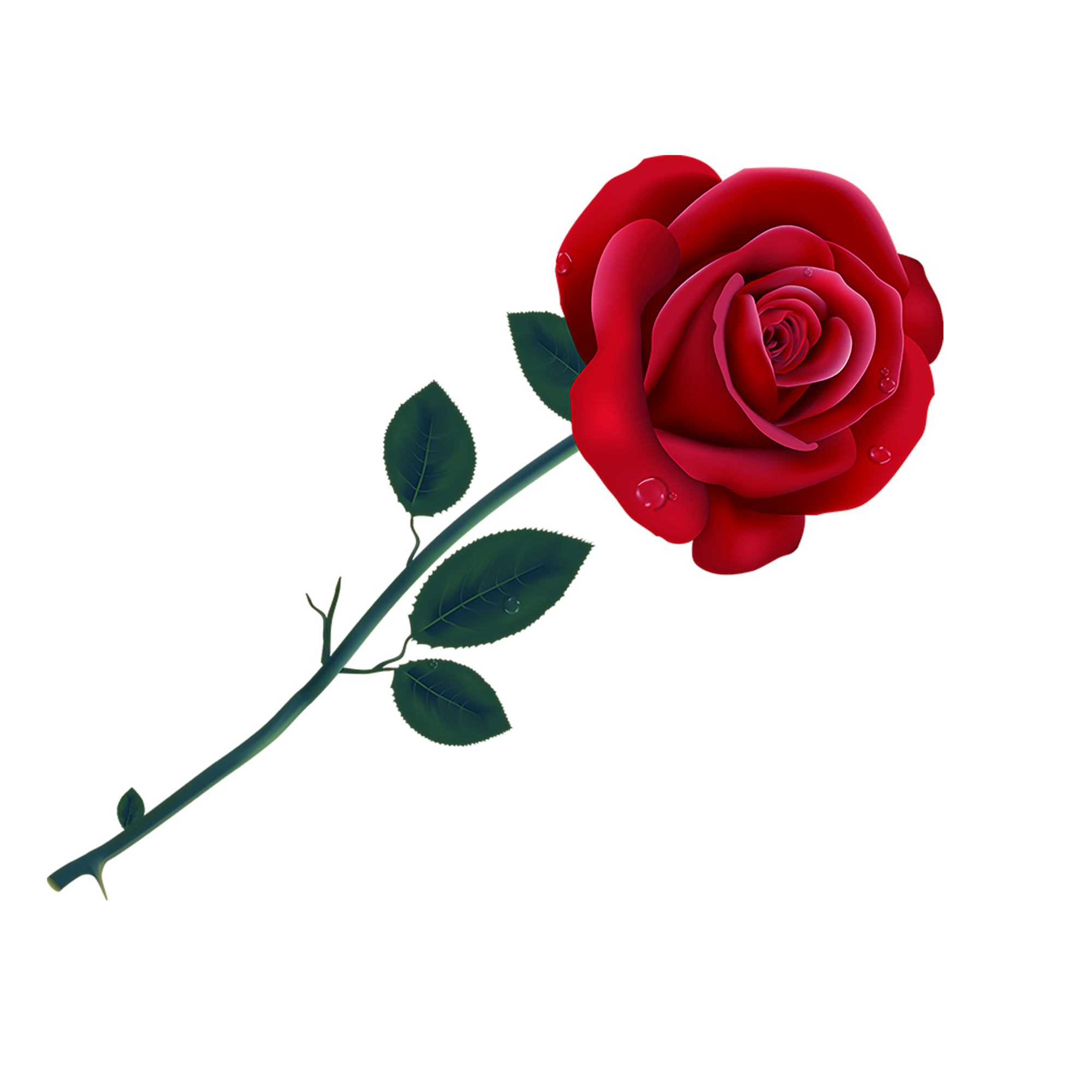 Đẹp, nở quanh năm, có hương thơm
Ý nghĩa: Biểu tượng của tình yêu, tình bạn
Lợi ích: Dùng để trang trí, nước hoa, trà, thuốc,…
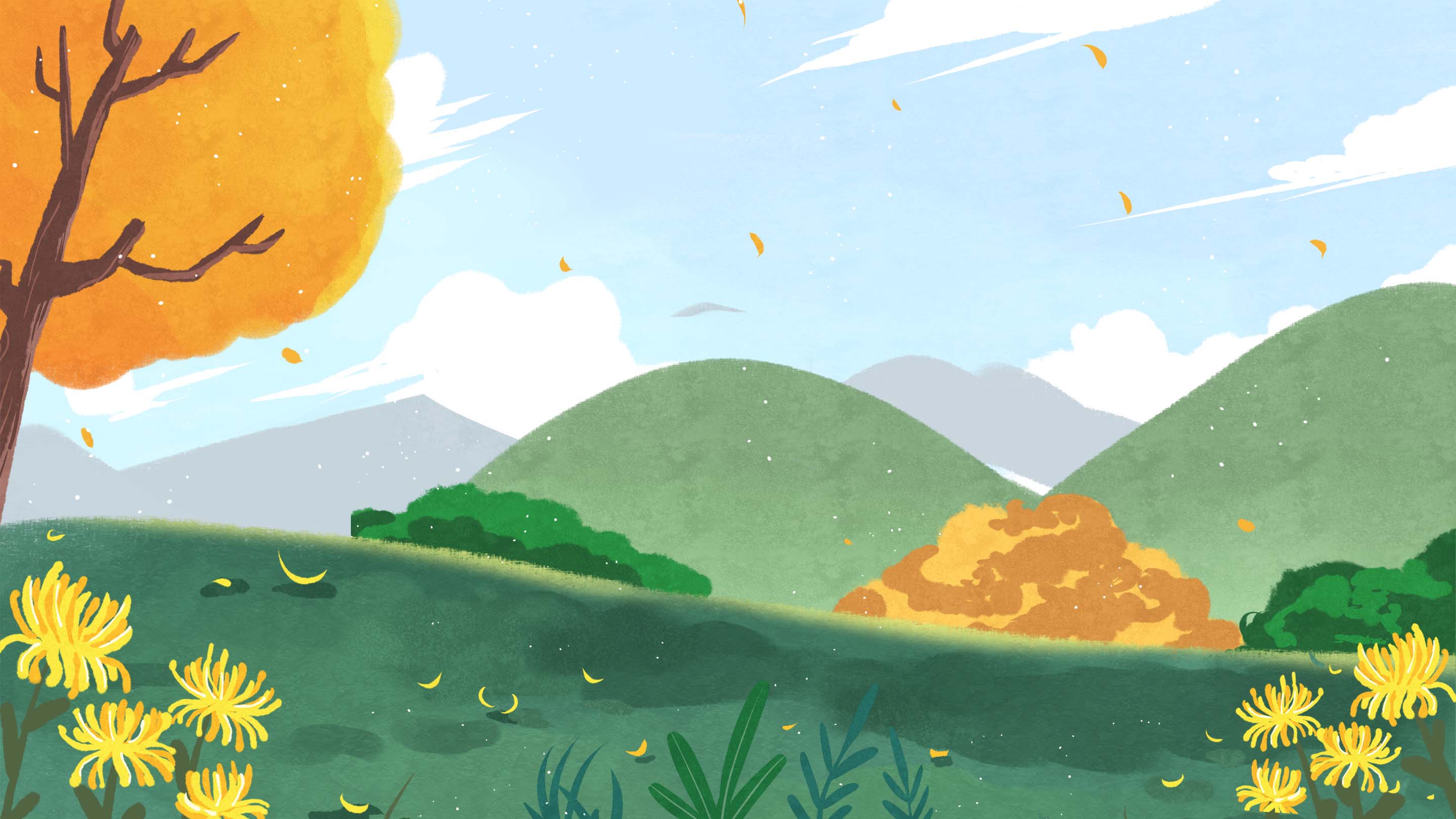 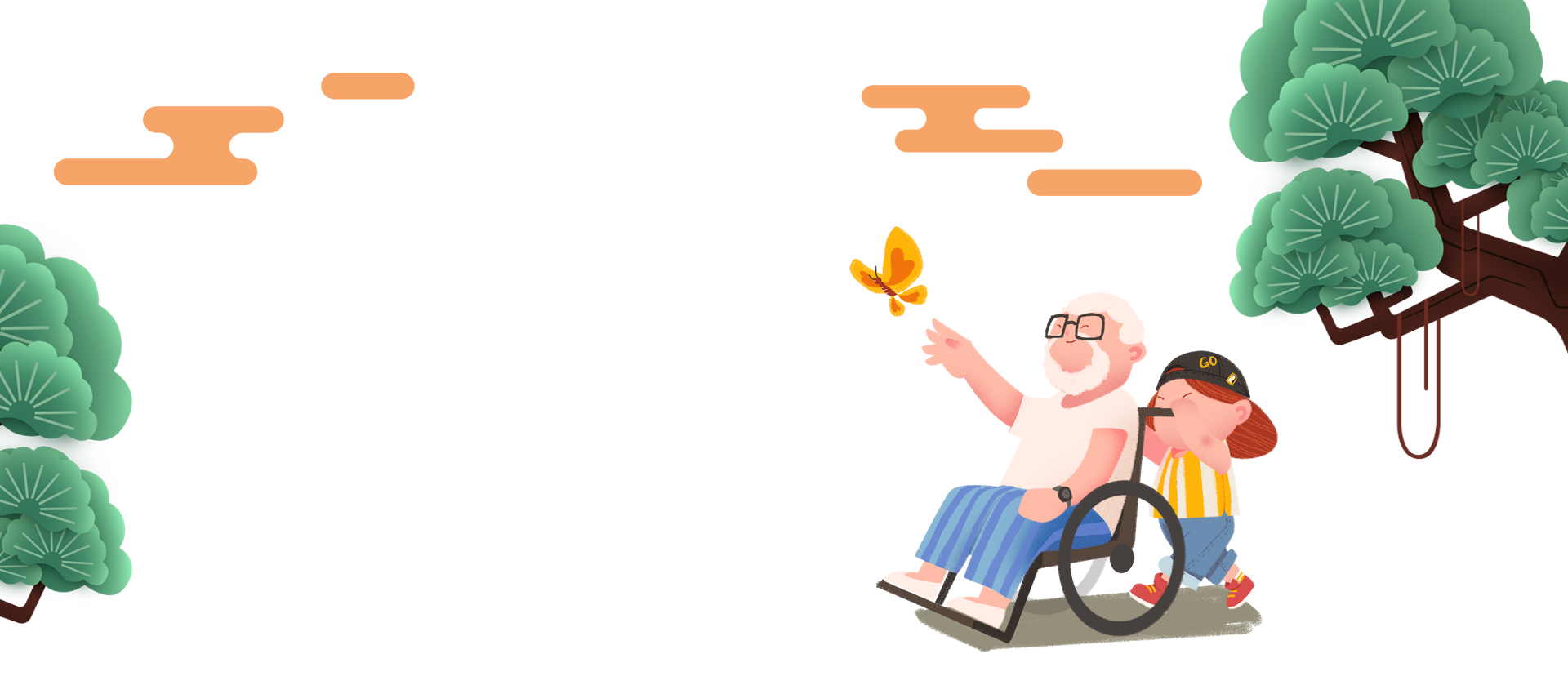 Tìm hiểu về hoa đào
03
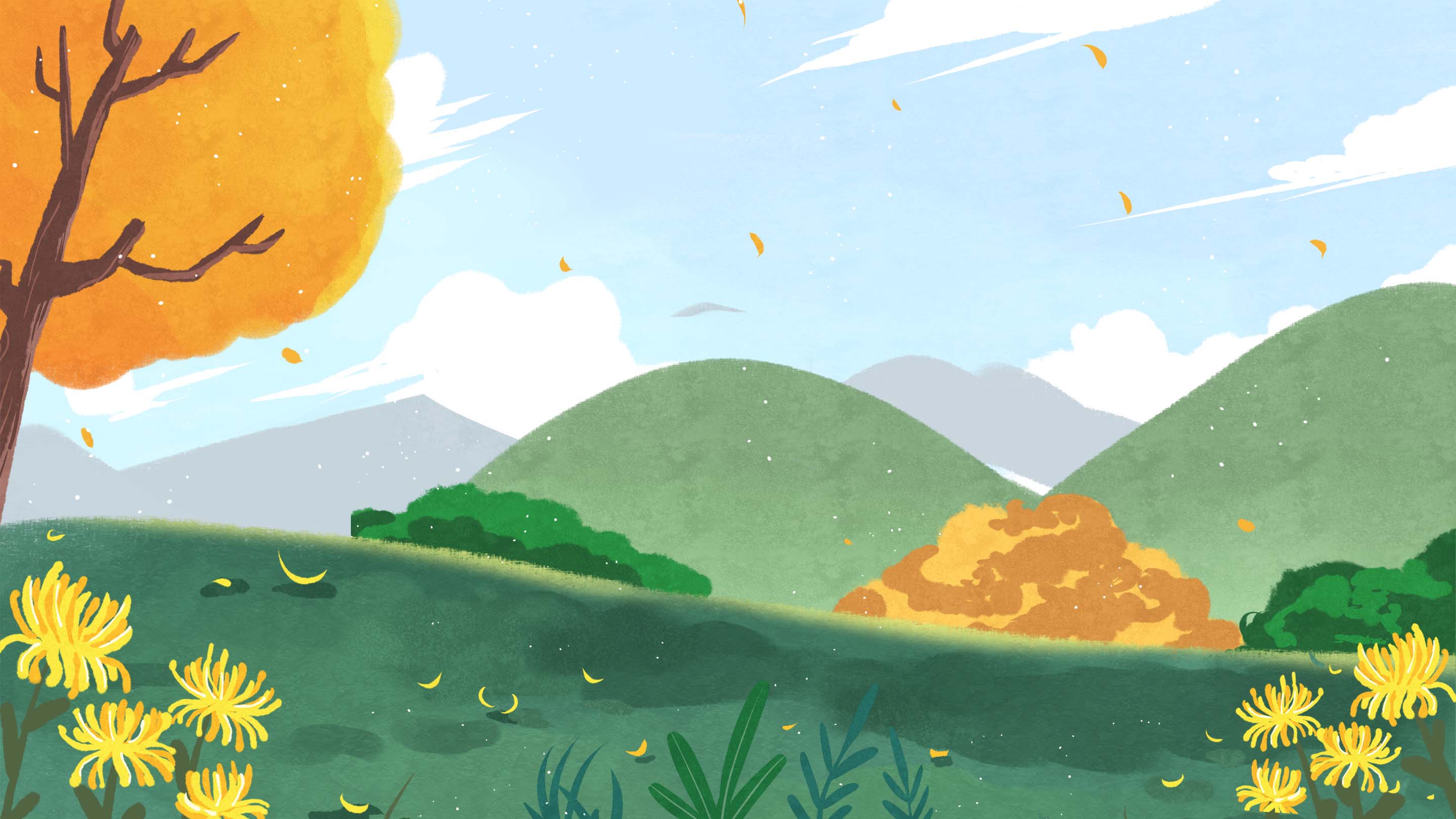 Nhiệm vụ:
Làm việc nhóm 4, thời gian 5 phút.
So sánh đặc điểm khác nhau giữa hai loại hoa đào trong hình 2 SGK trang 13.
Chia sẻ và ghi lại nguồn gốc, ý nghĩa, sự tích..
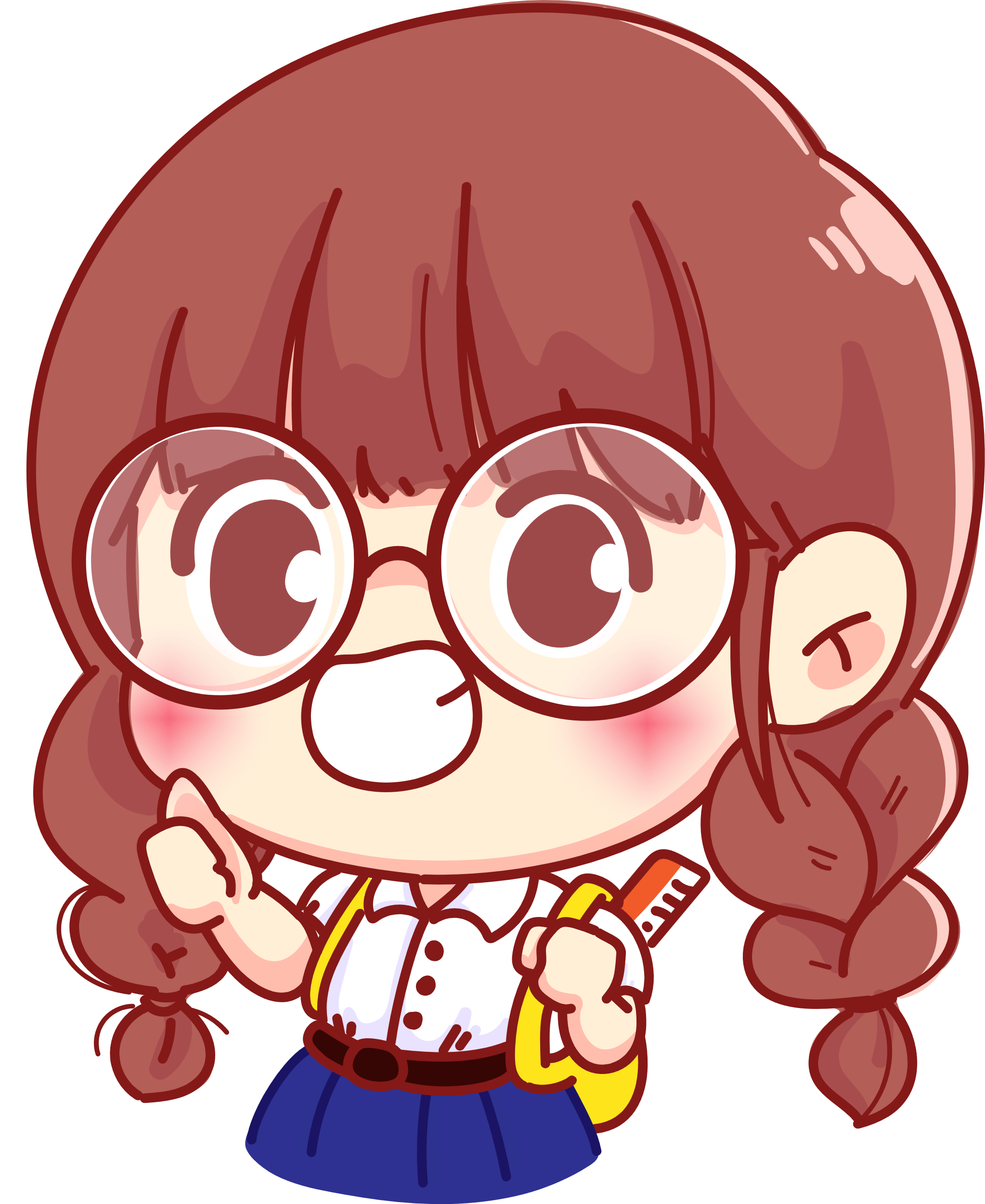 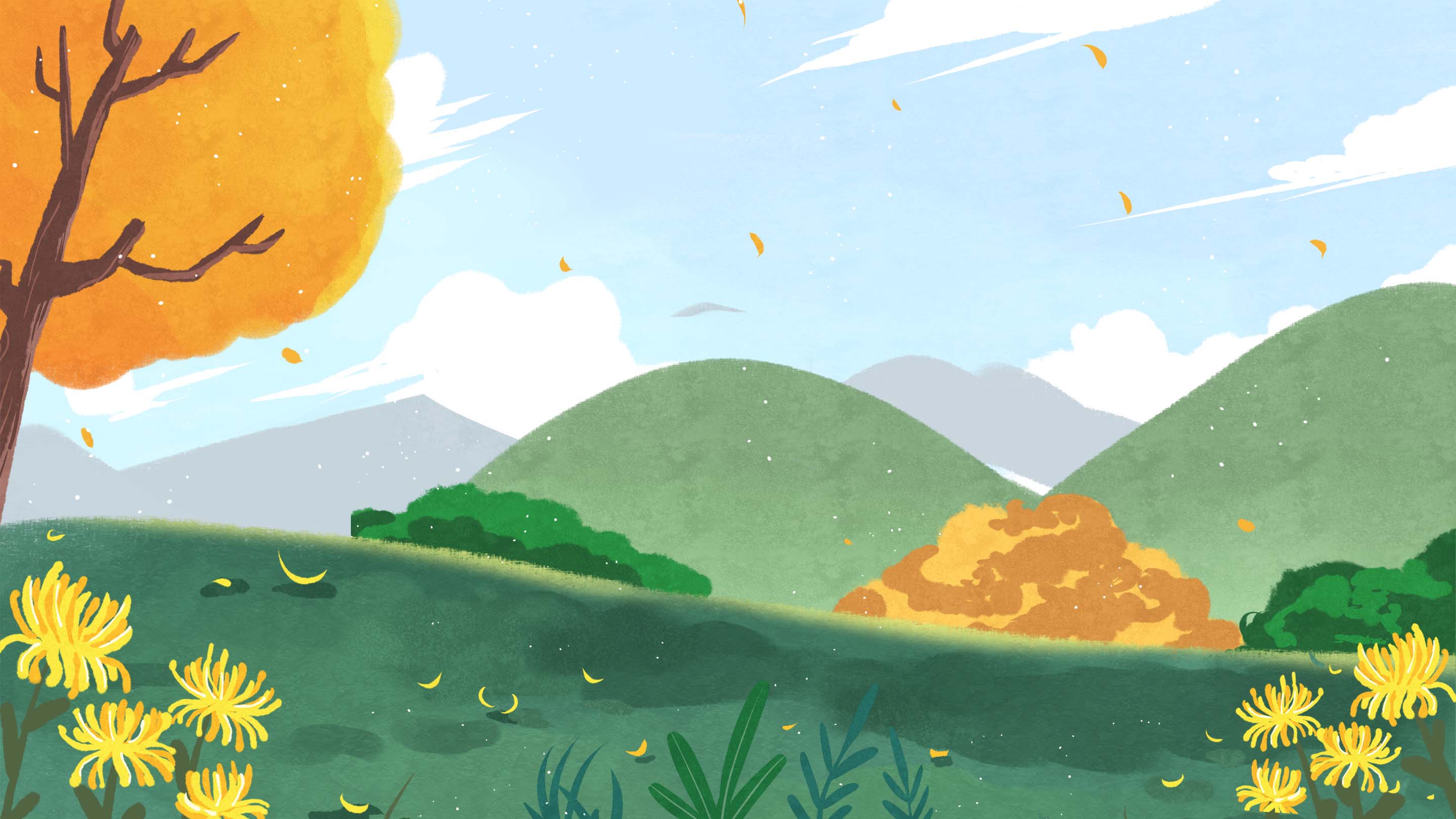 Nhiệm vụ:
Làm việc nhóm 4, thời gian 5 phút.
So sánh đặc điểm khác nhau giữa hai loại hoa đào trong hình 2 SGK trang 13.
Chia sẻ và ghi lại nguồn gốc, ý nghĩa, sự tích..
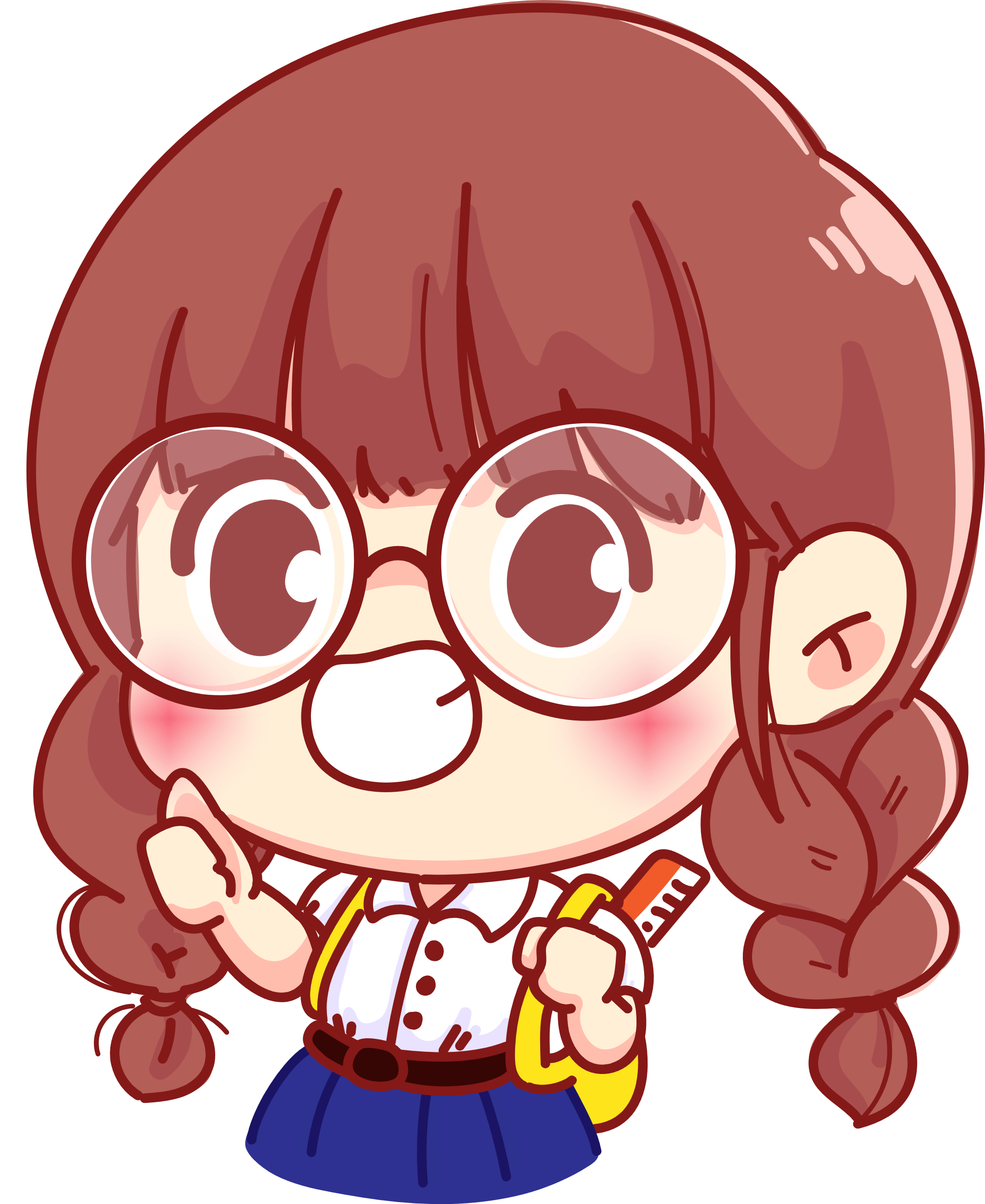 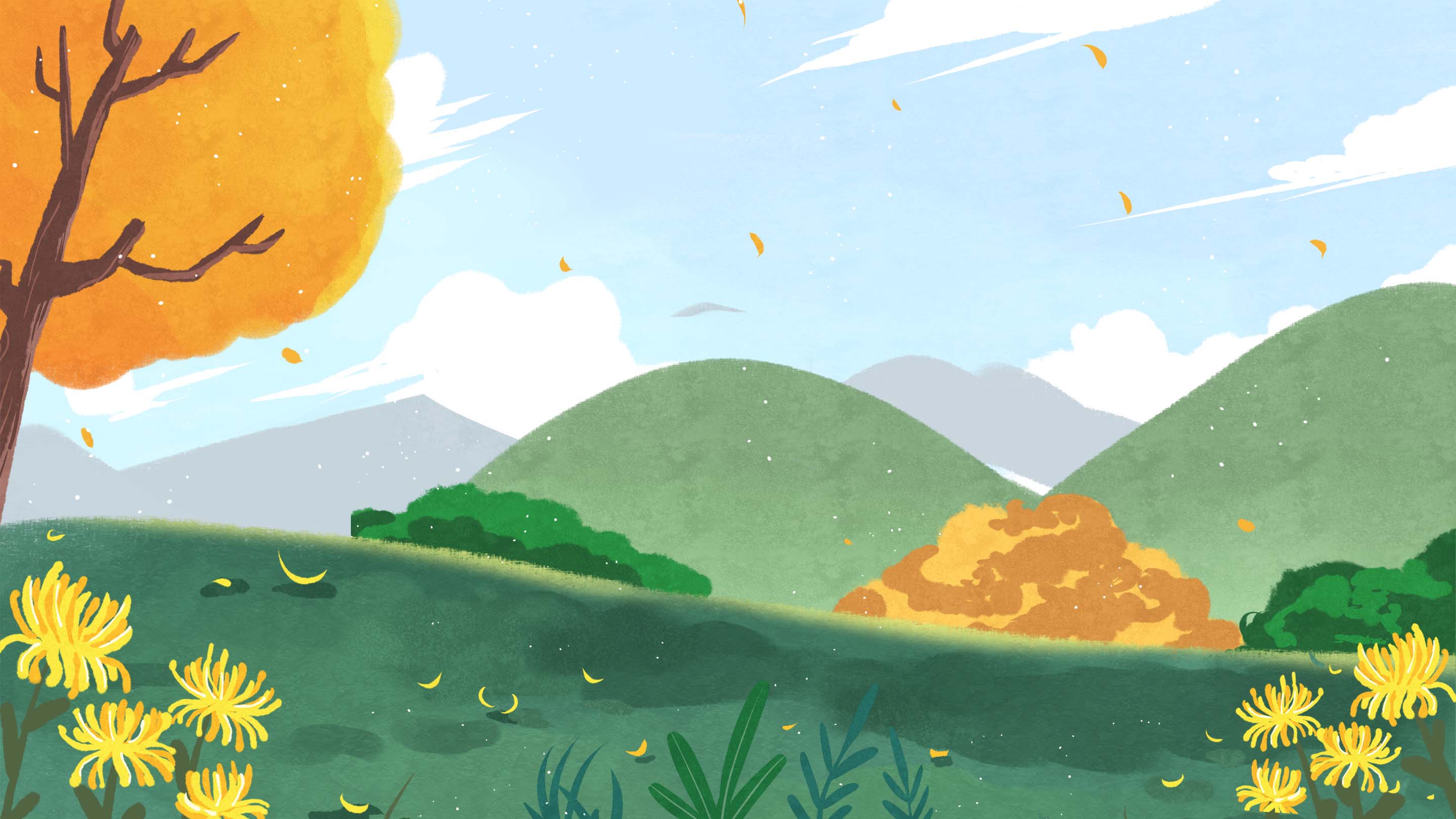 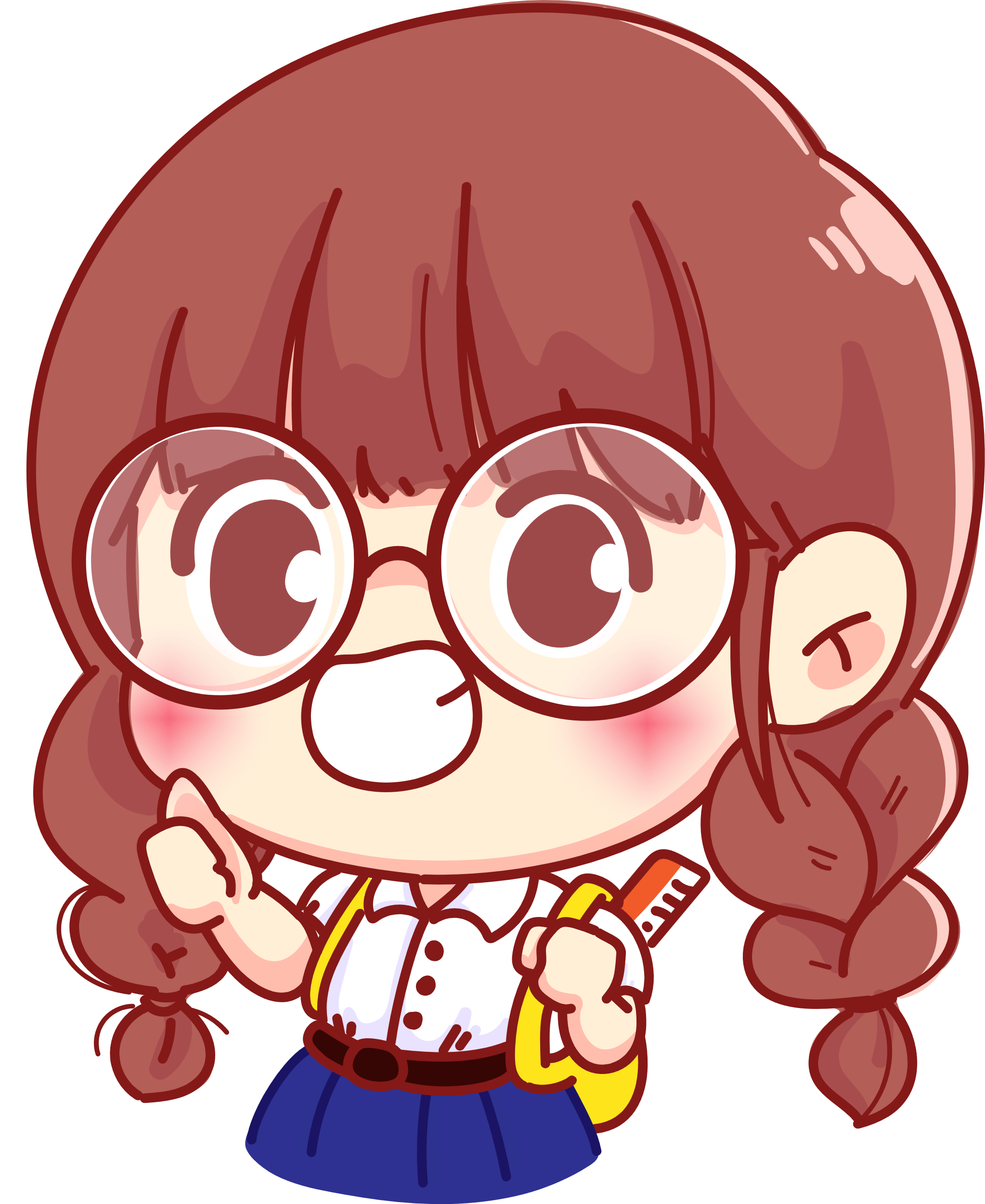 CHIA SẺ TRƯỚC LỚP
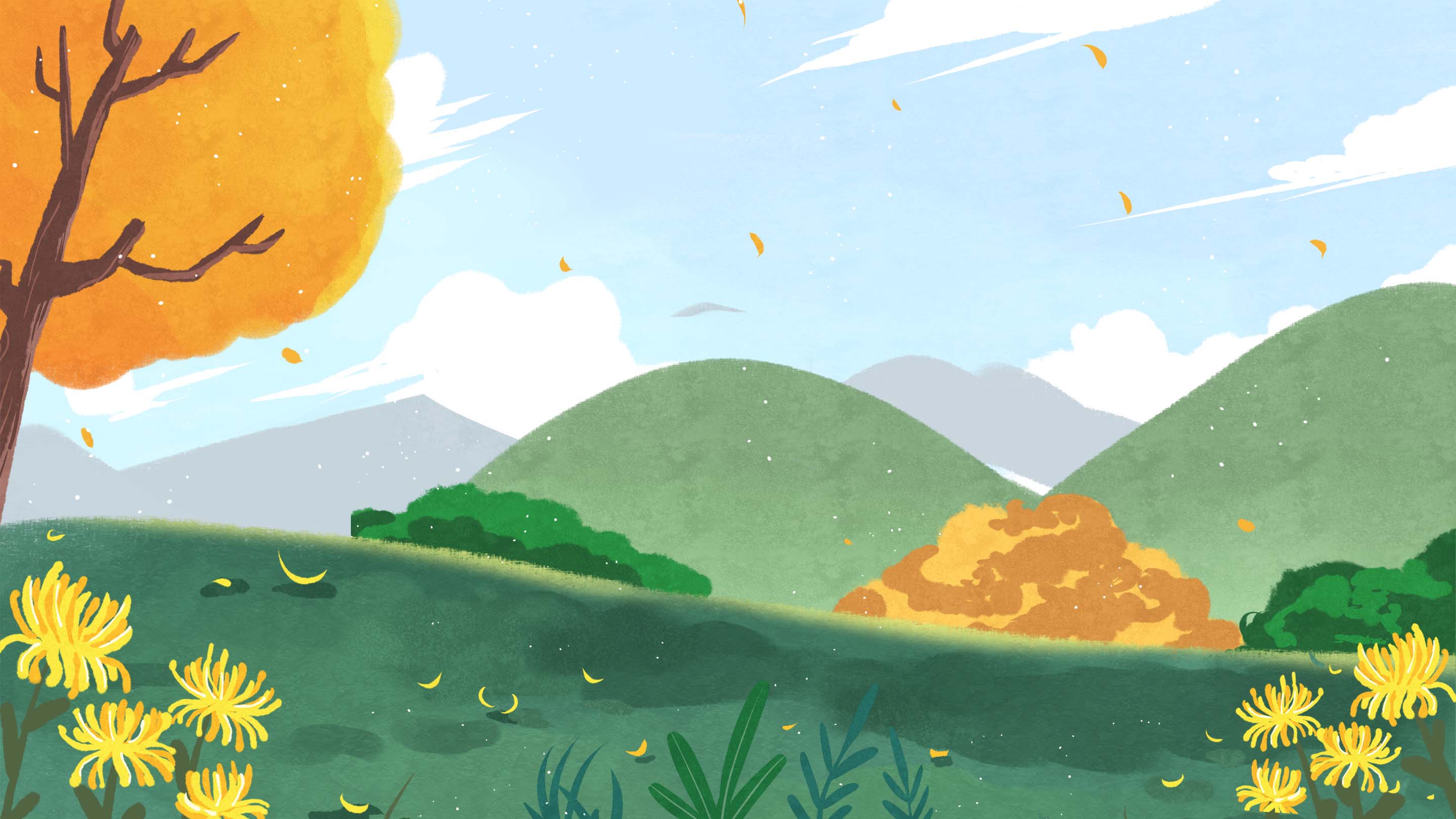 Điểm khác nhau
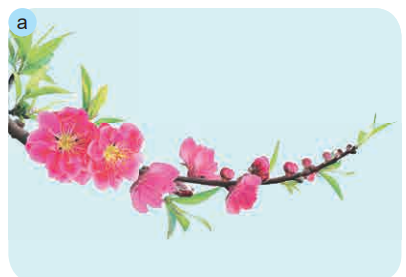 Đào bích:
Hoa kép, có màu đỏ thắm.
Hoa rải đều khắp các cành, kể cả cành tăm nhỏ xíu.
Đào phai:
Hoa màu nhạt, phơn phớt hồng.
Có loại cánh kép, có loại cánh đơn, trông mỏng manh và thanh nhã.
Đào bích
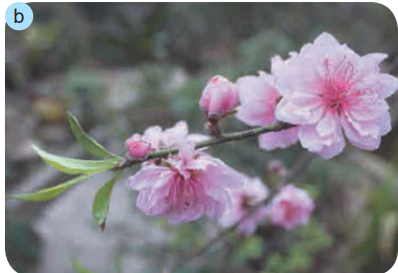 Đào phai
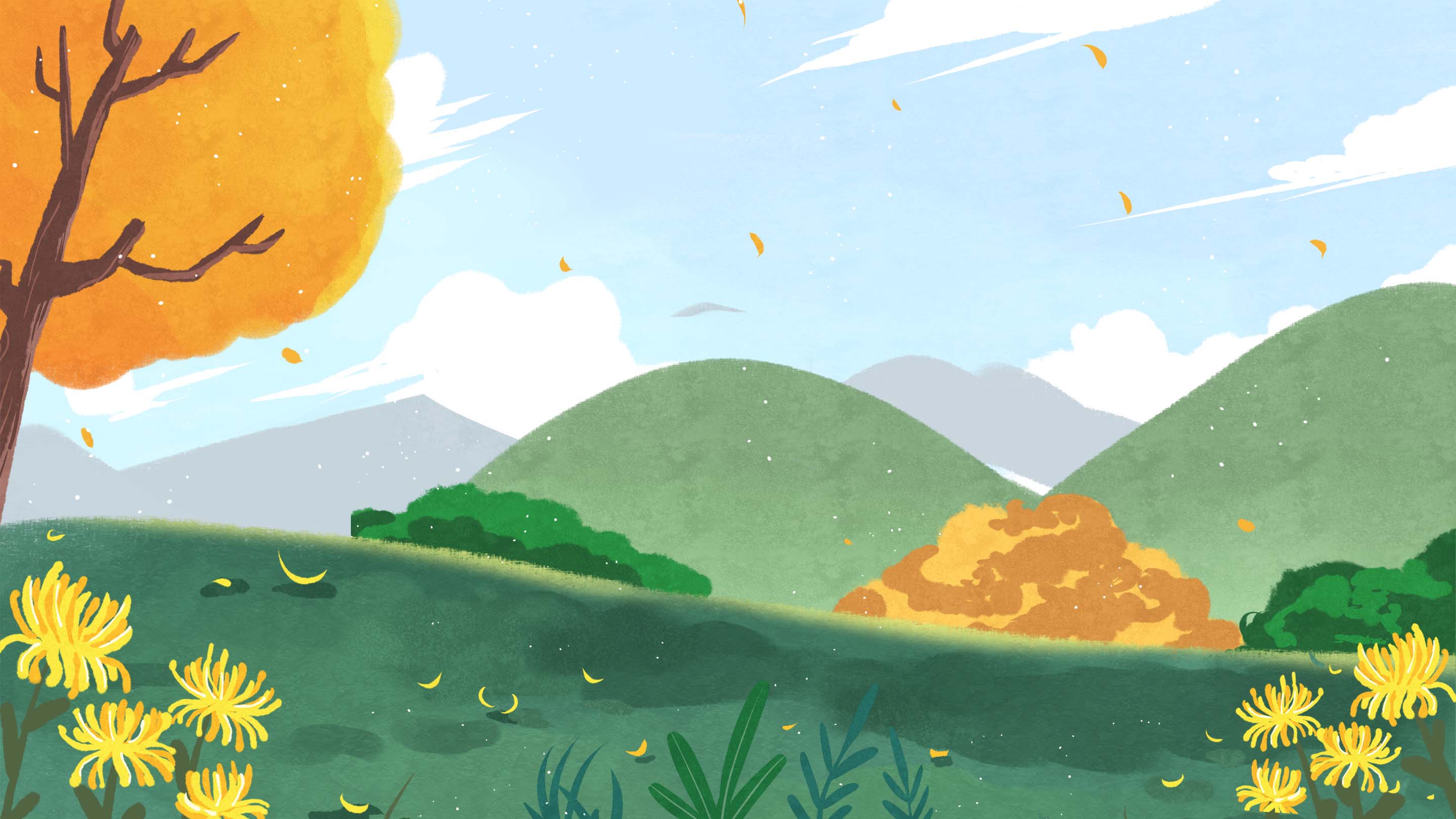 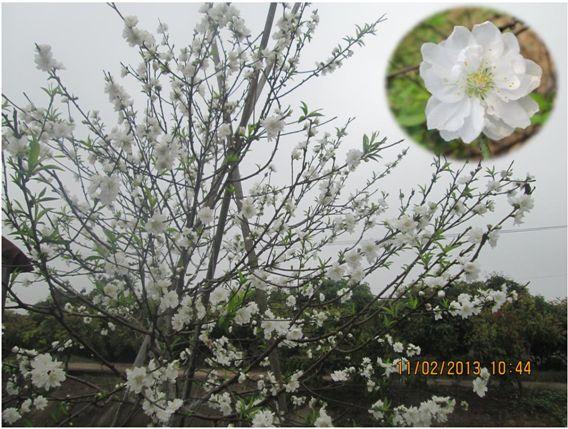 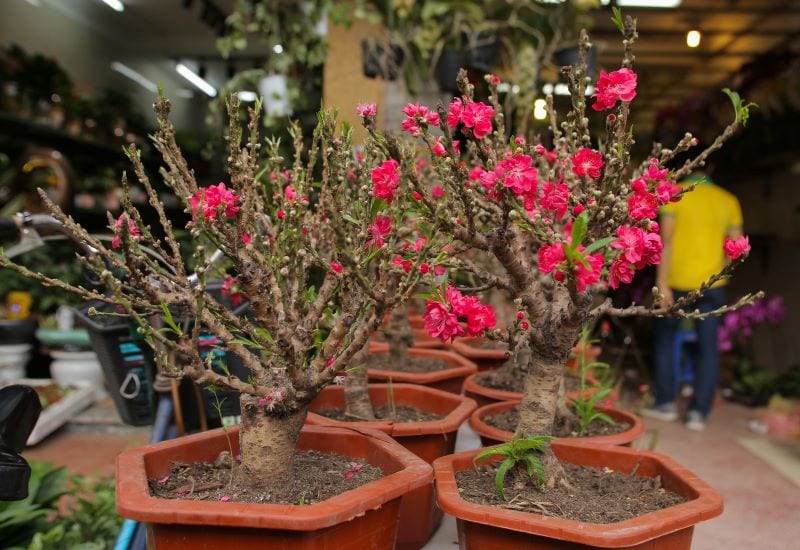 Một số loại hoa đào phổ biến
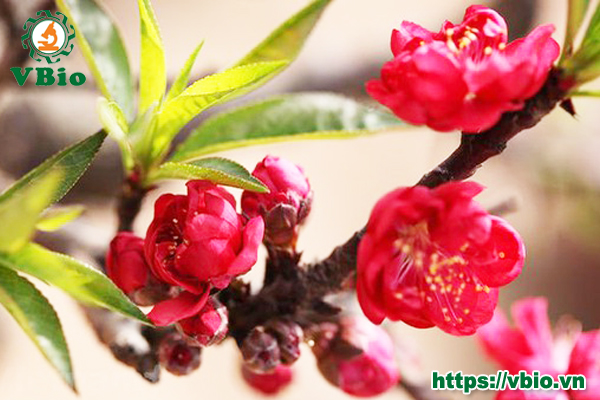 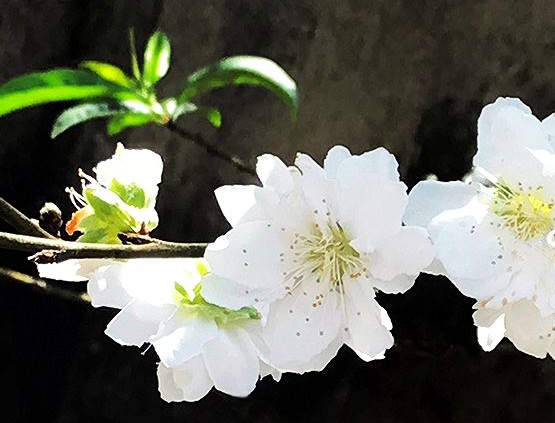 Bạch đào
Đào thất thốn
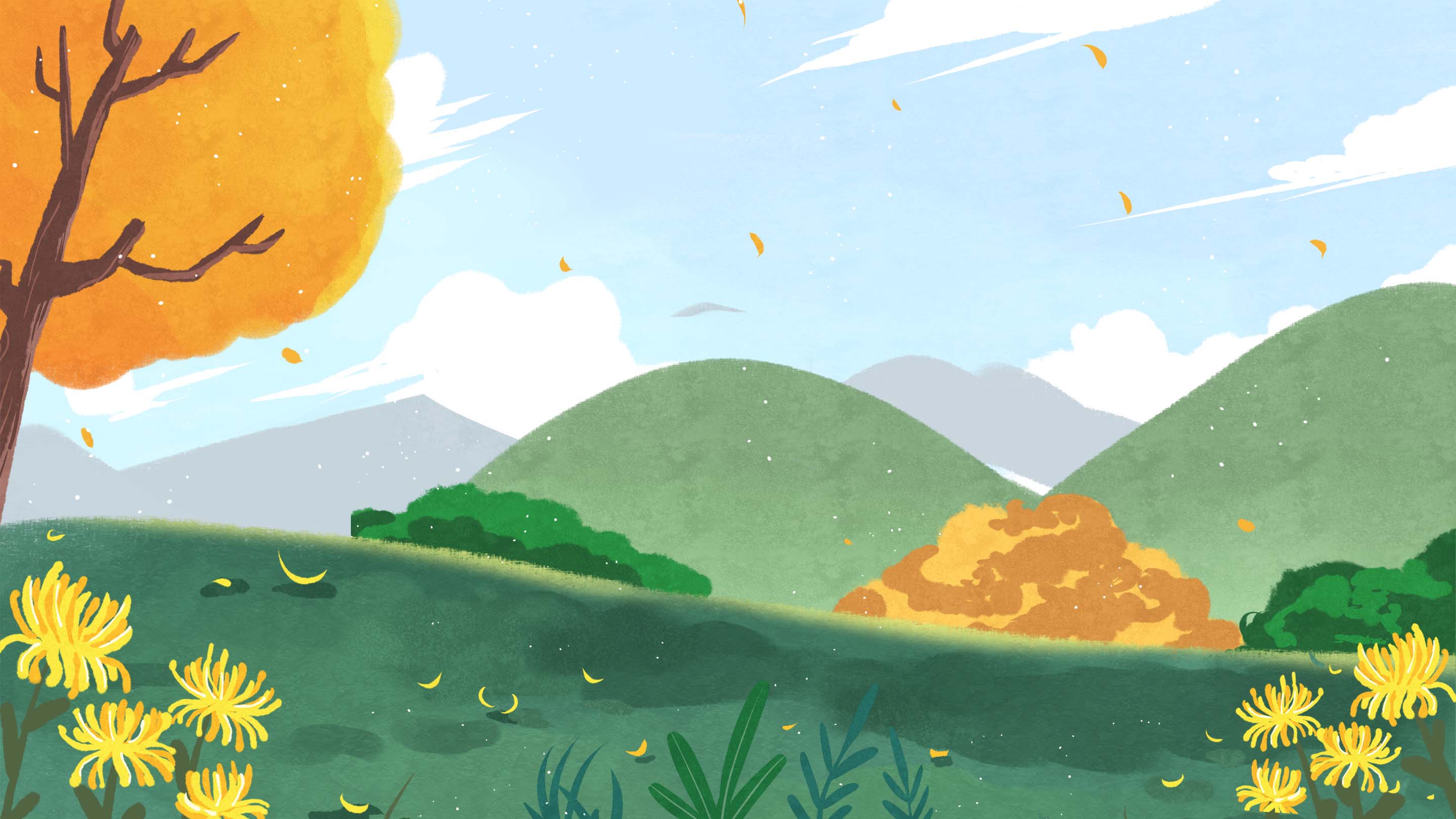 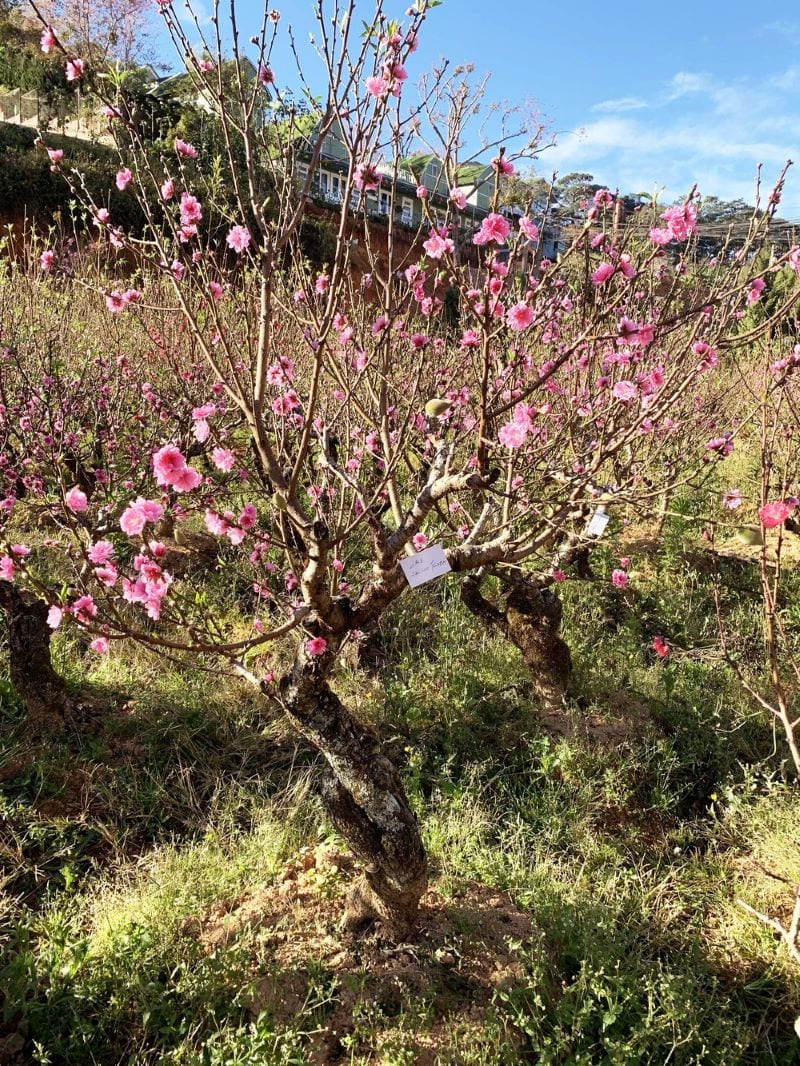 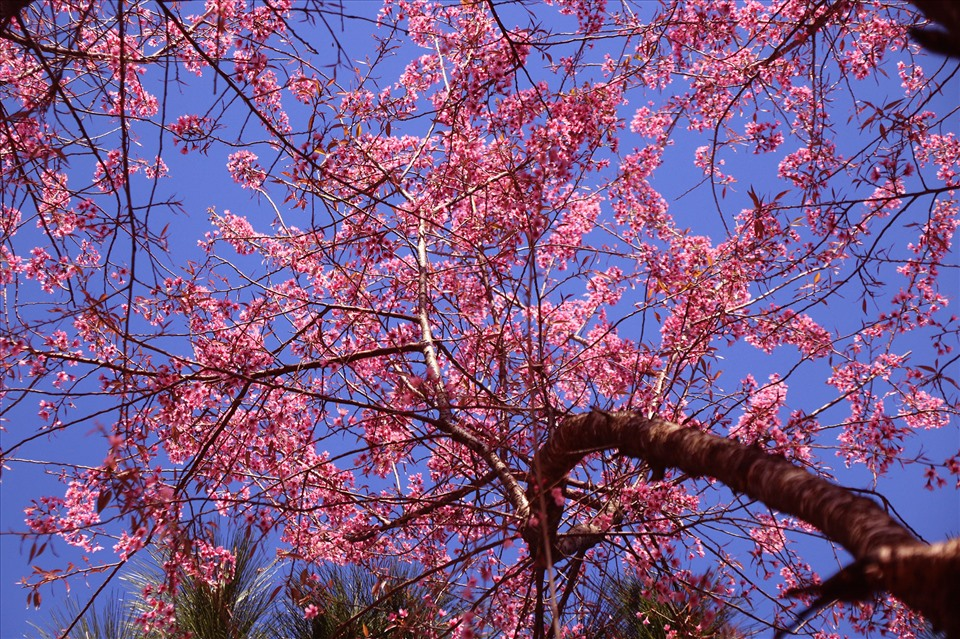 Một số loại hoa đào phổ biến
Đào rừng
Đào má hồng Đà Lạt
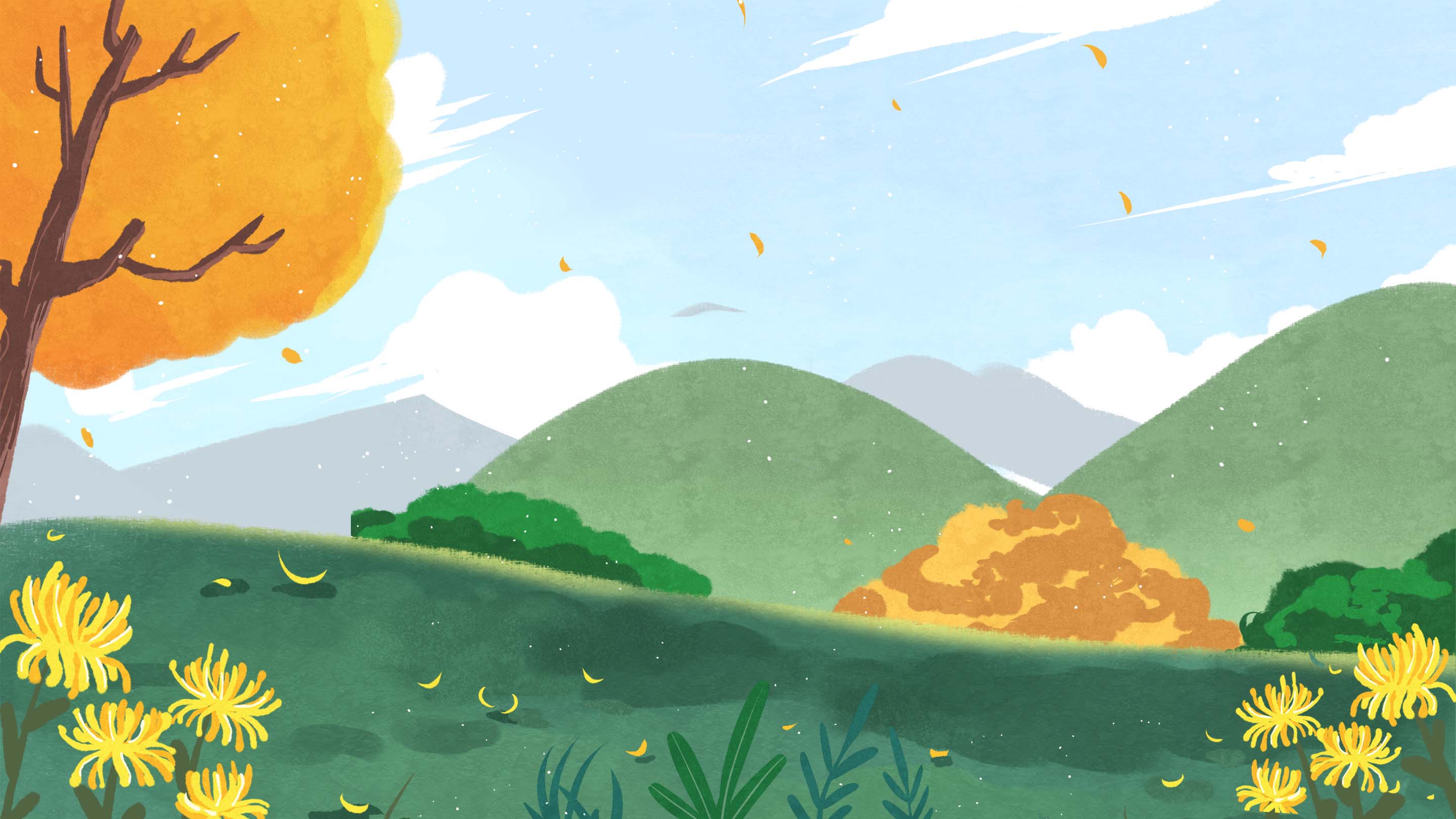 Màu sắc cánh hoa: màu trắng, hồng nhạt, hồng đậm, đỏ.
Nhị vàng
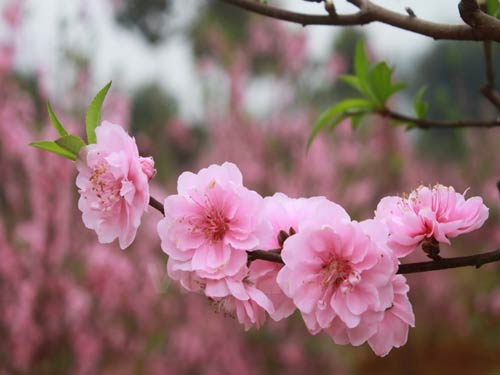 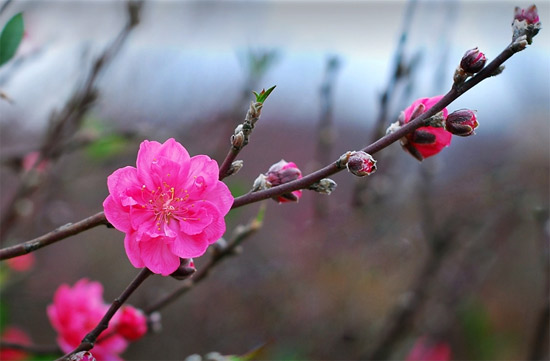 Cánh đơn hoặc kép; mỏng, nhỏ
Lá màu xanh, nhọn và dài, hình mũi mác
Được trồng phổ biến ở miền Bắc, nở vào mùa xuân
Ý nghĩa: Mang lại may mắn, bình yên, hạnh phúc.
Lợi ích: Trang trí ngày tết, làm thuốc,…
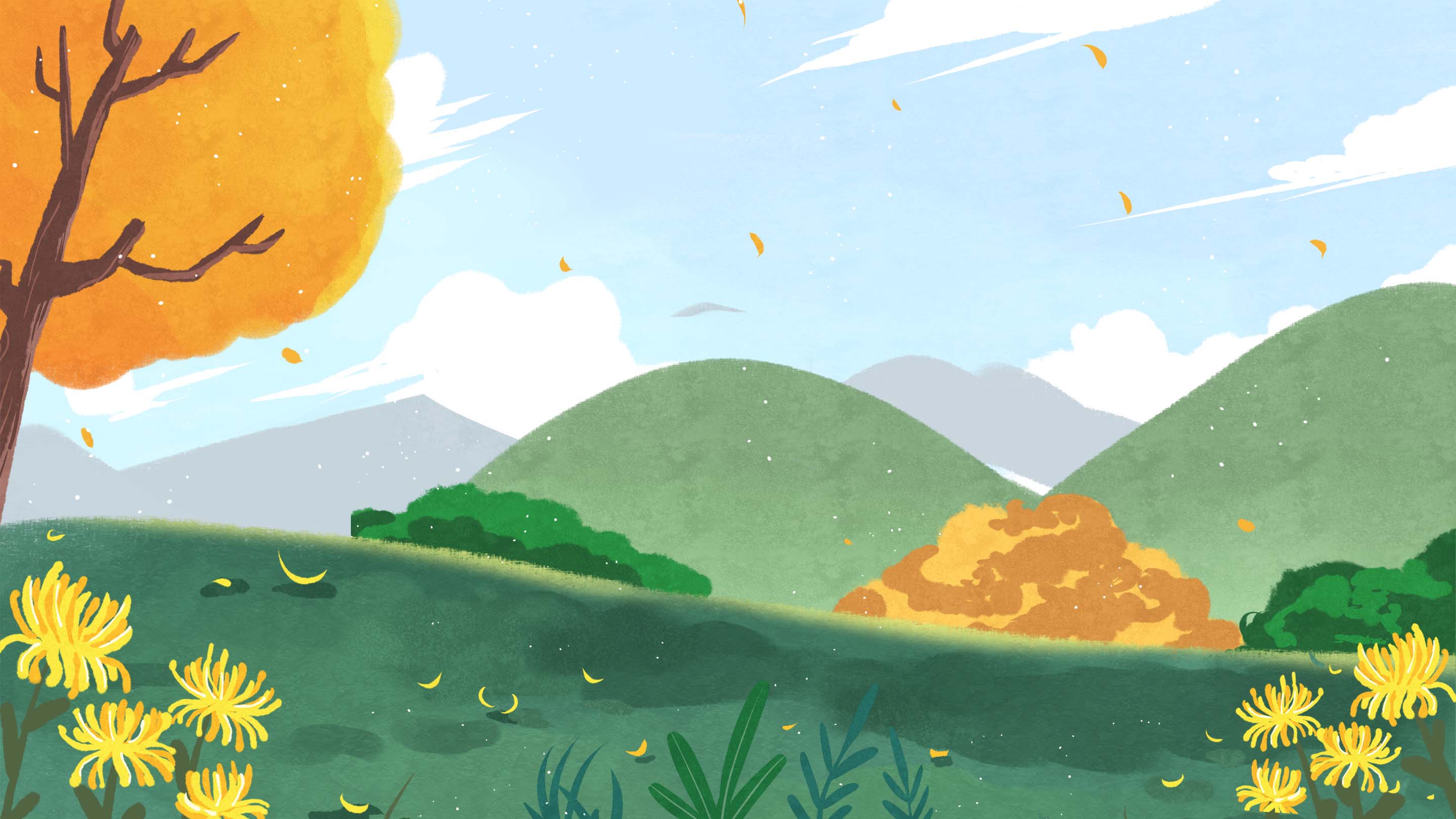 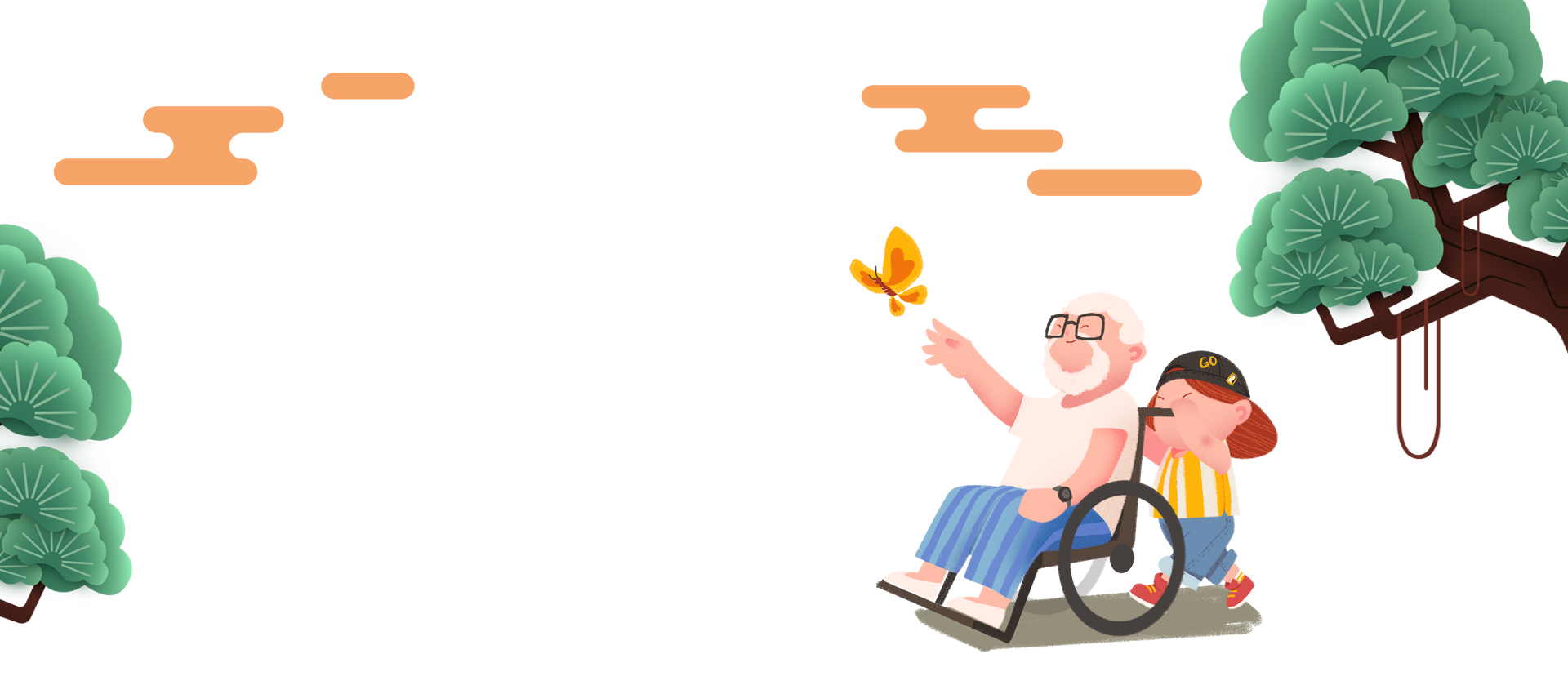 04
VẬN DỤNG
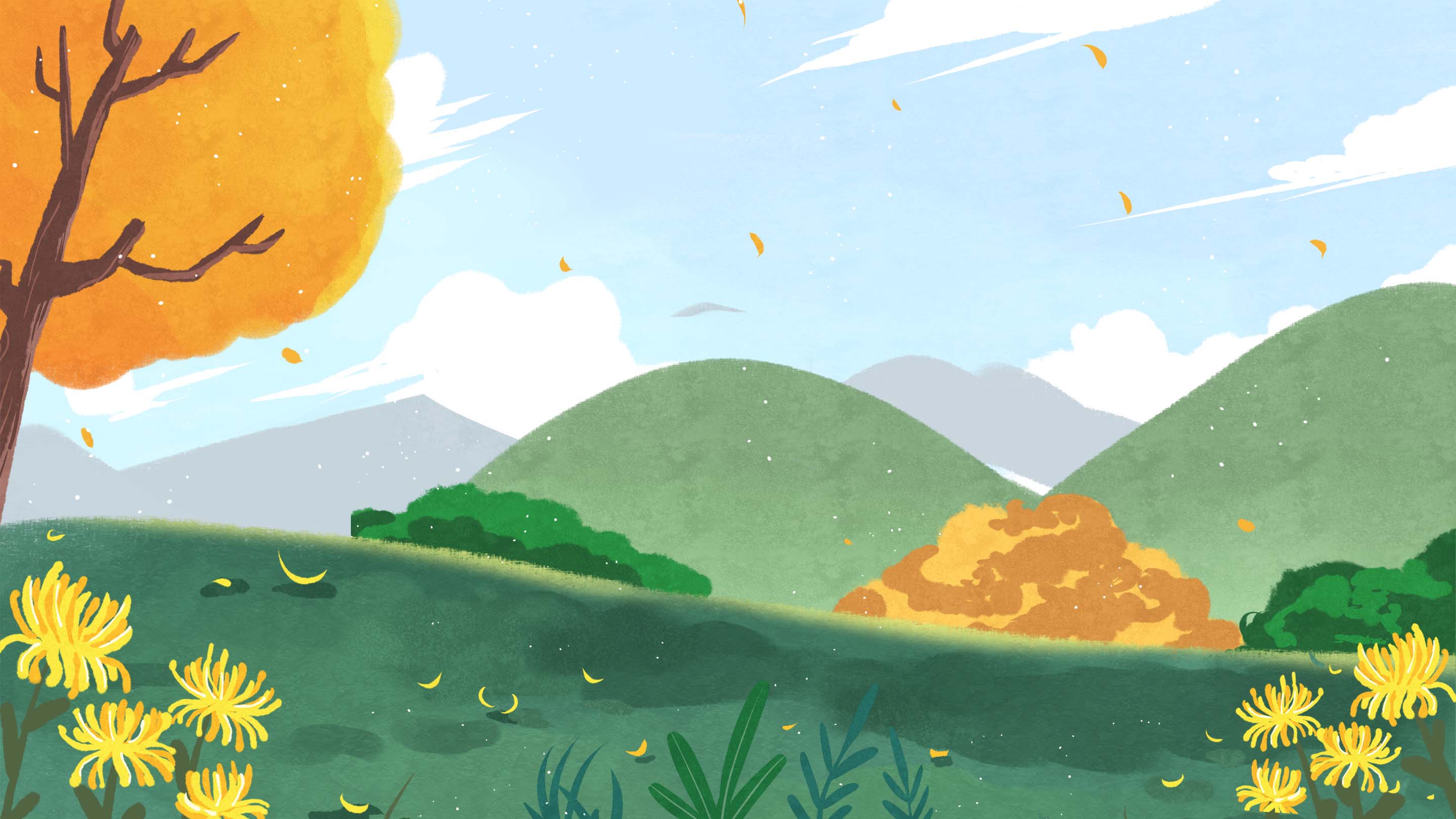 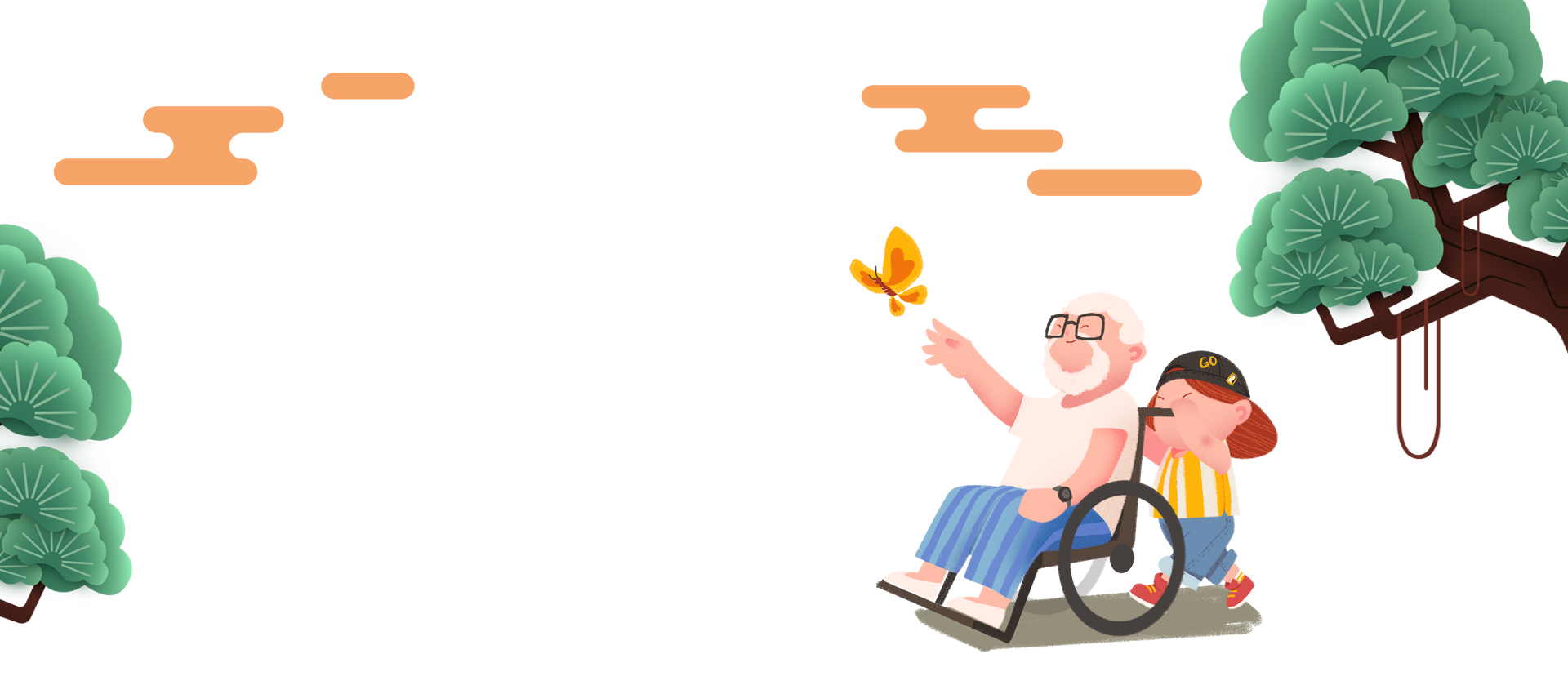 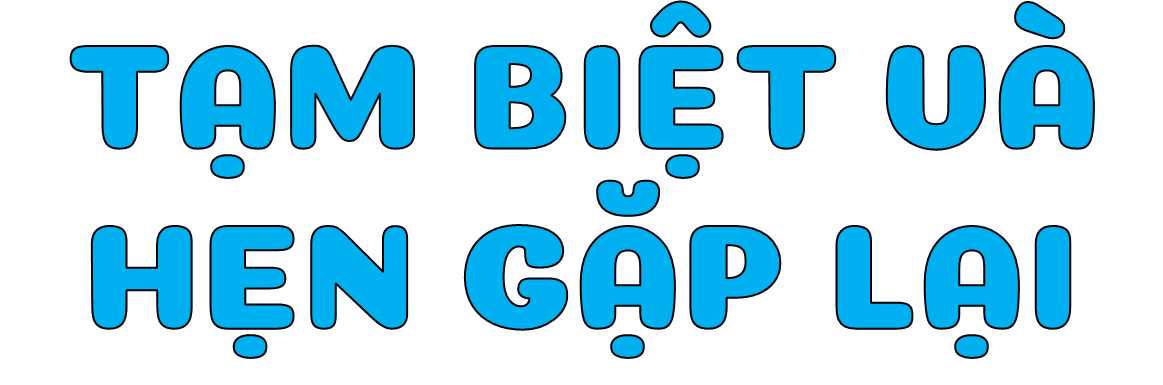